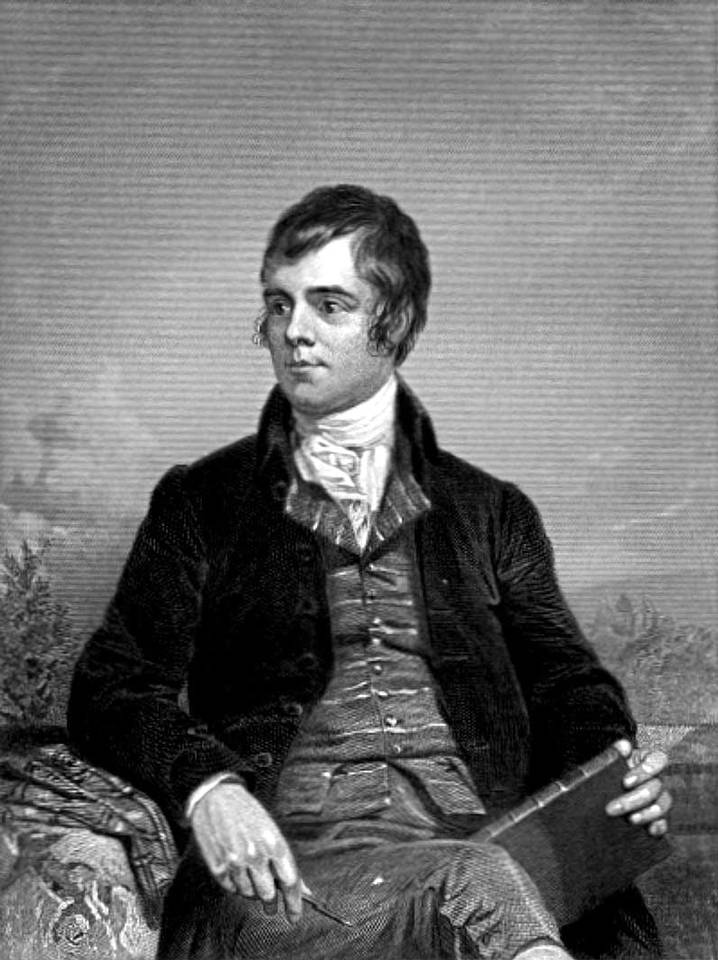 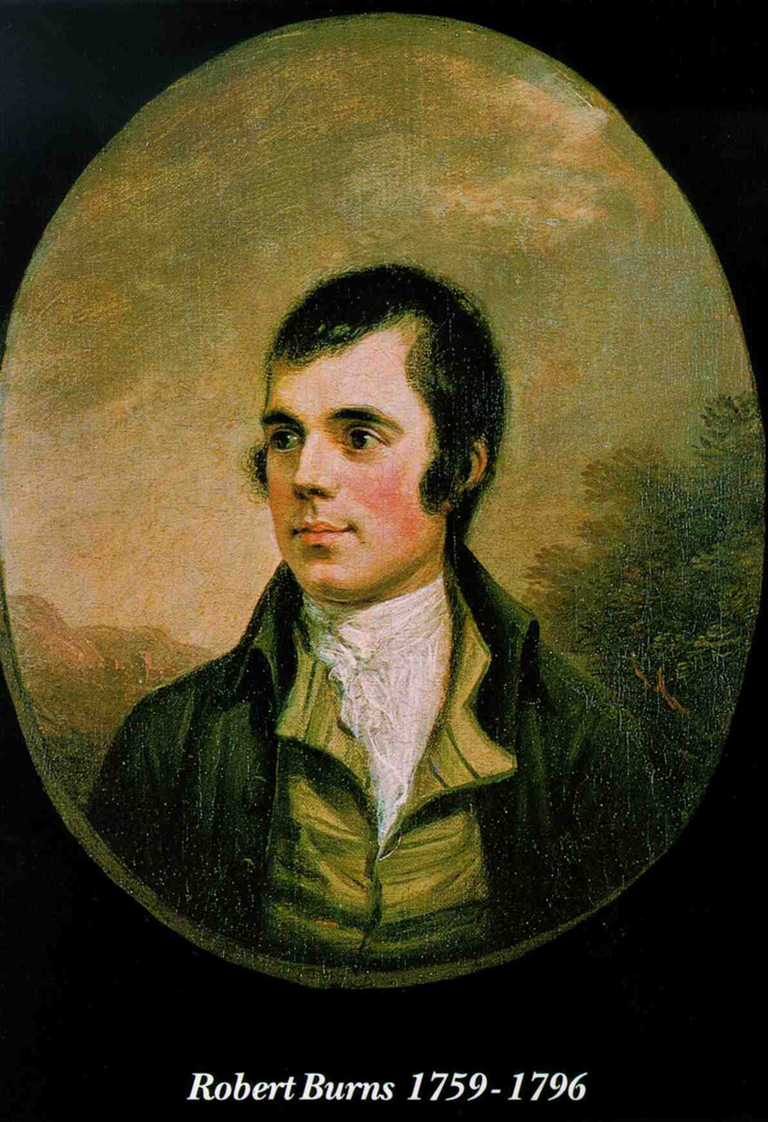 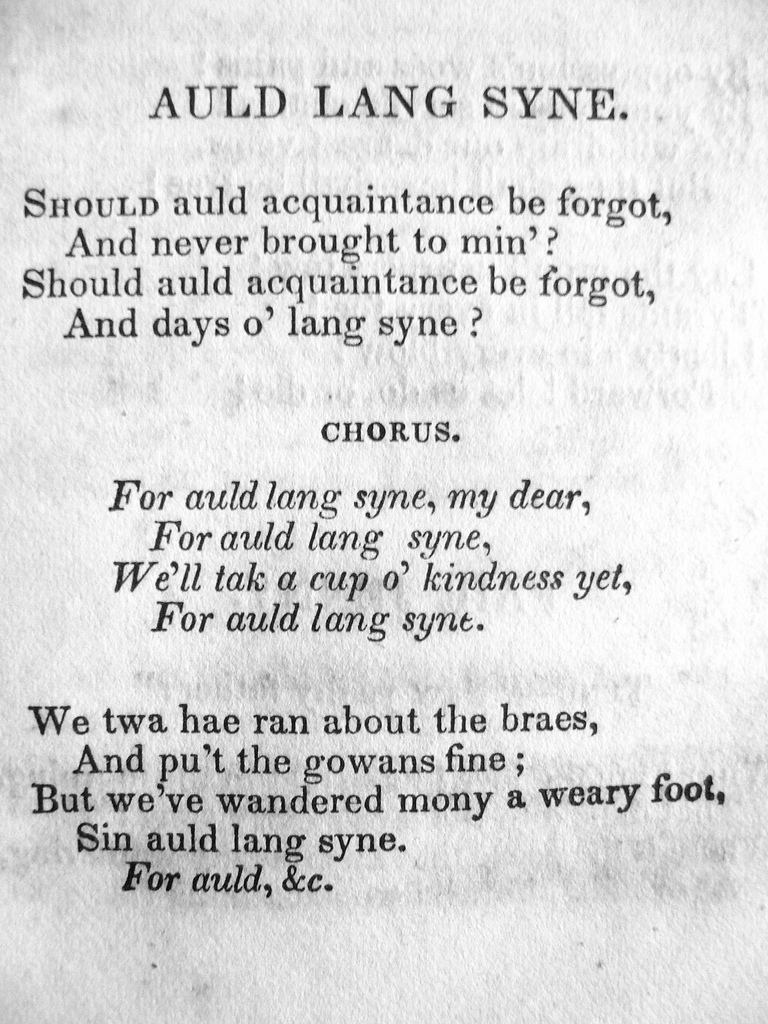 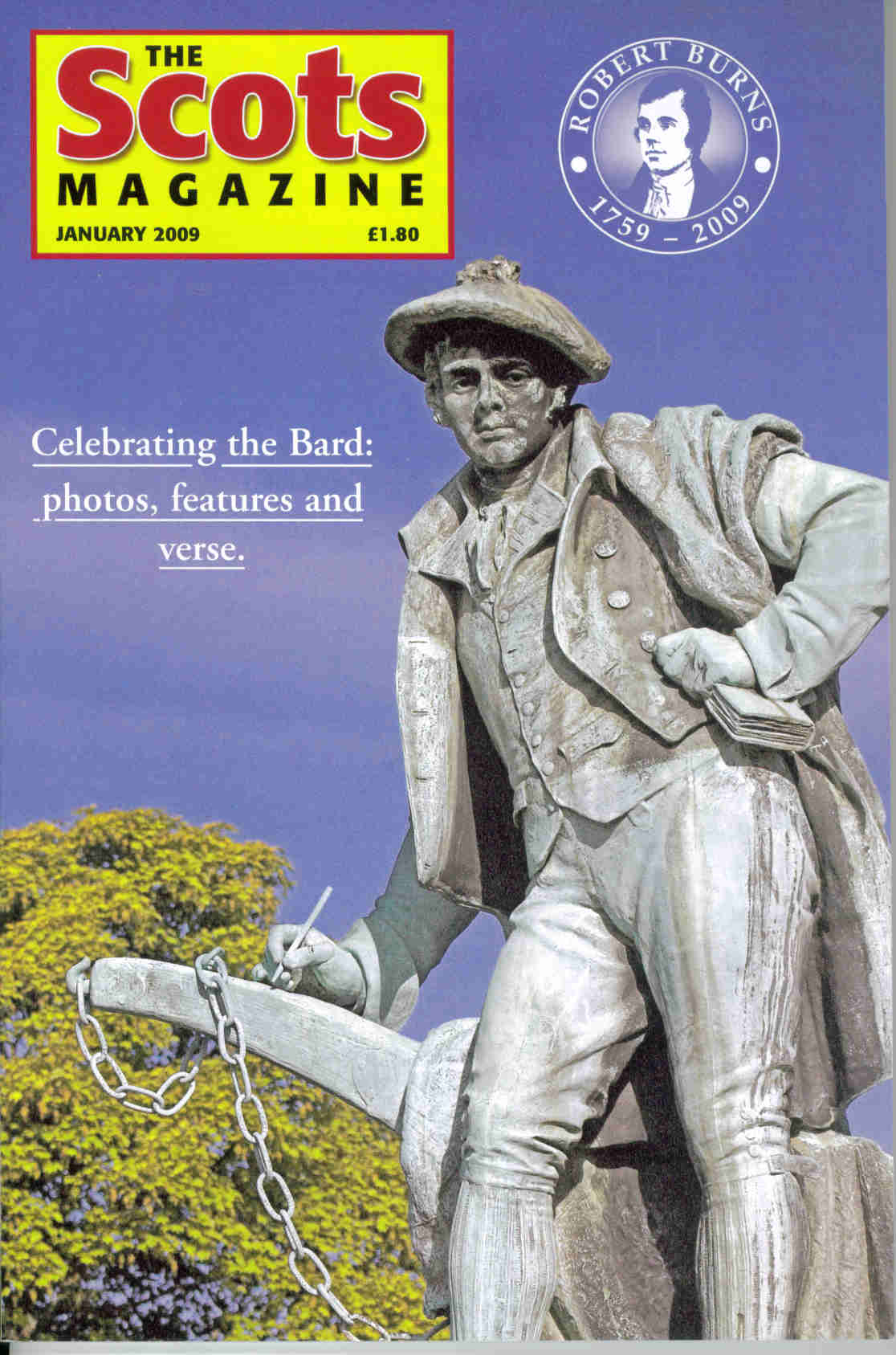 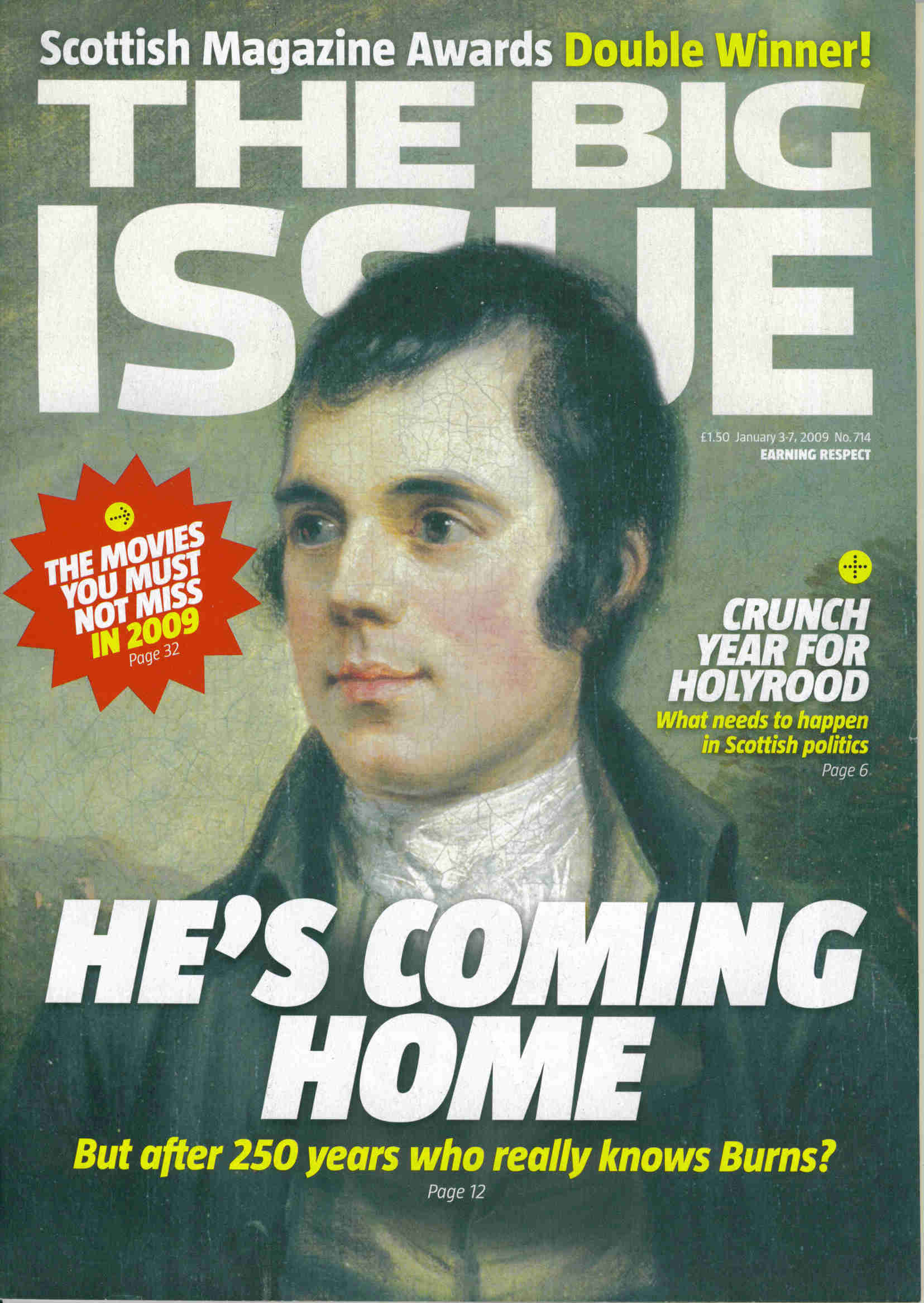 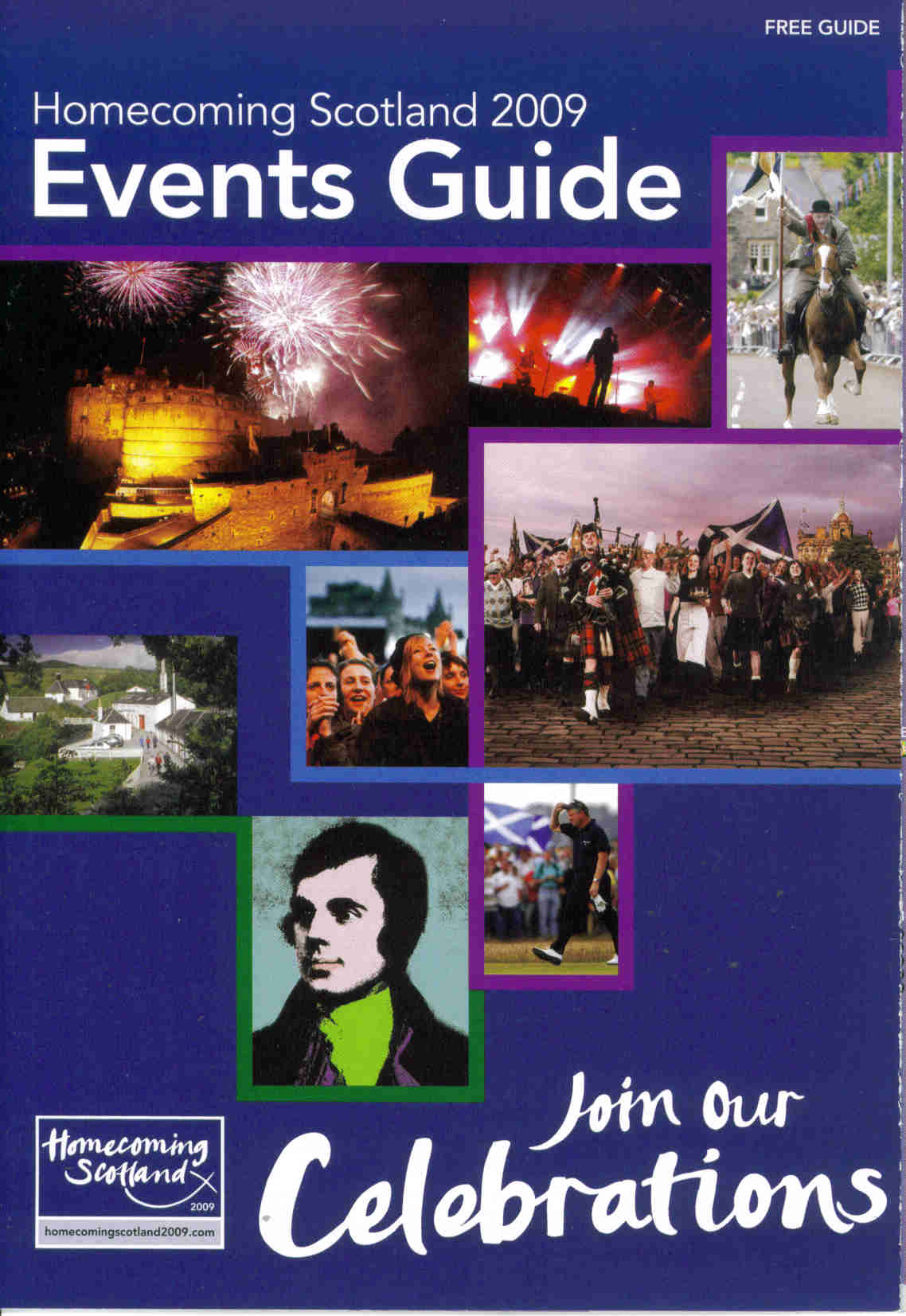 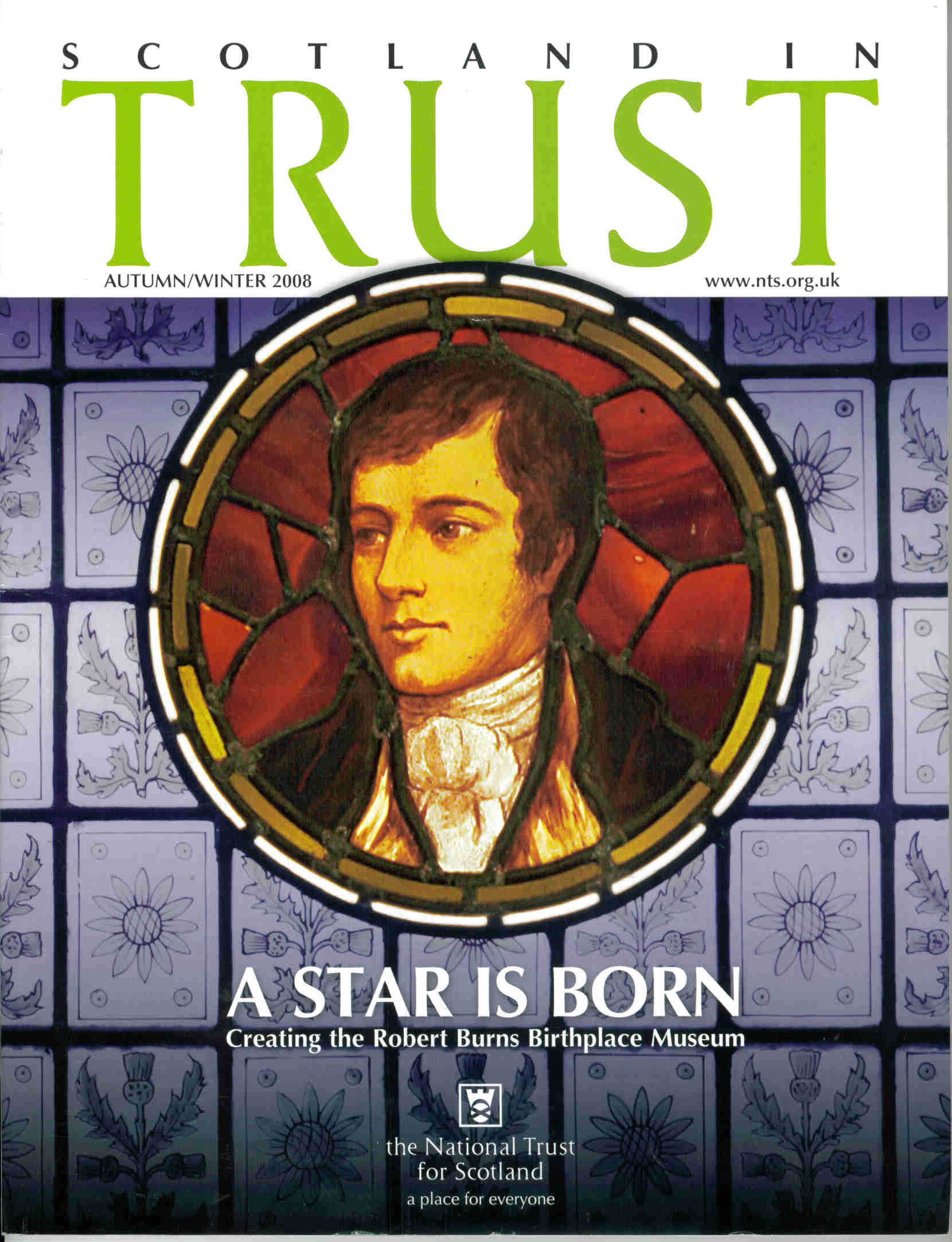 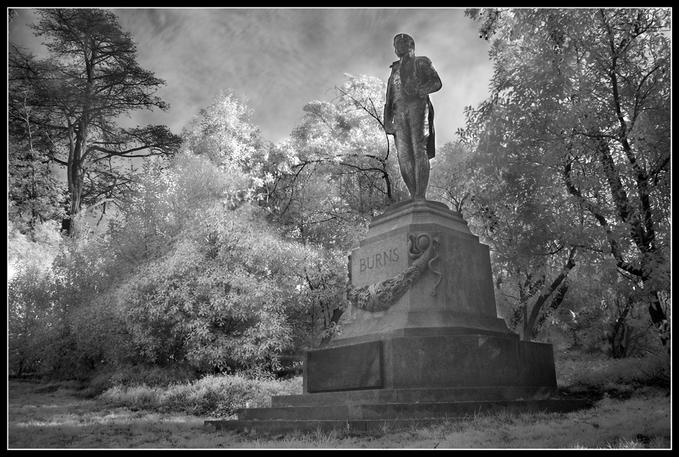 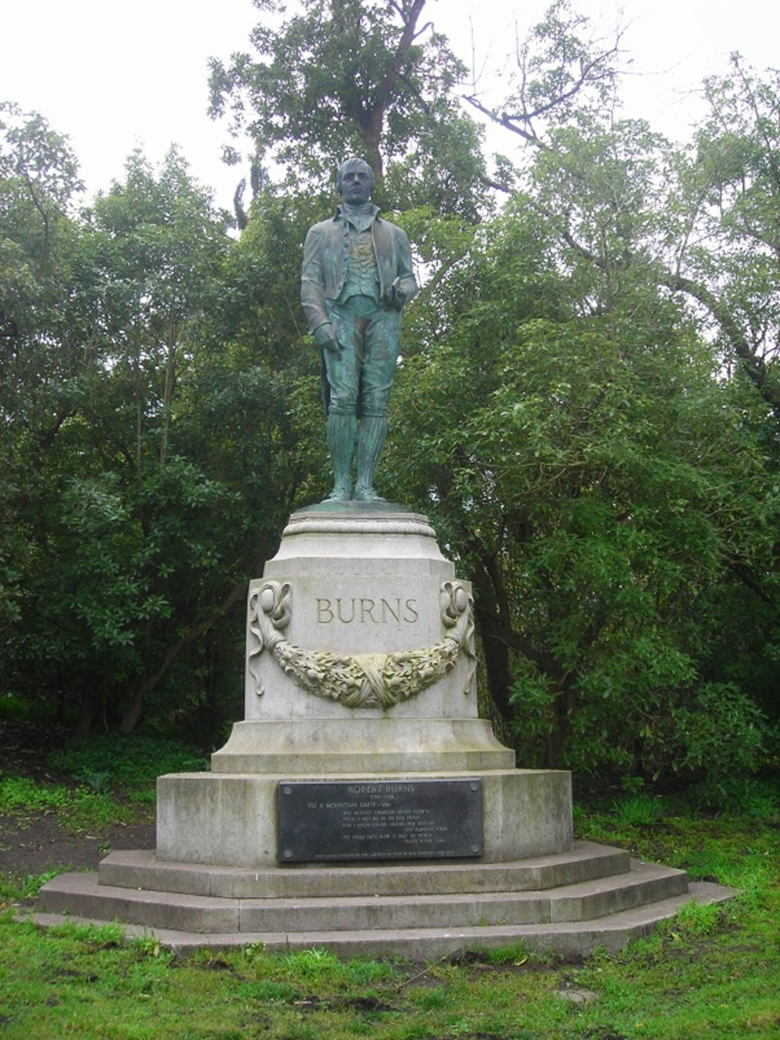 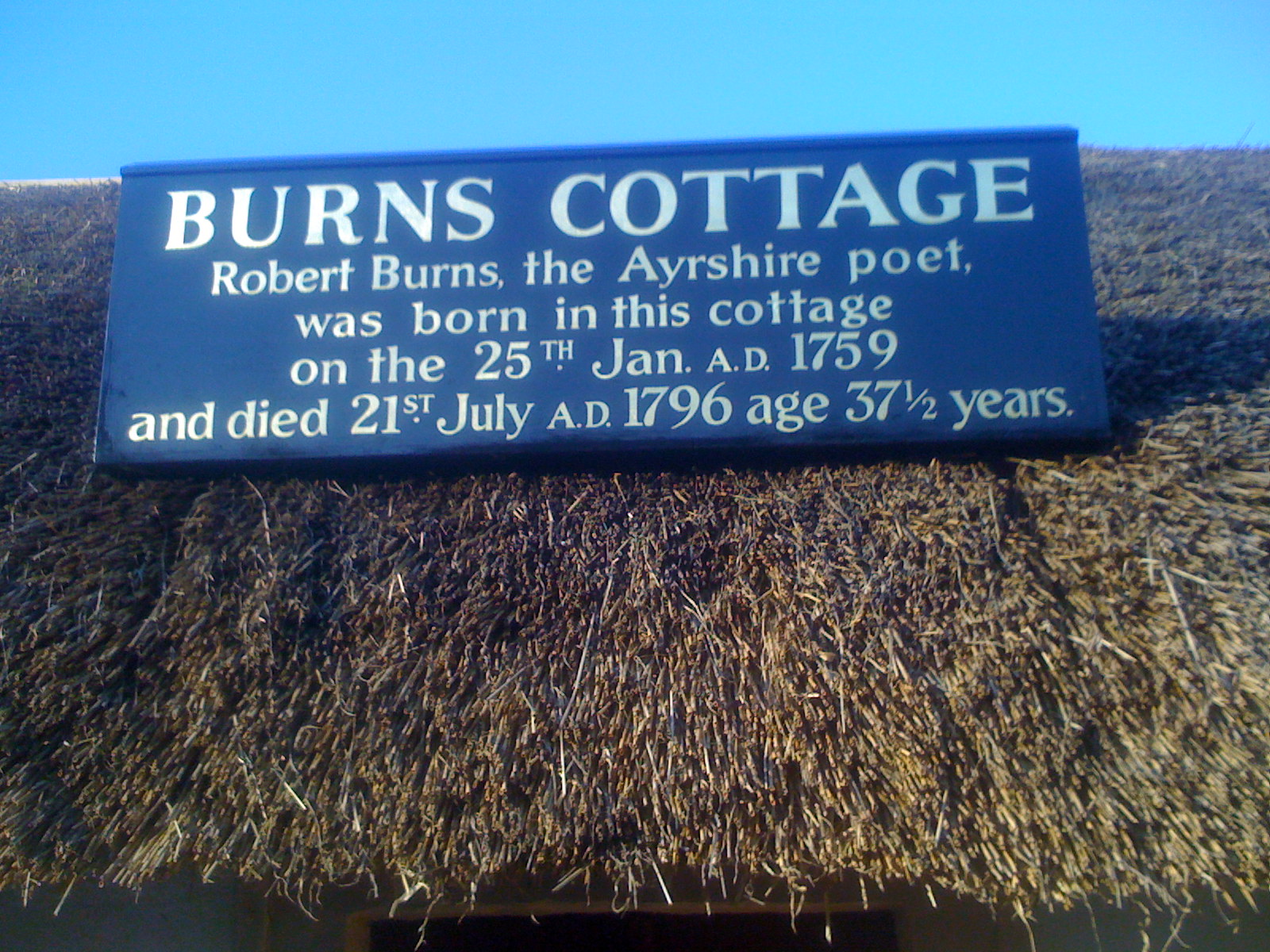 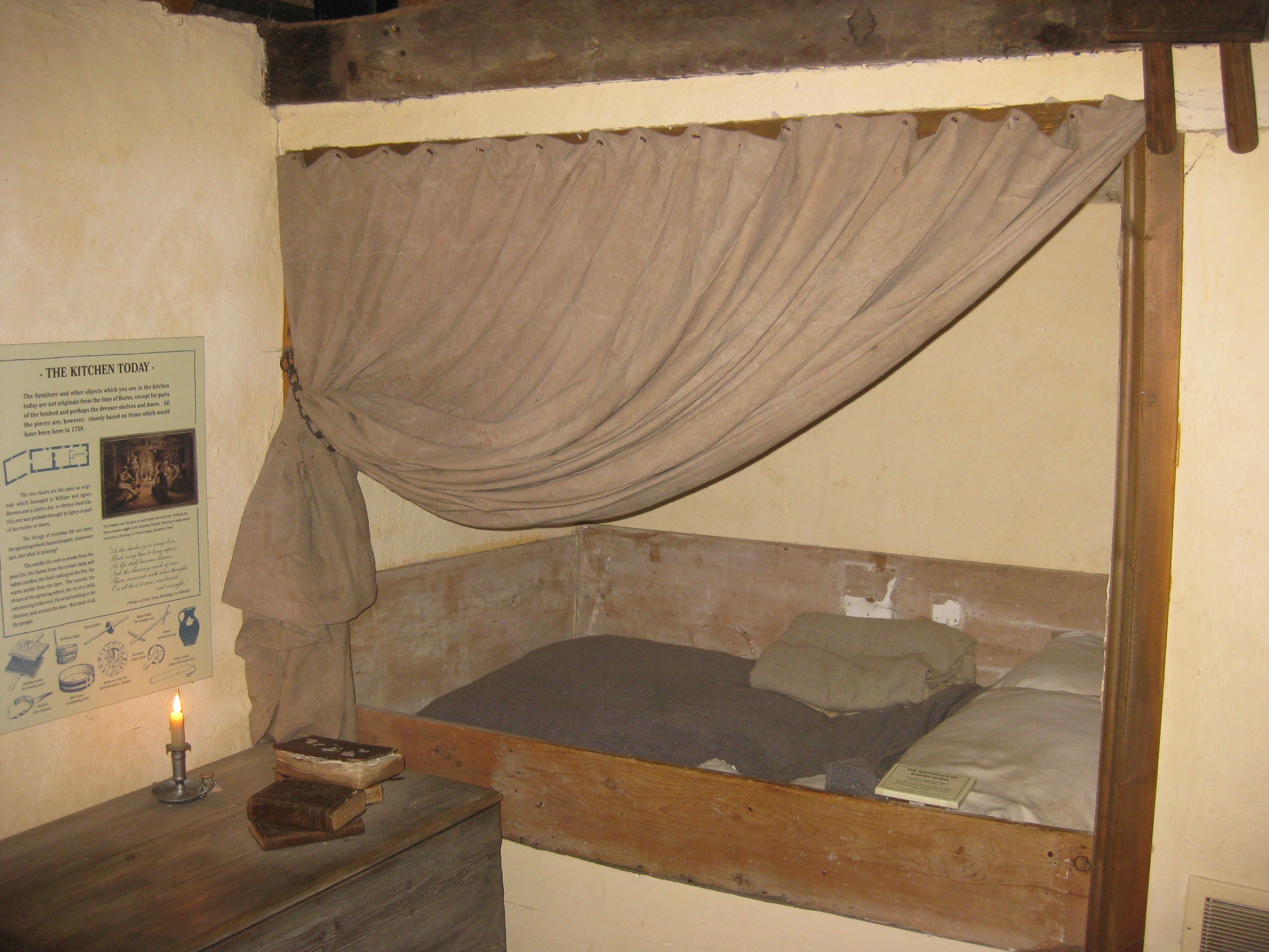 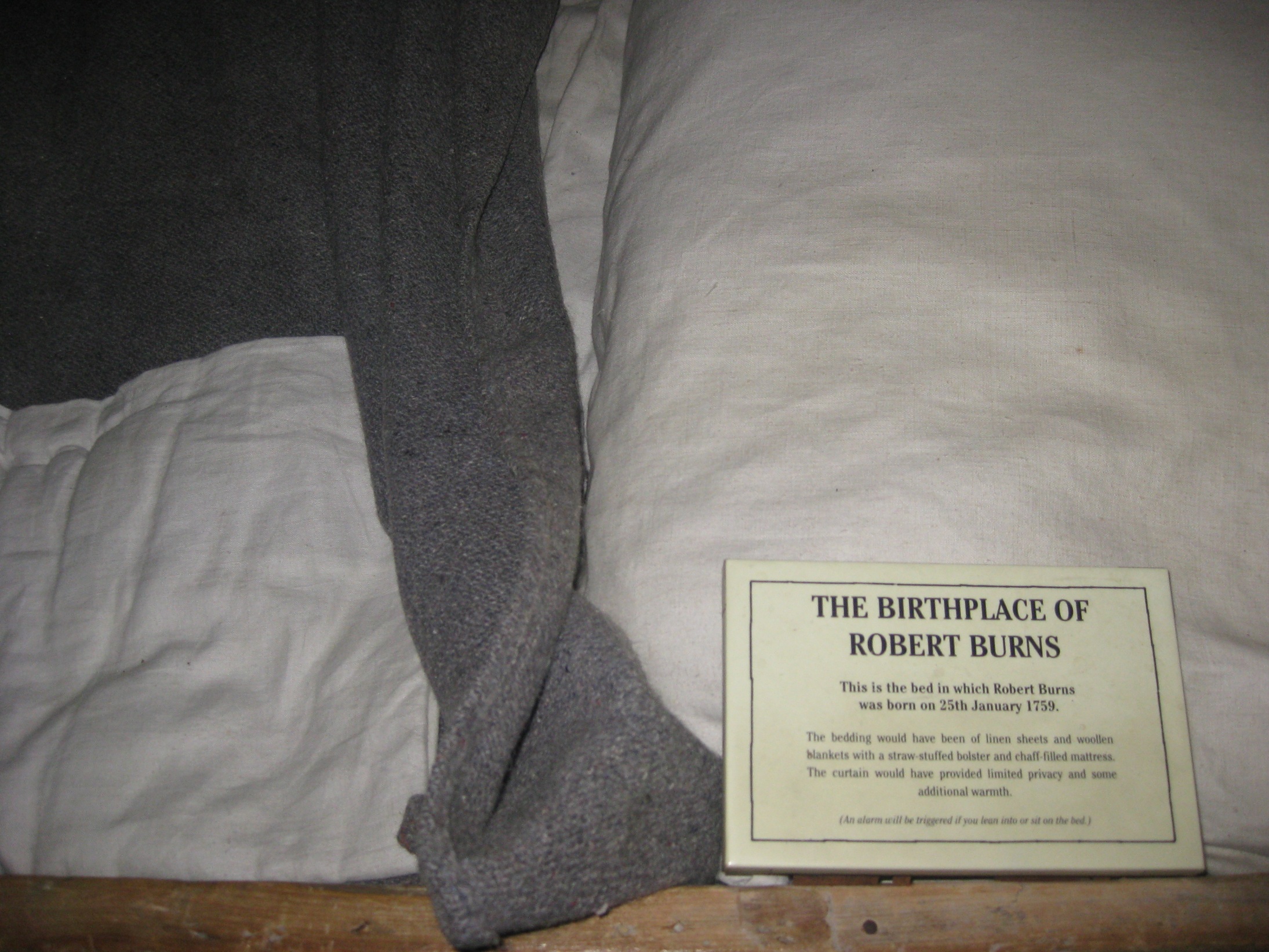 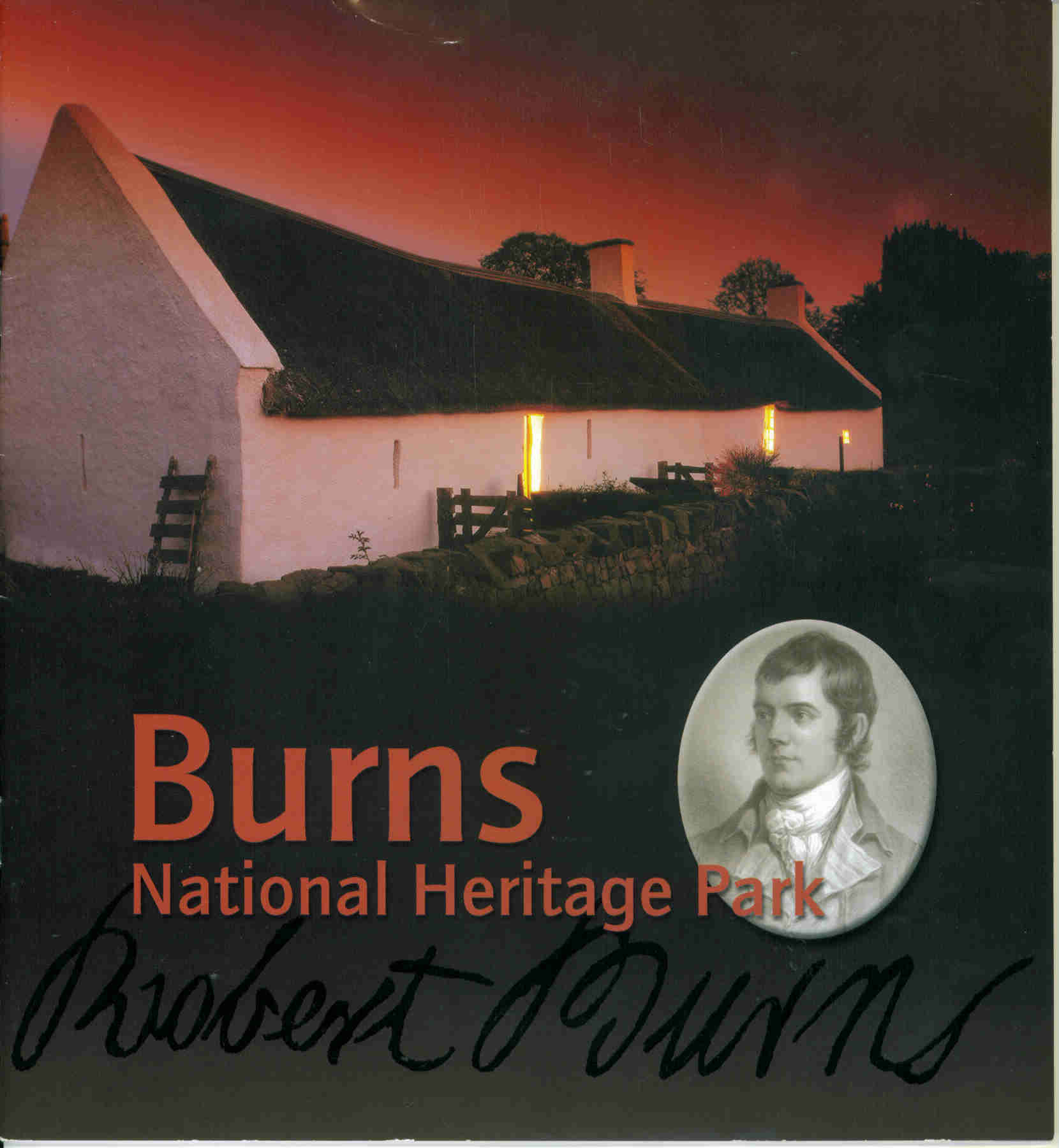 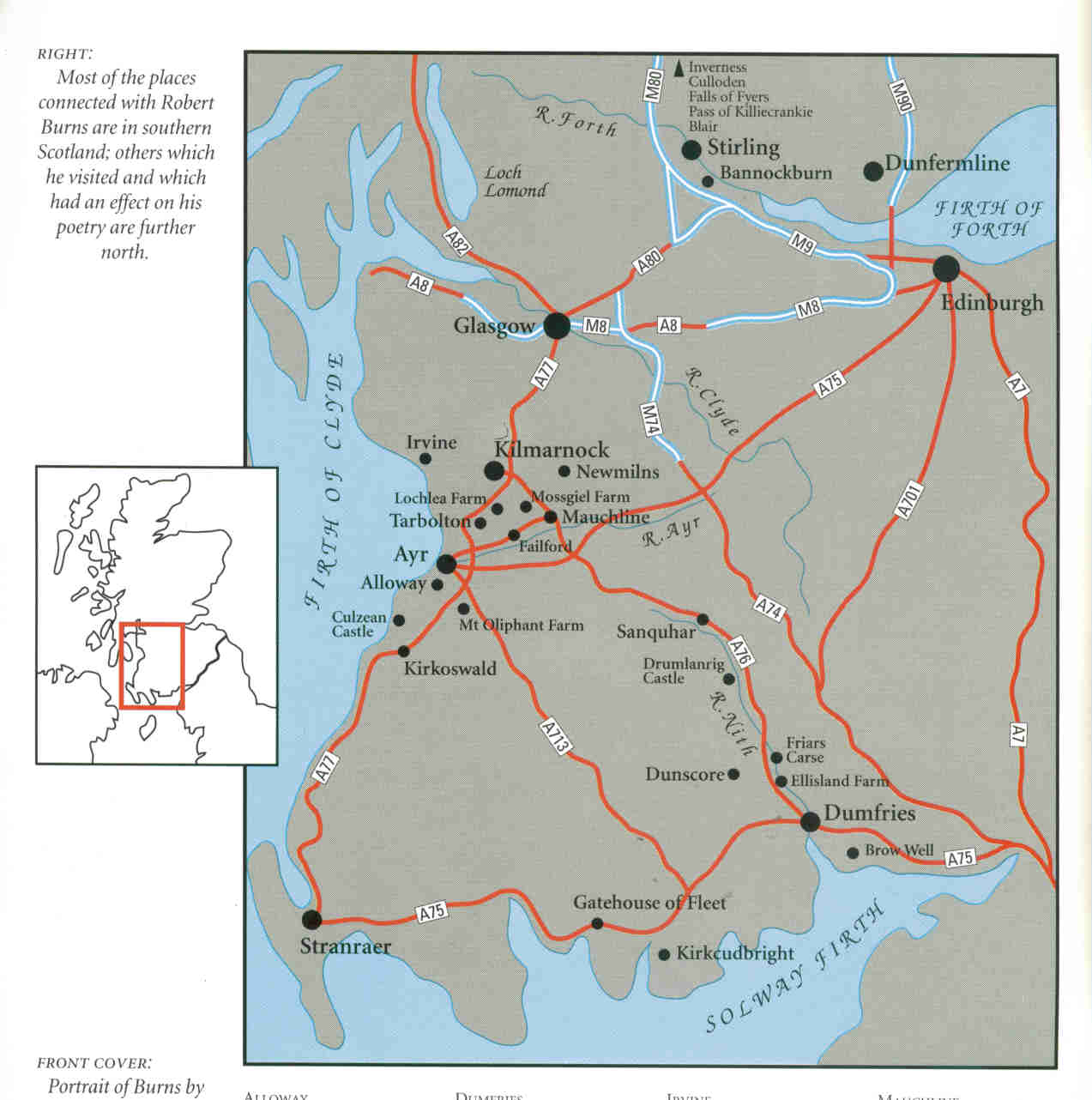 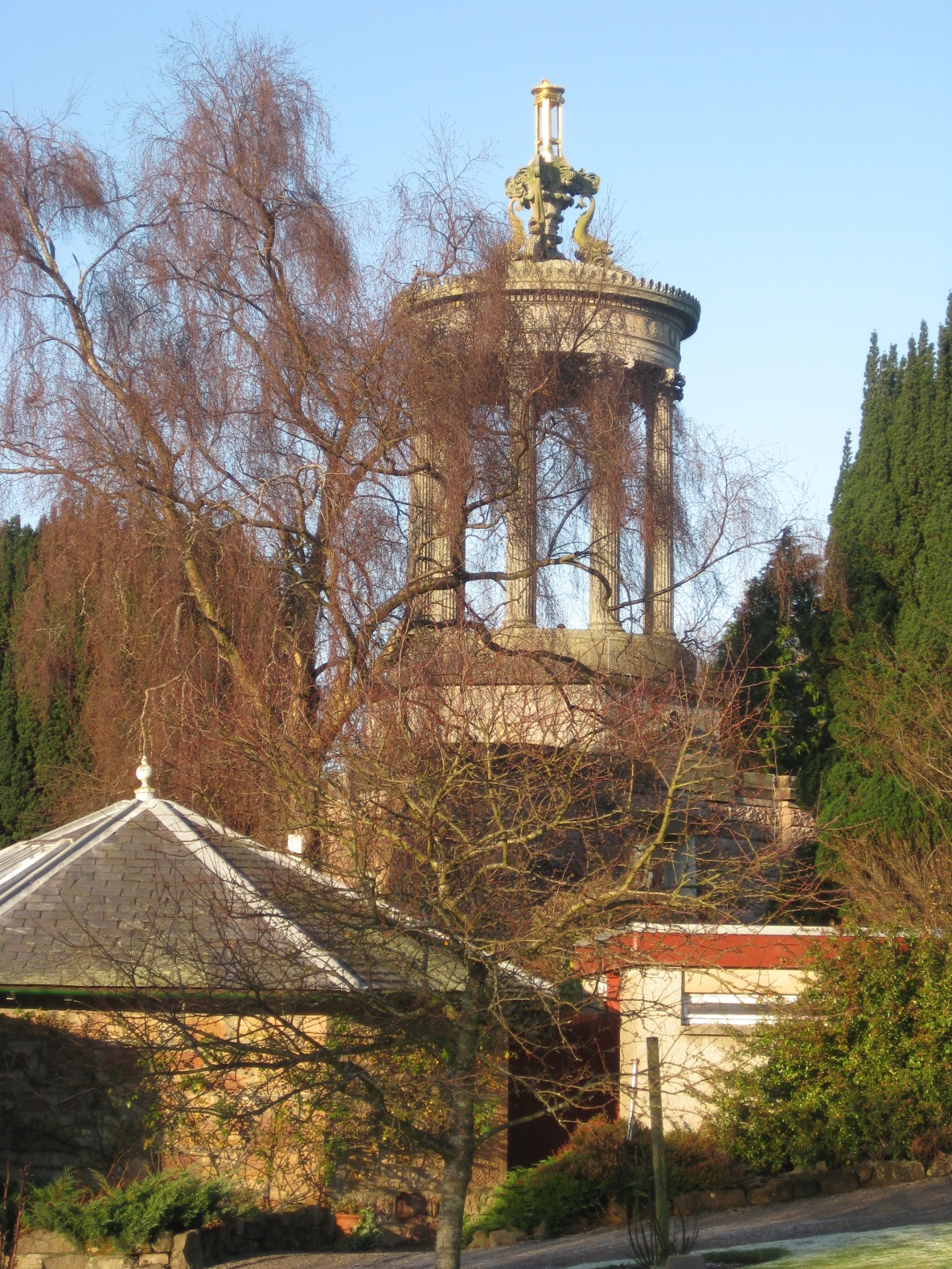 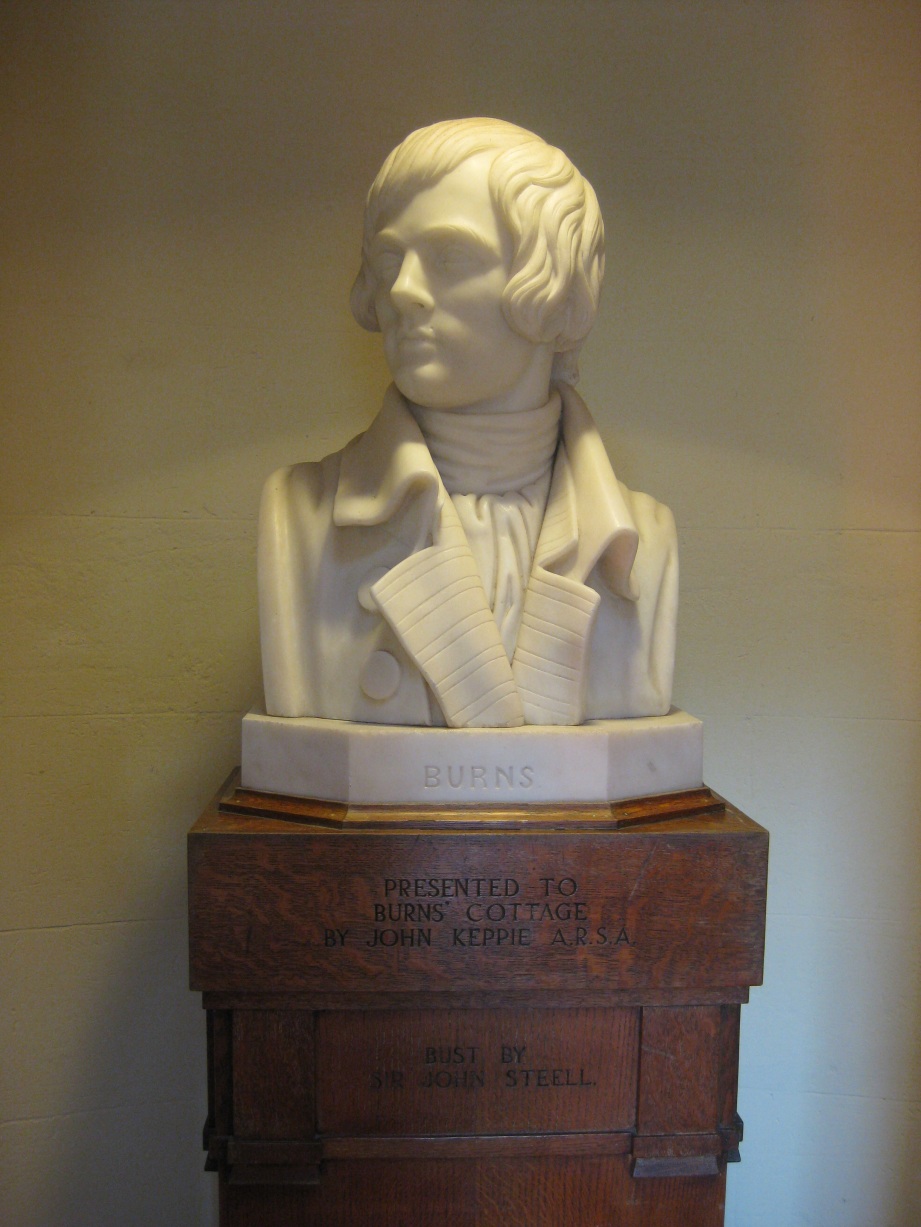 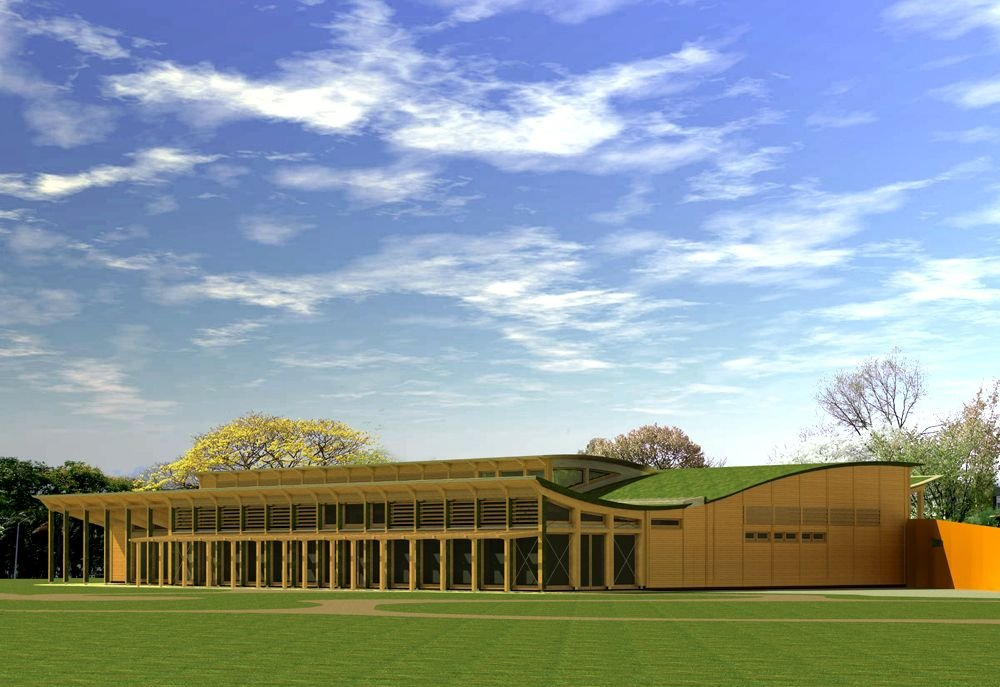 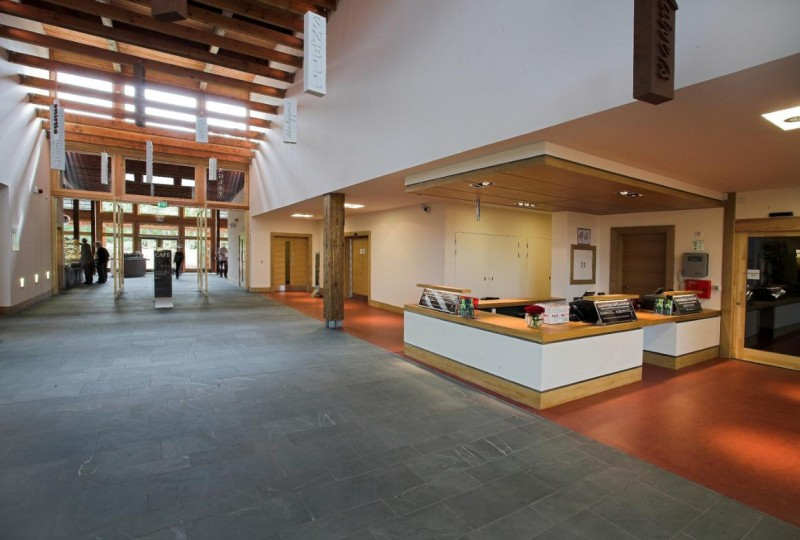 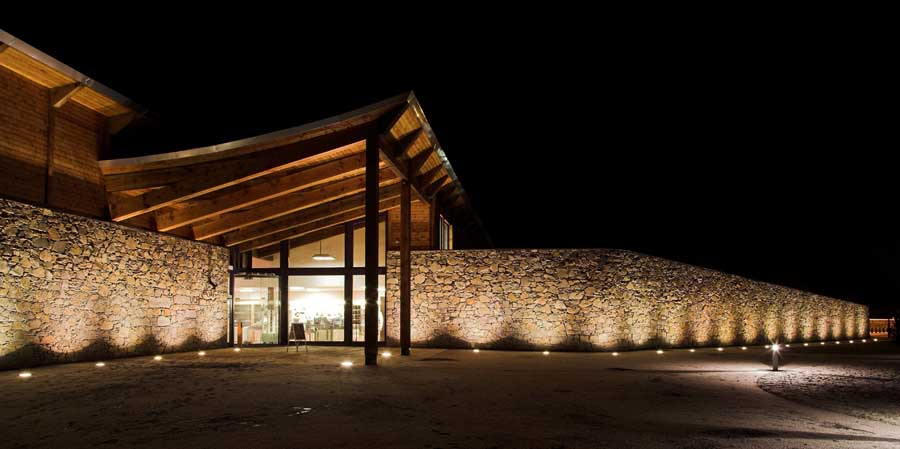 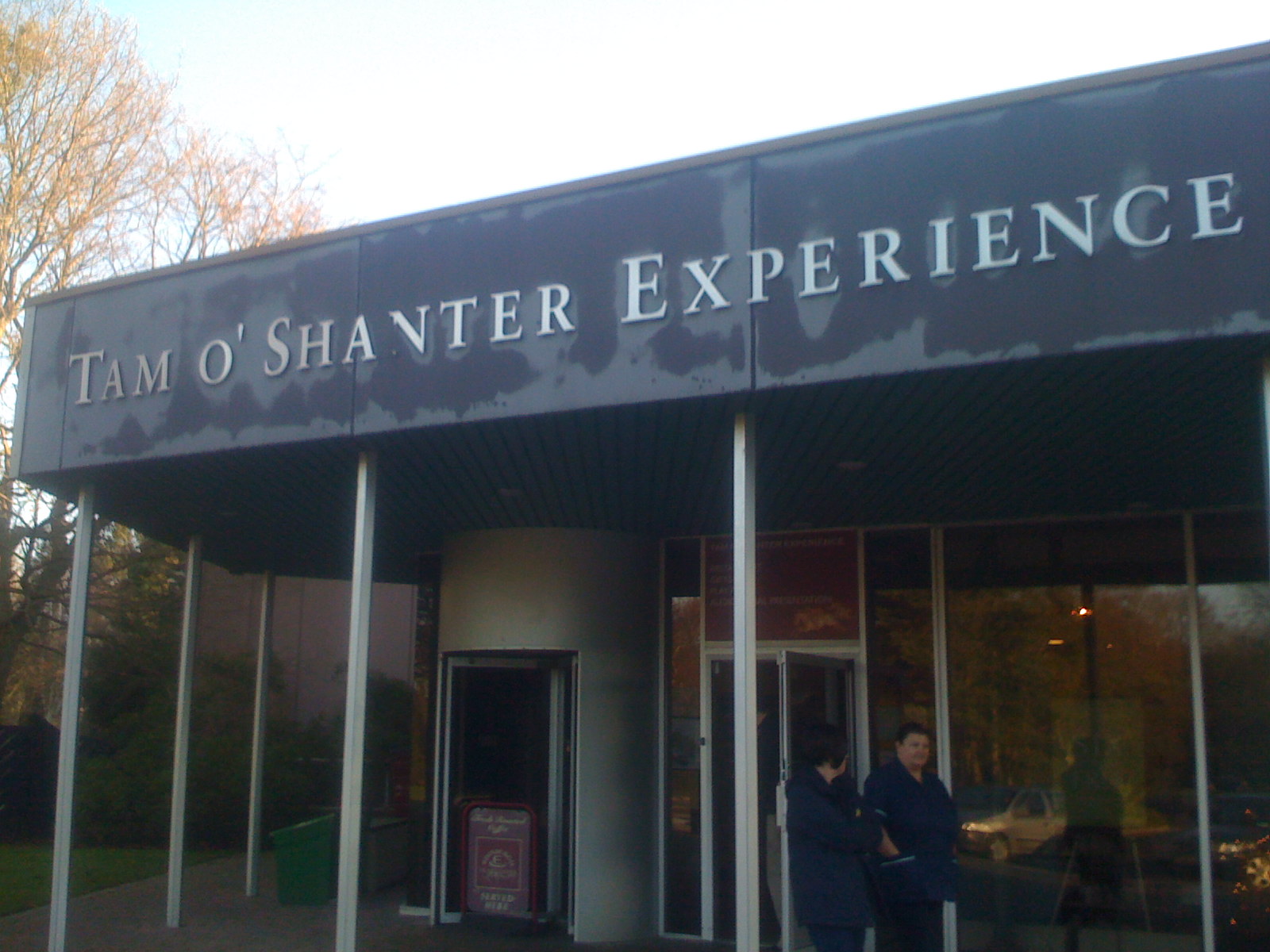 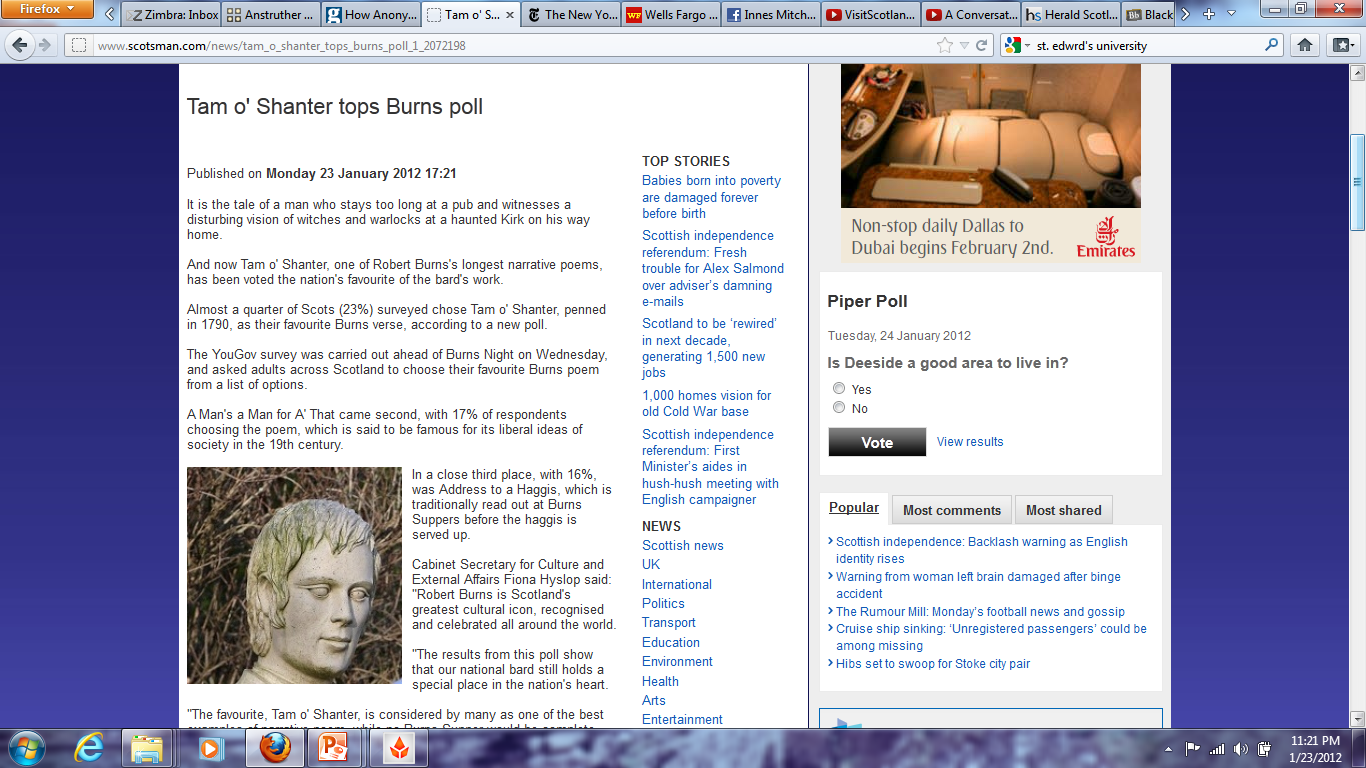 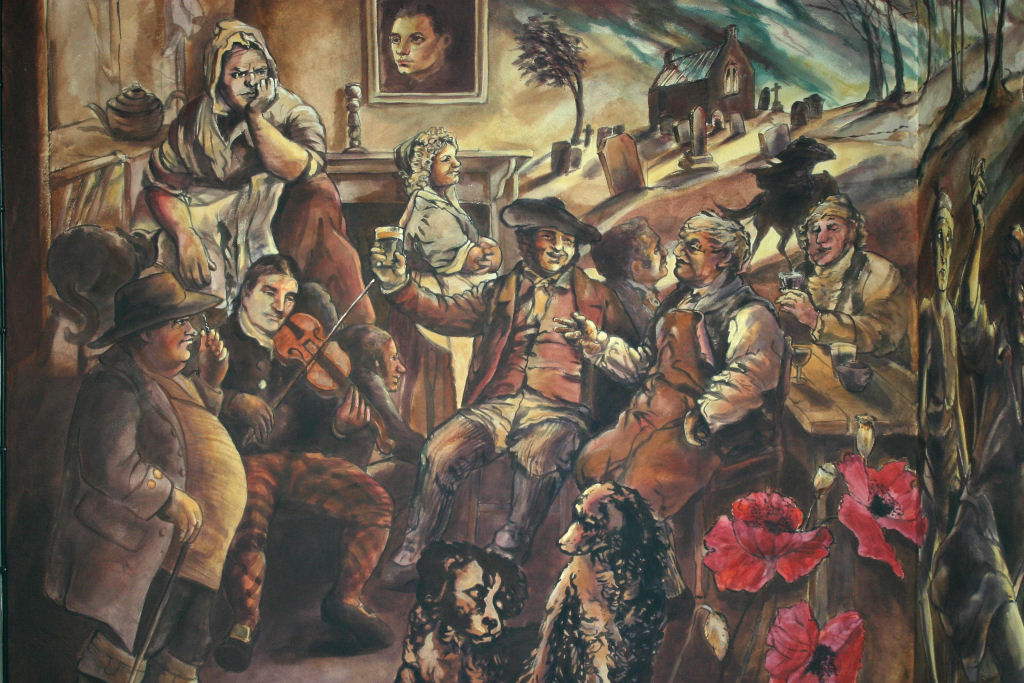 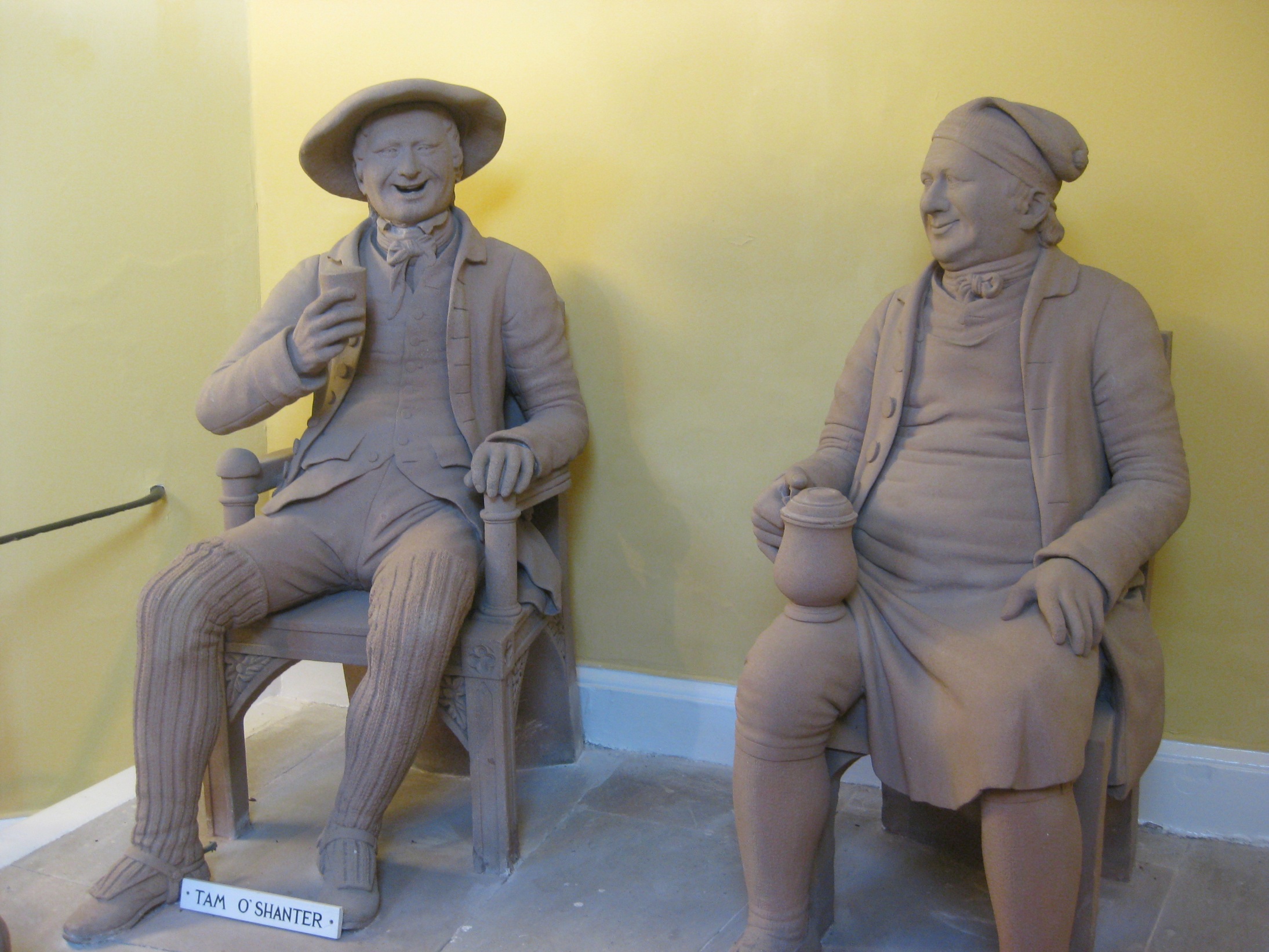 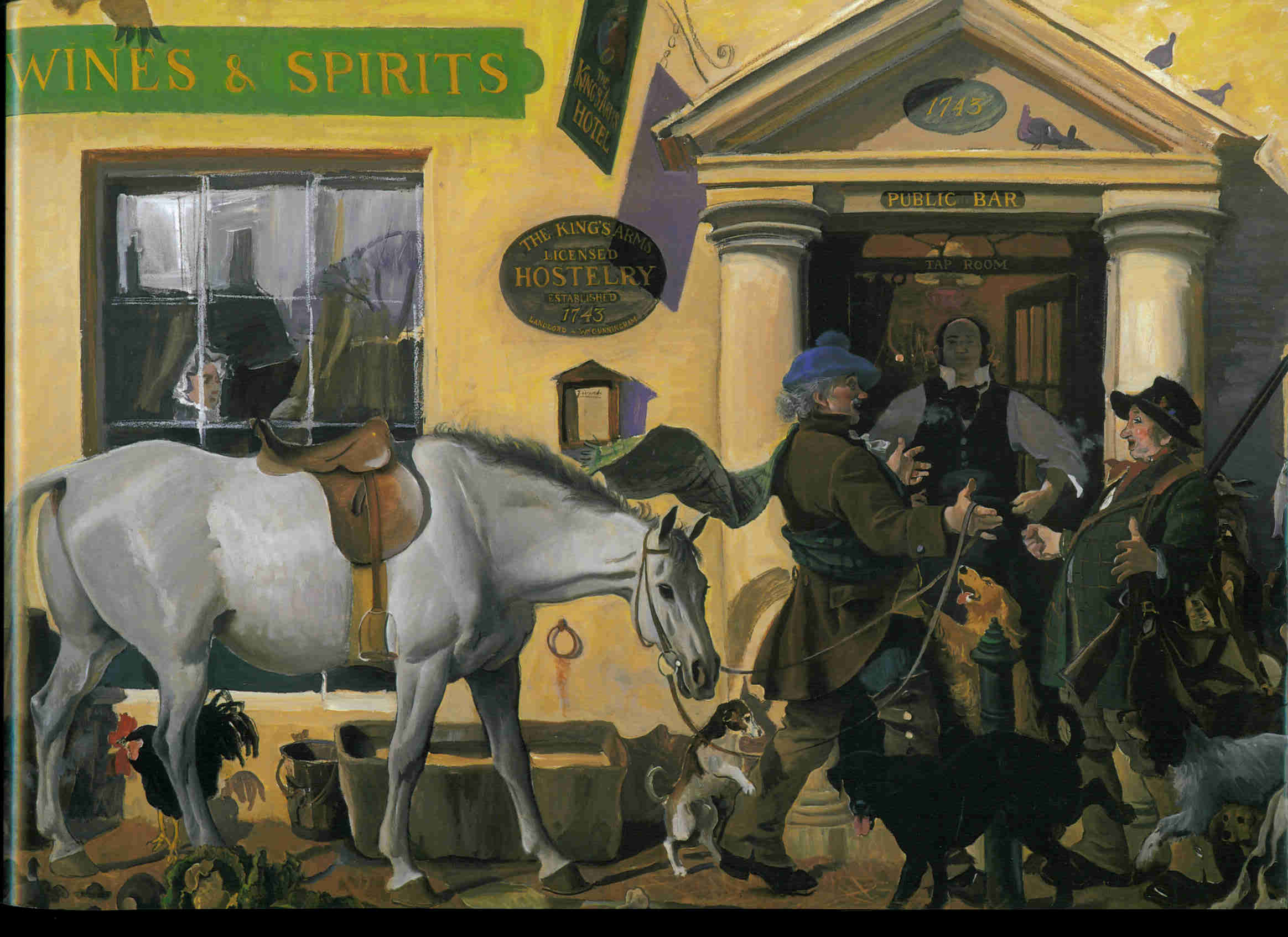 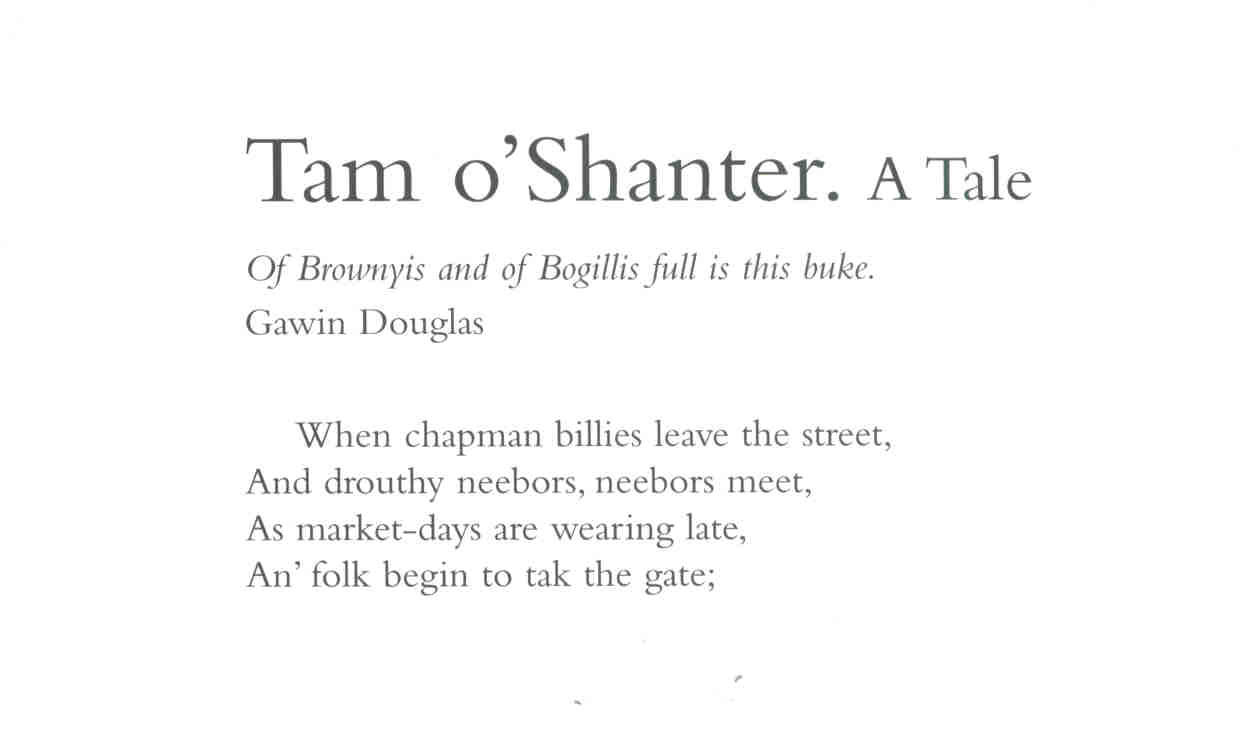 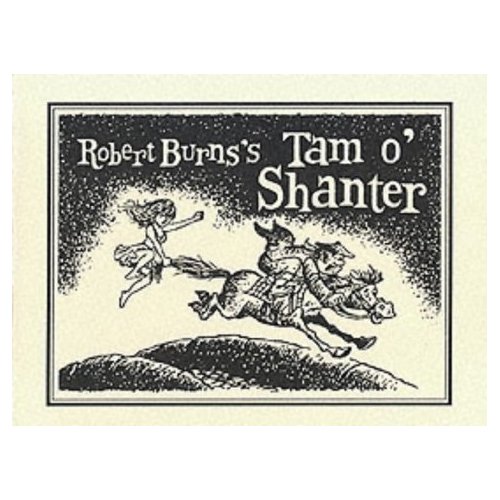 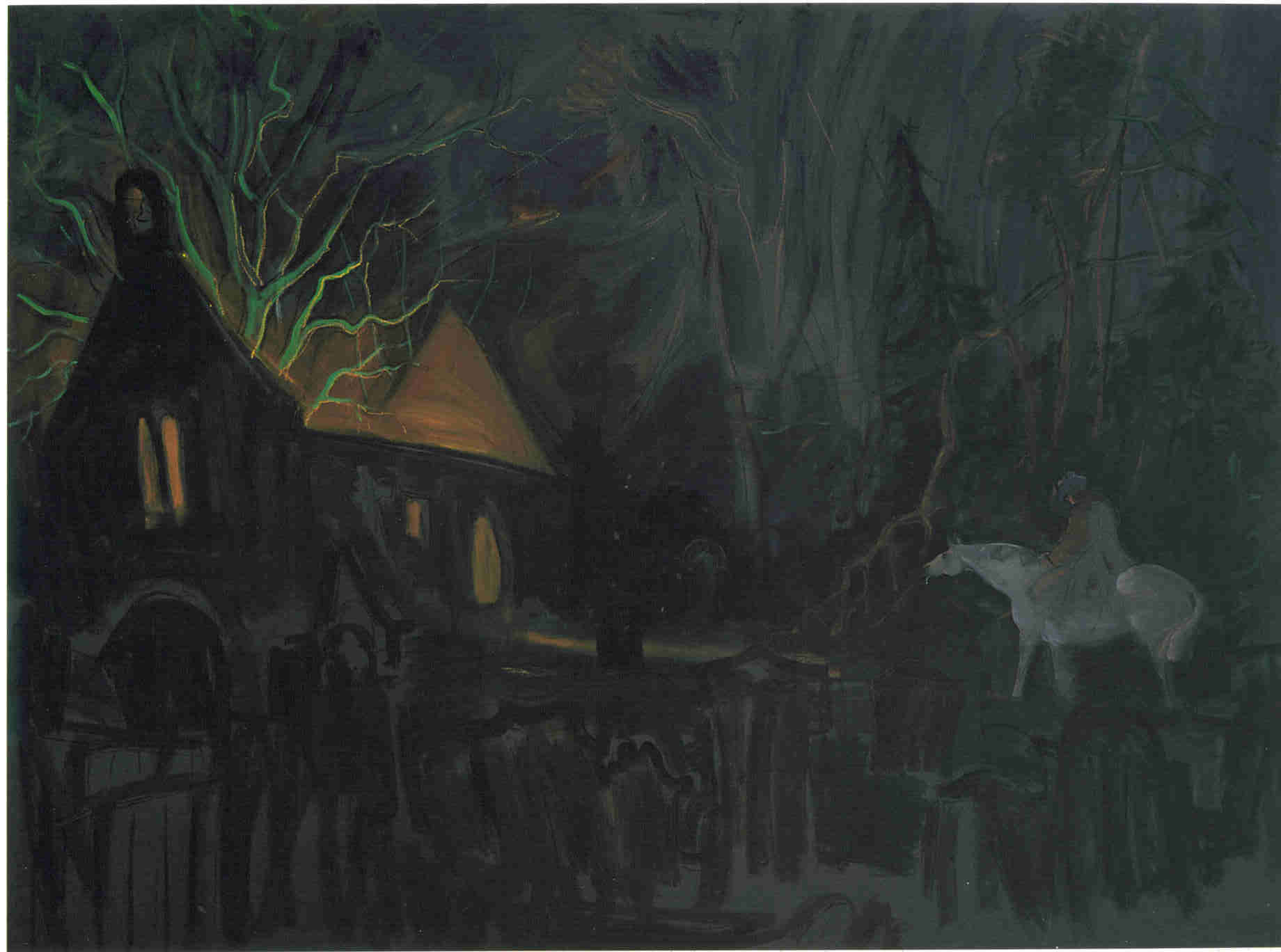 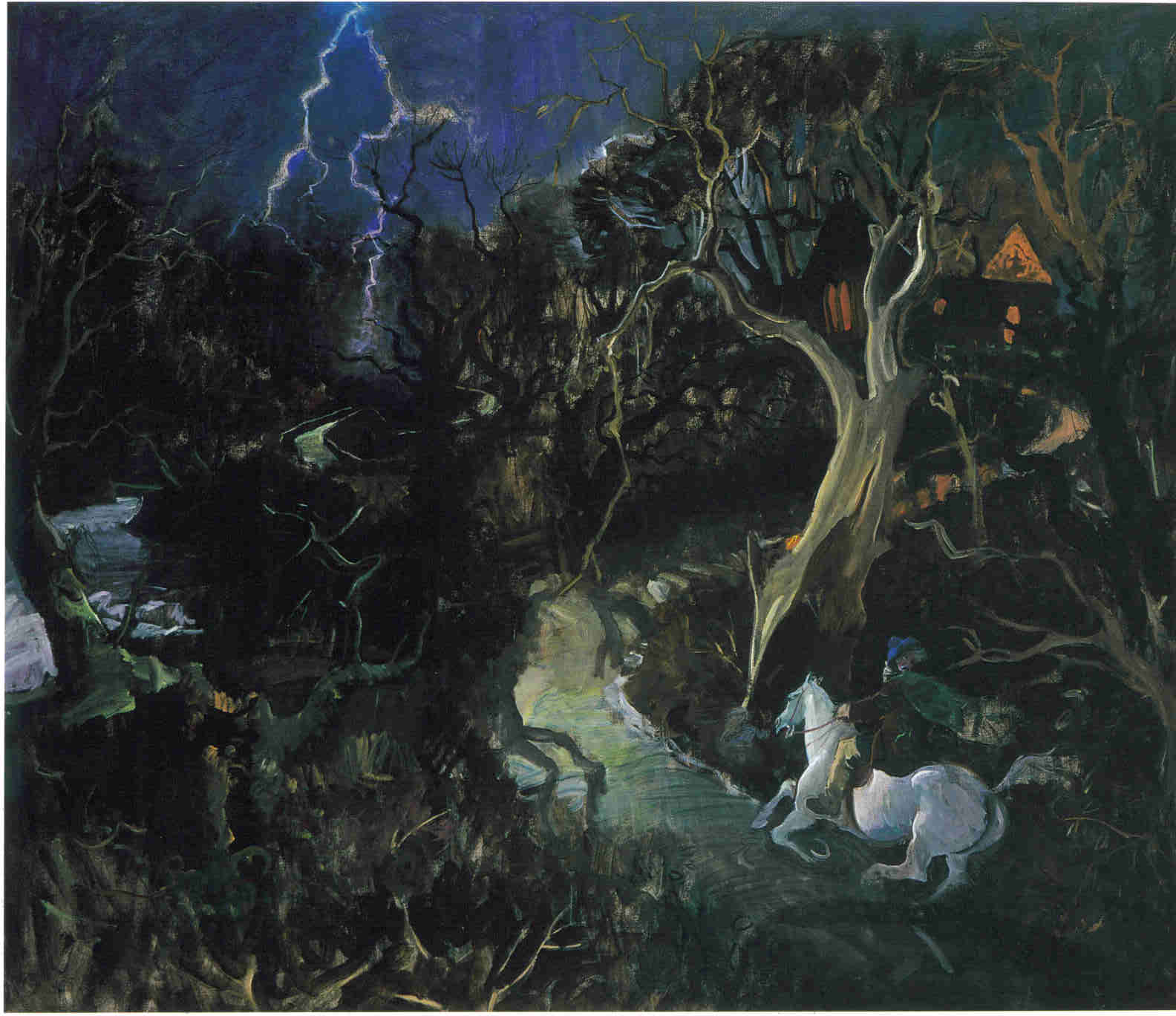 4:30
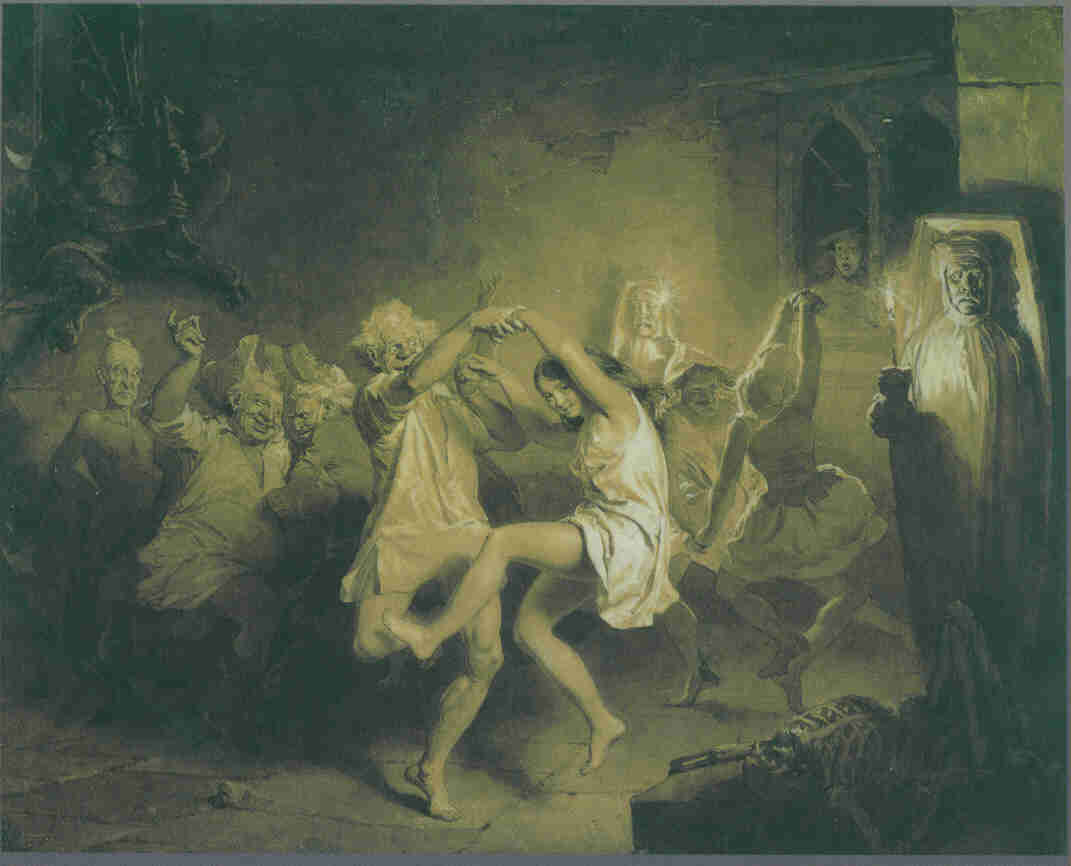 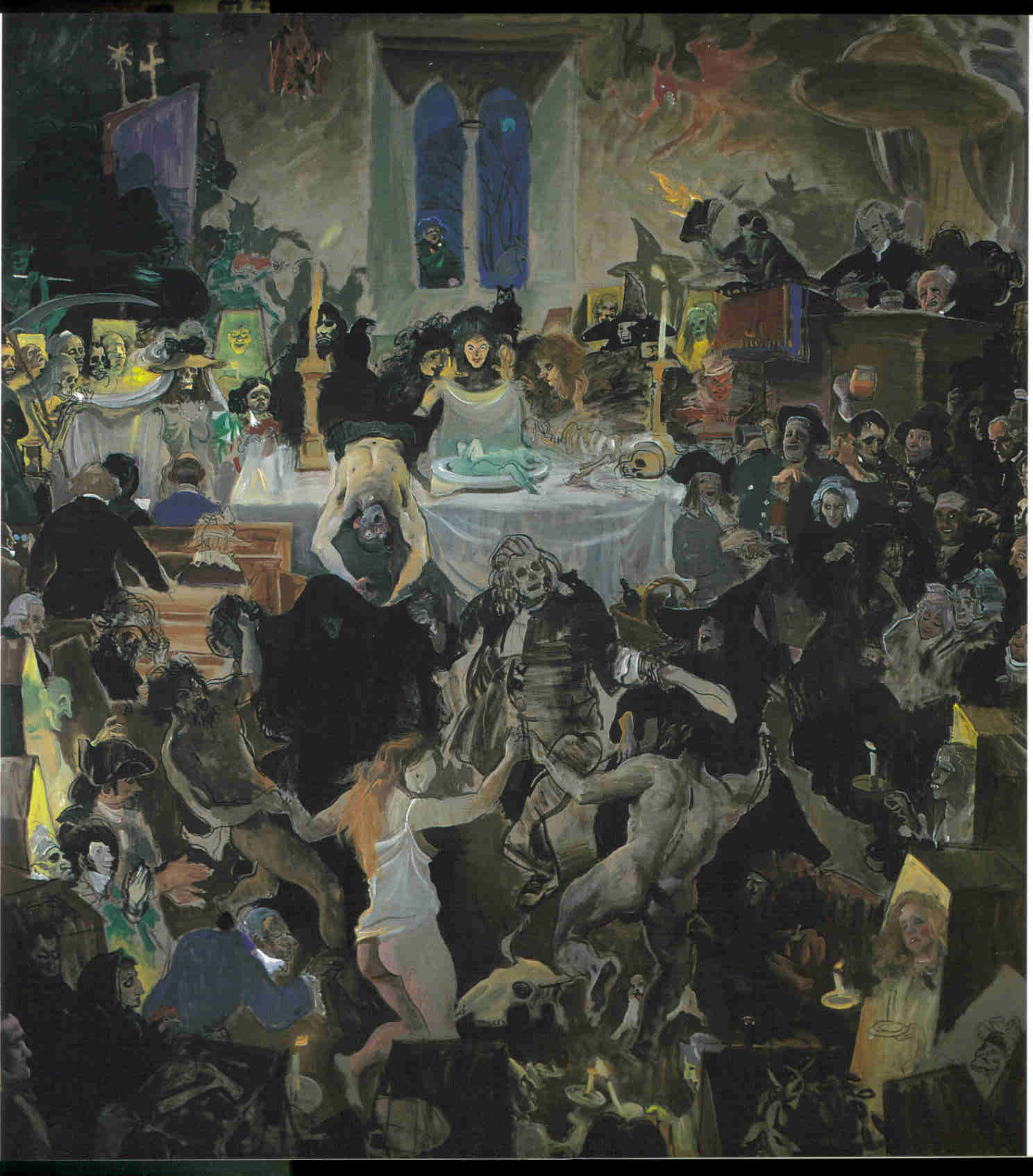 8:18
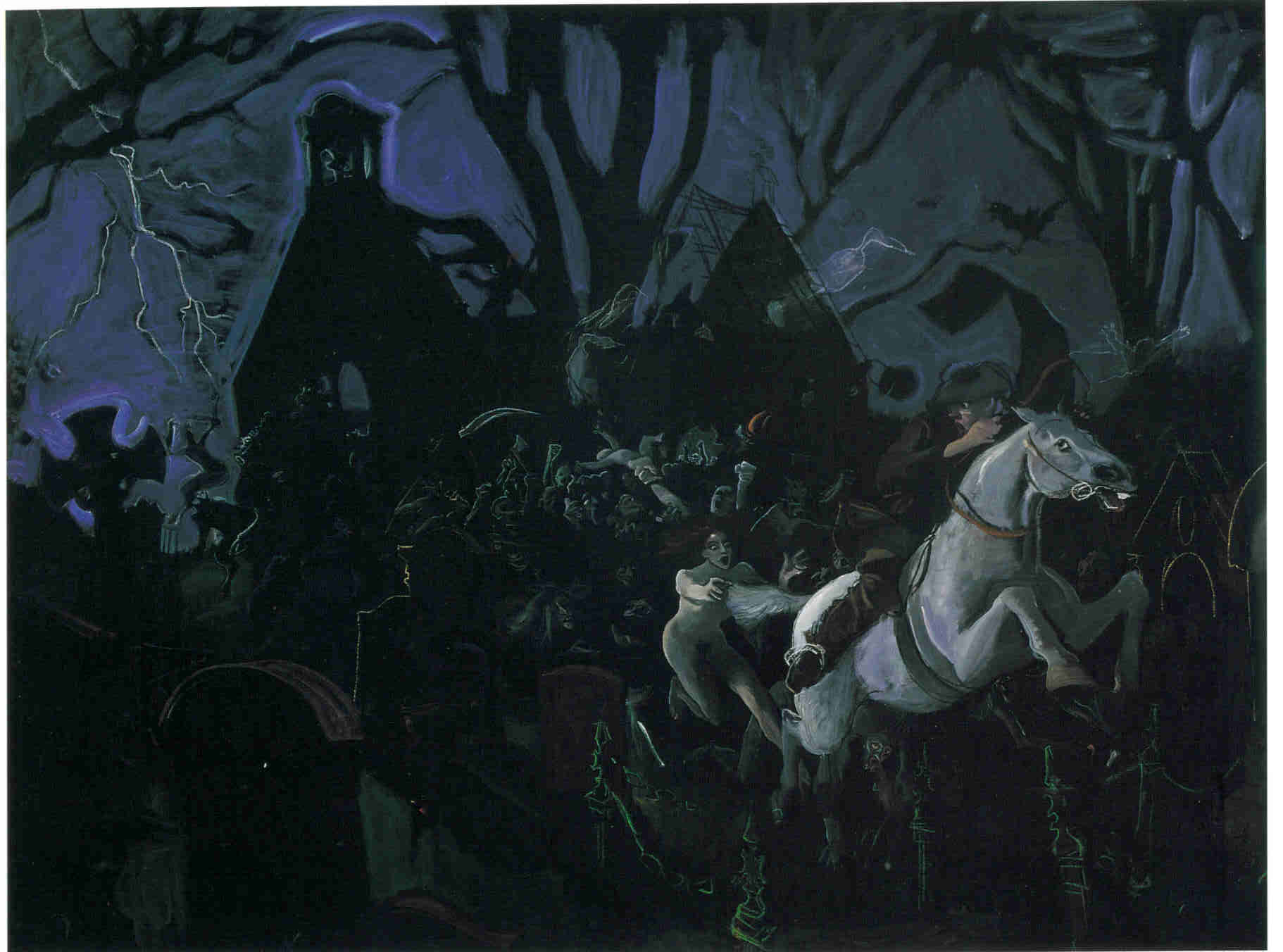 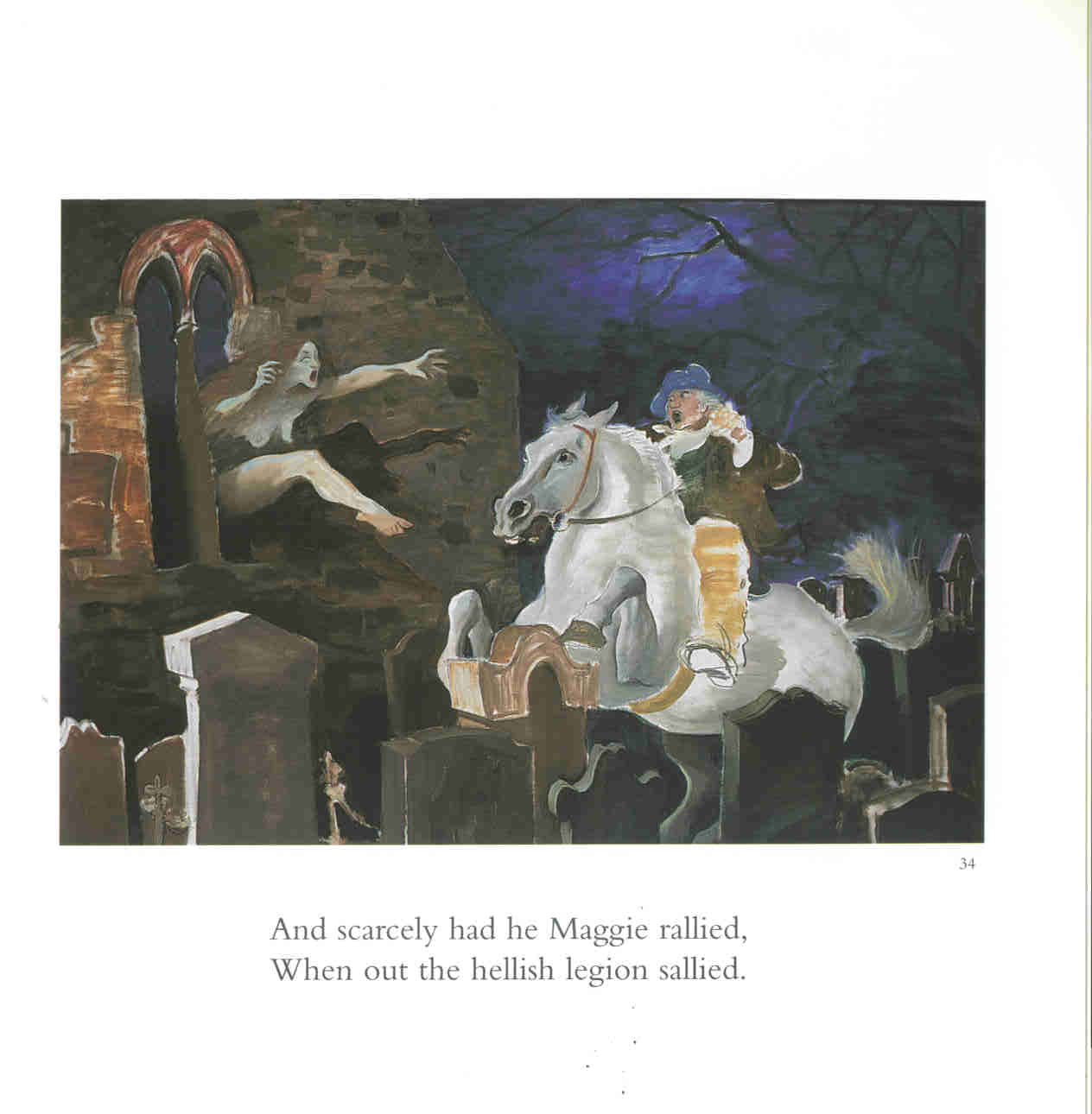 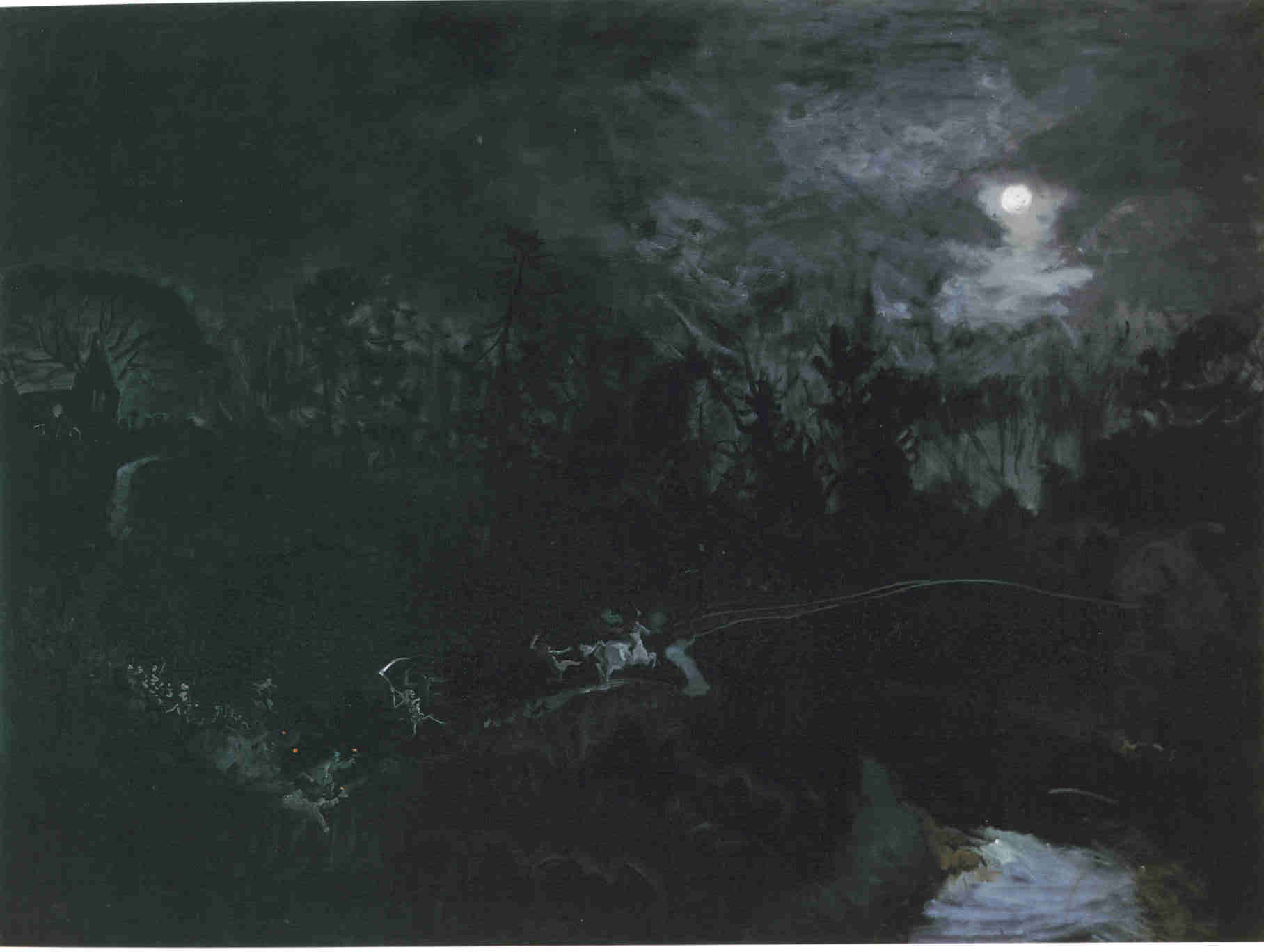 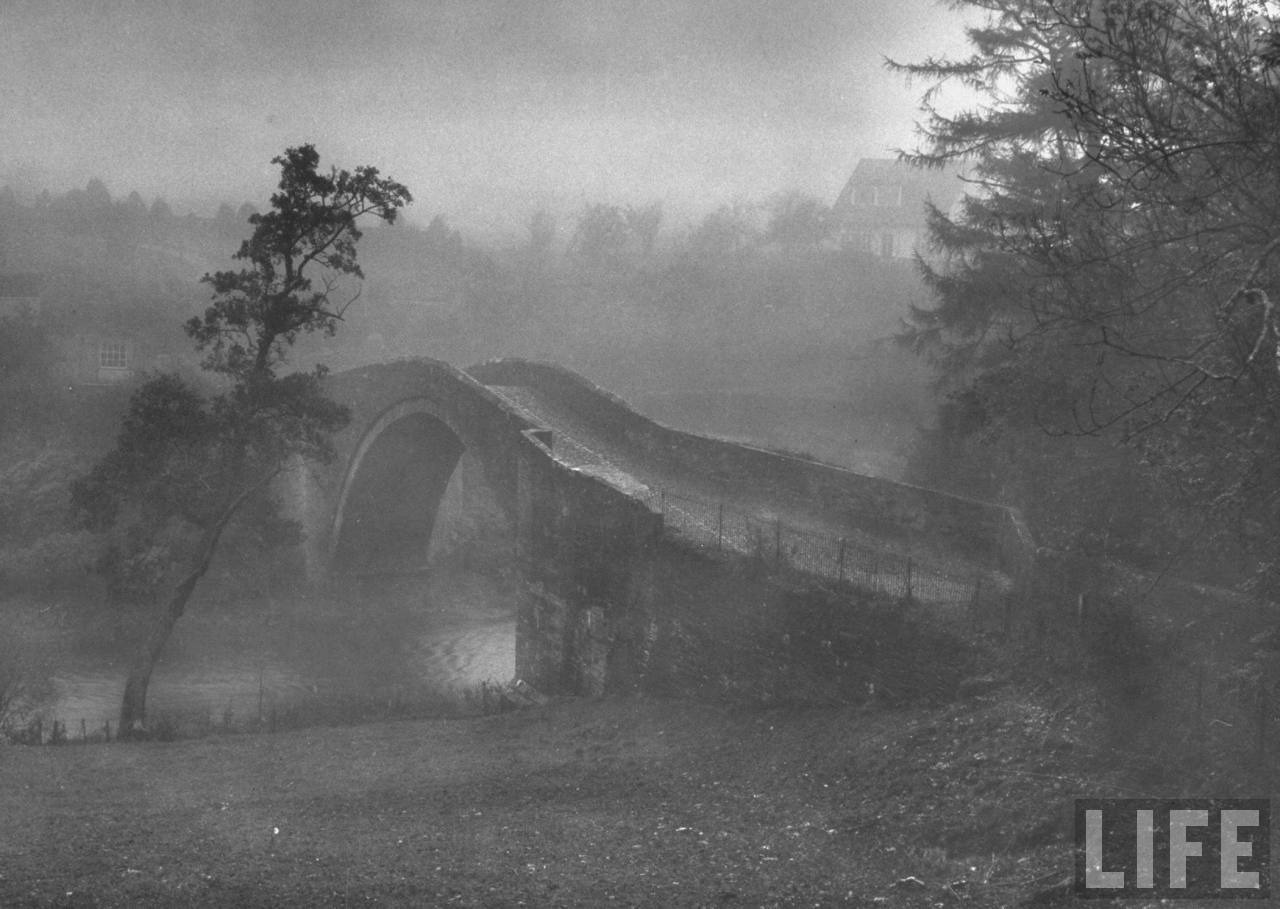 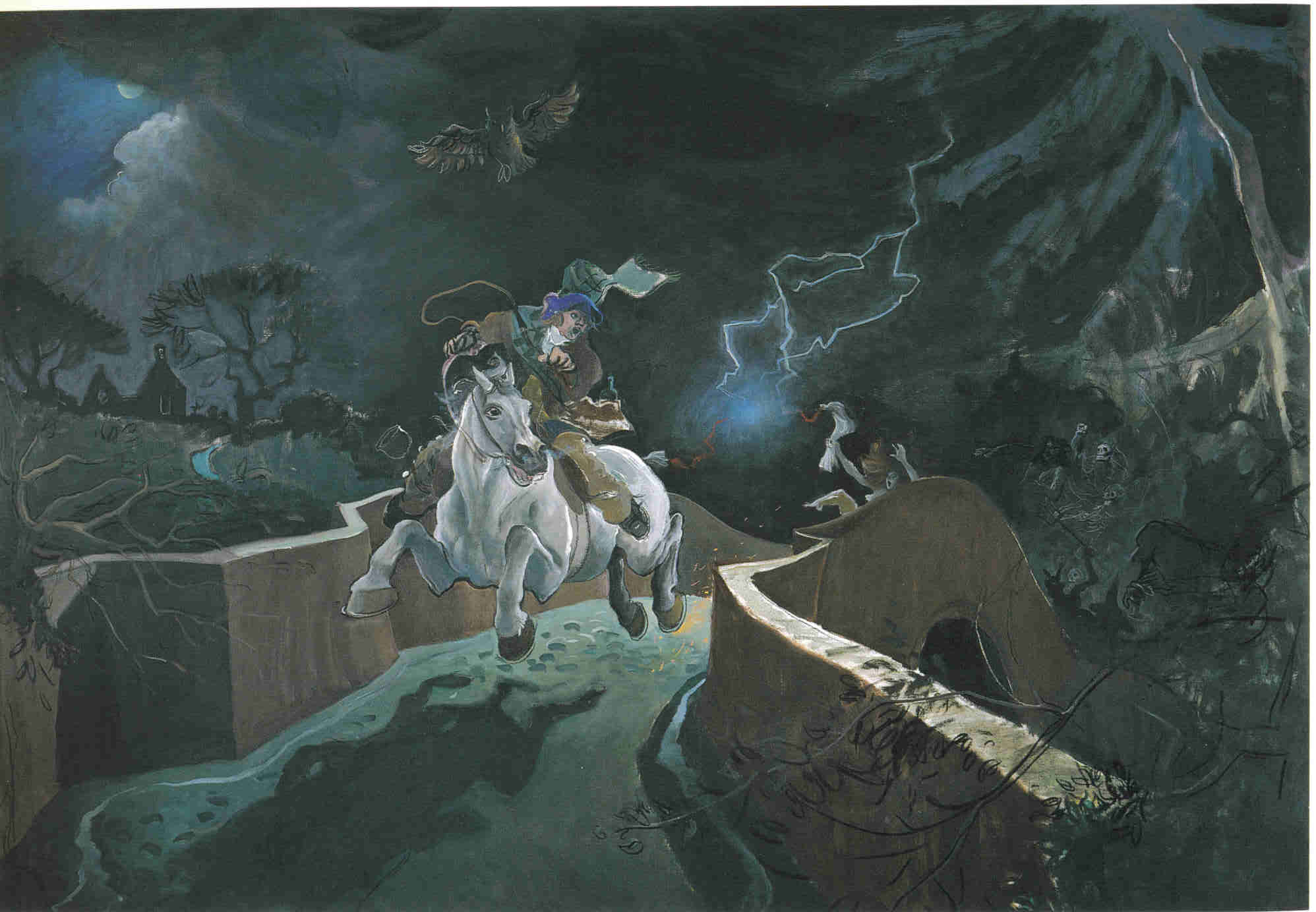 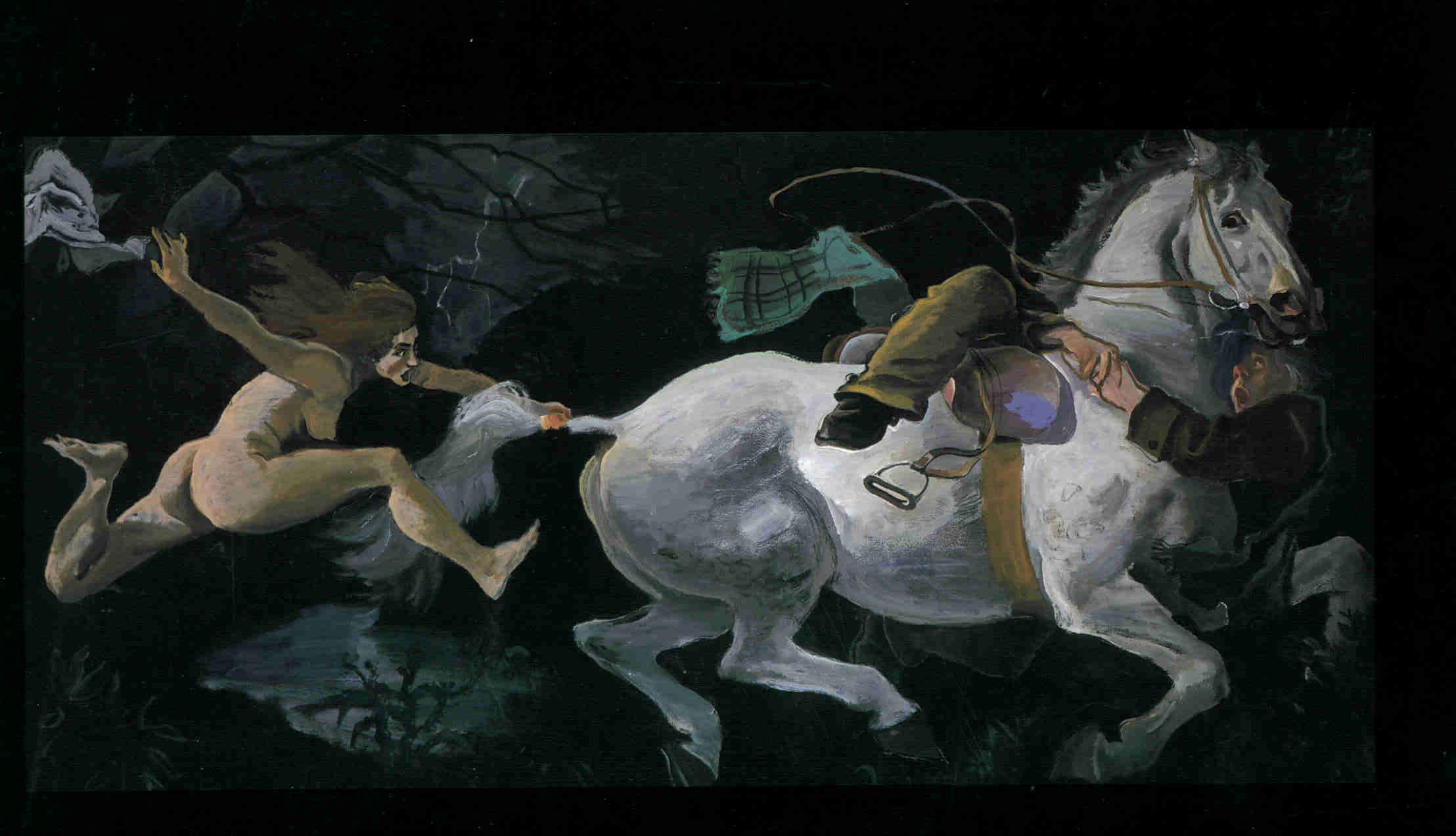 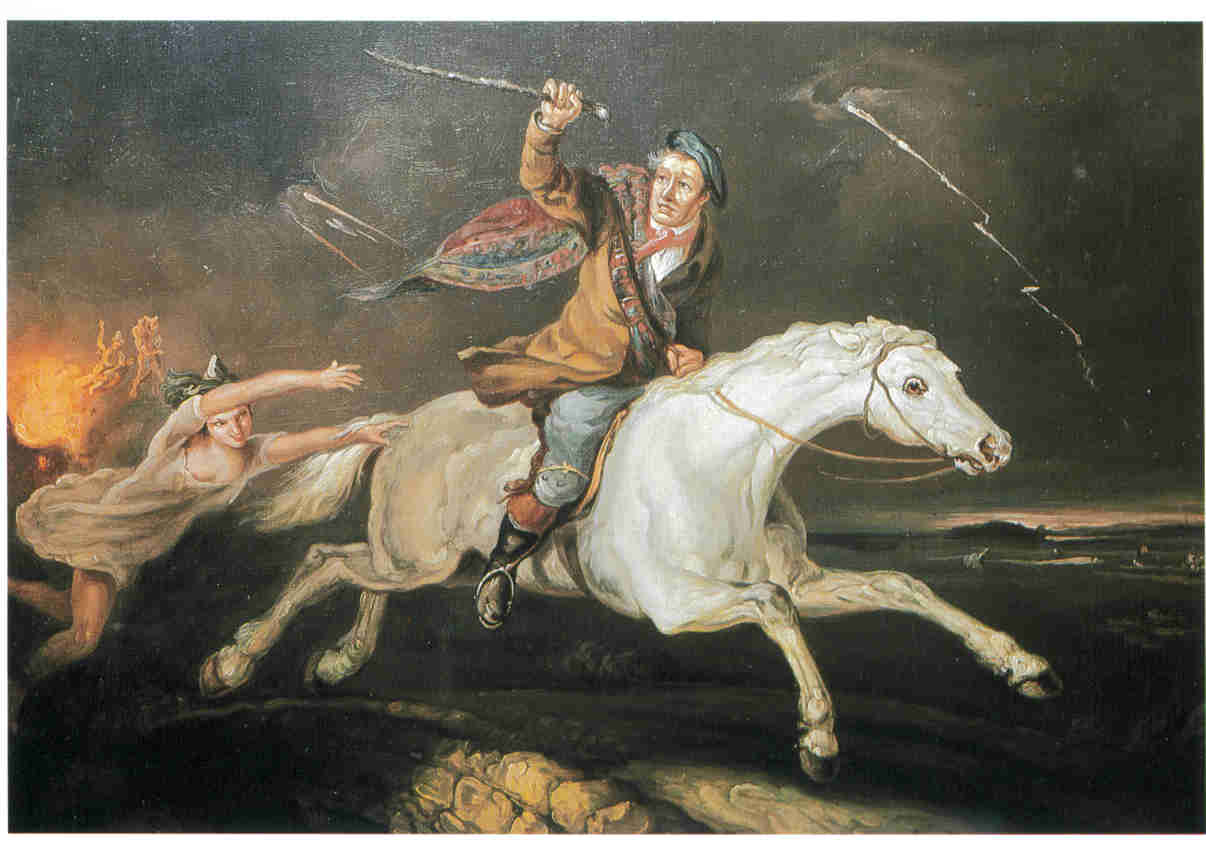 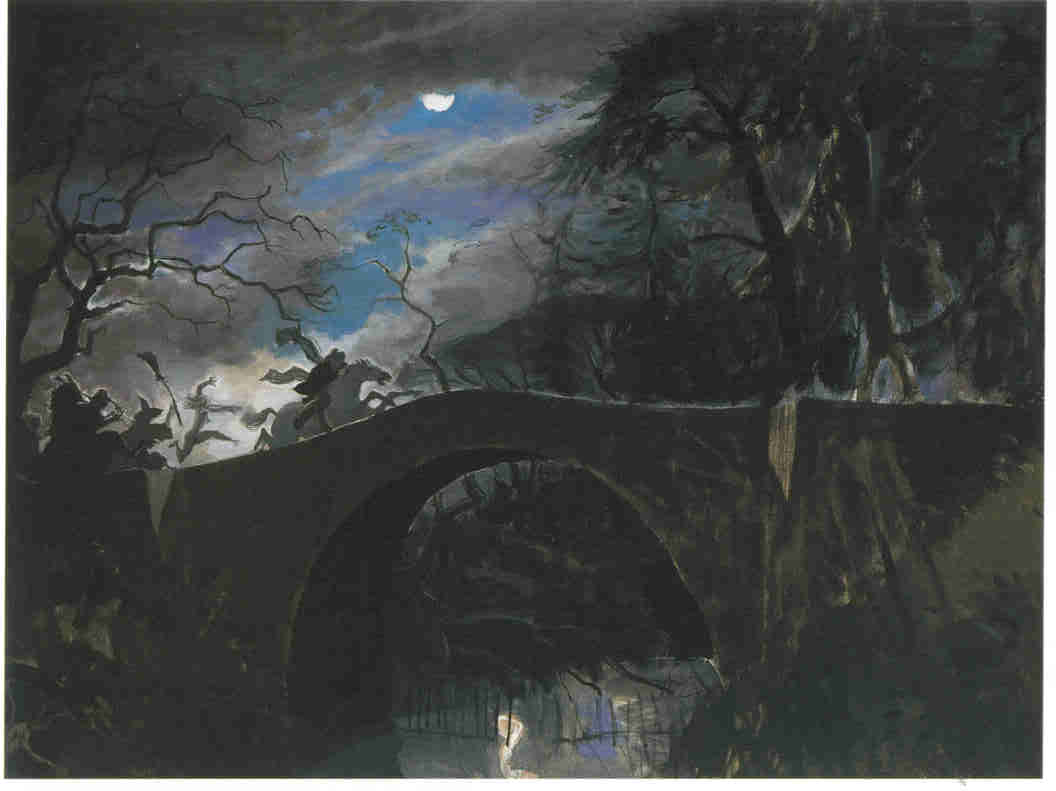 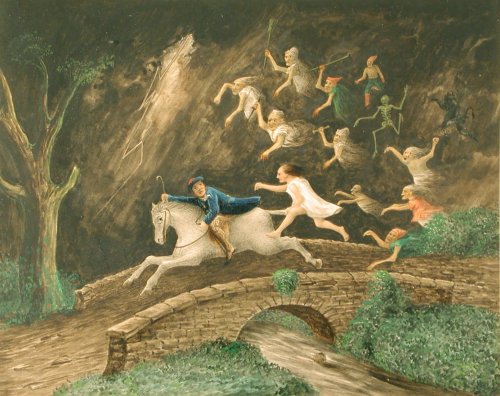 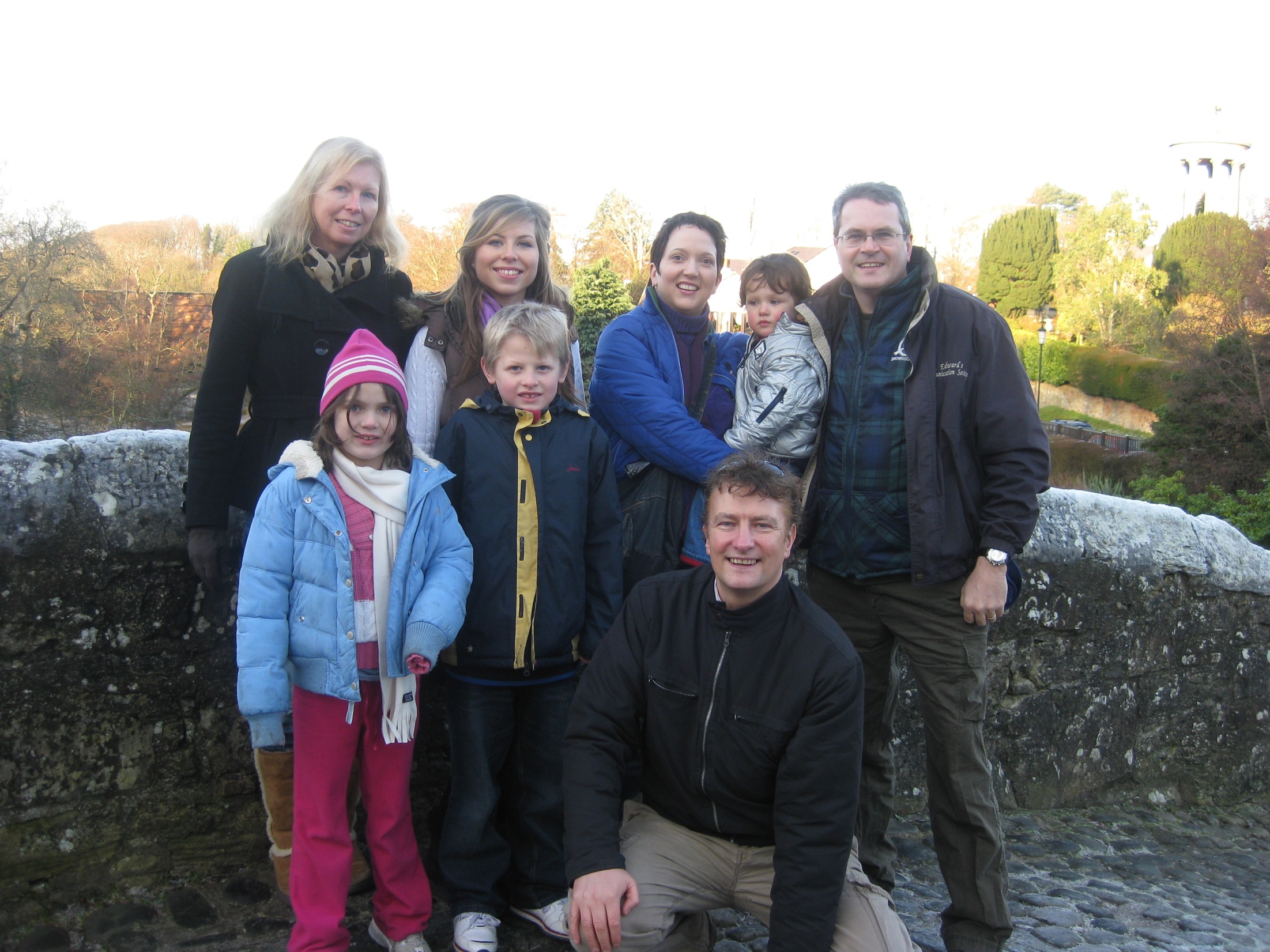 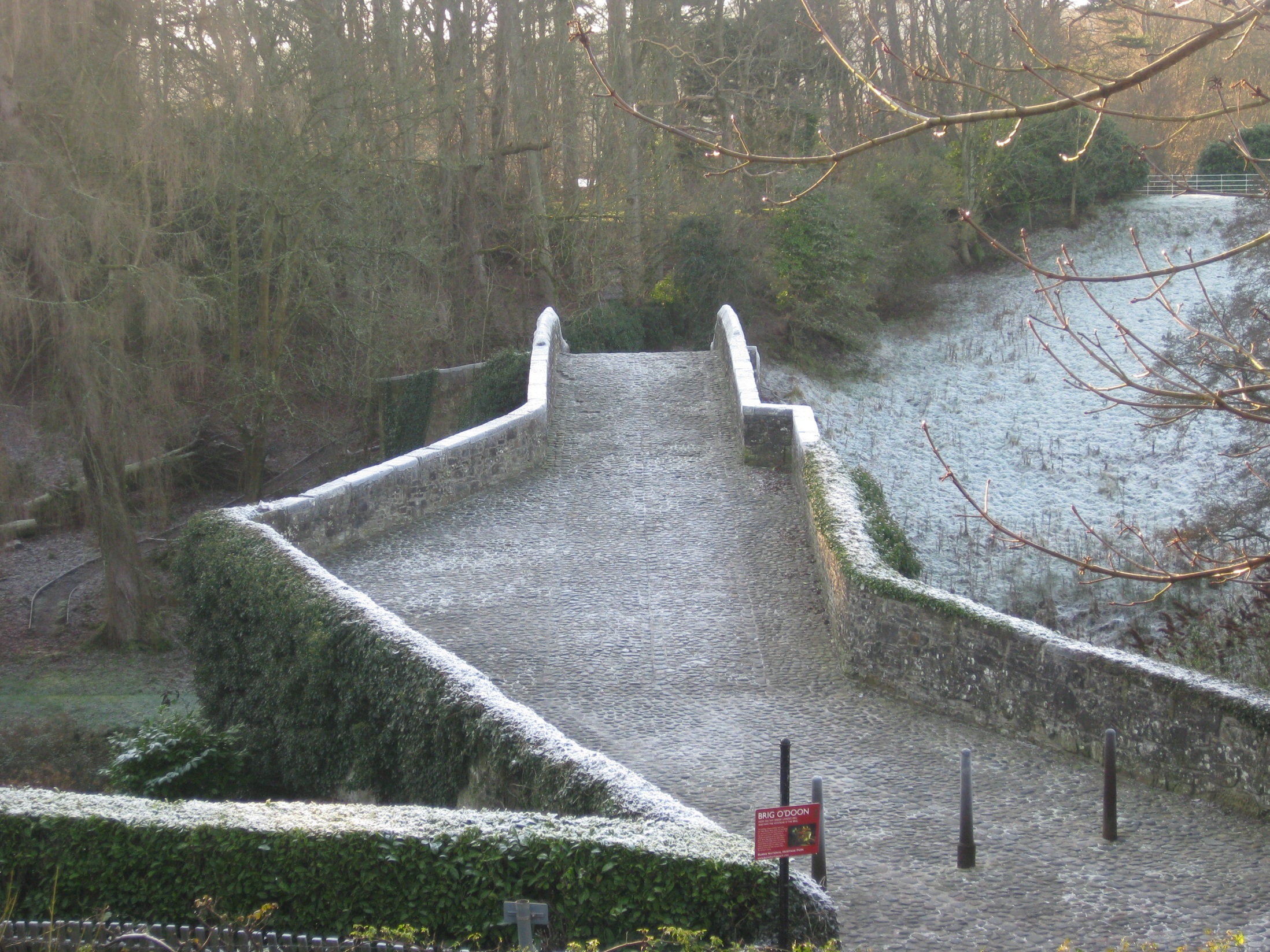 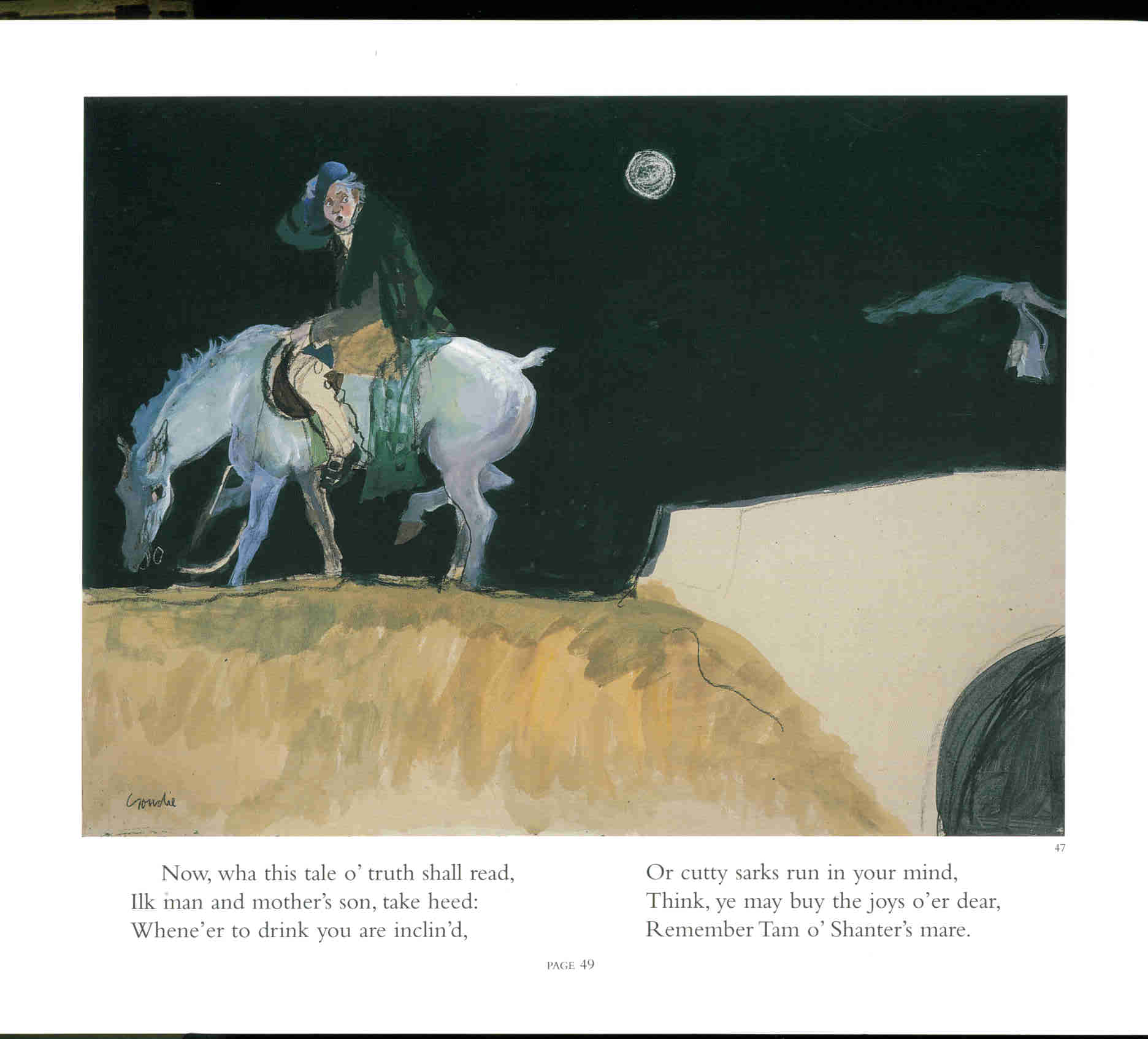 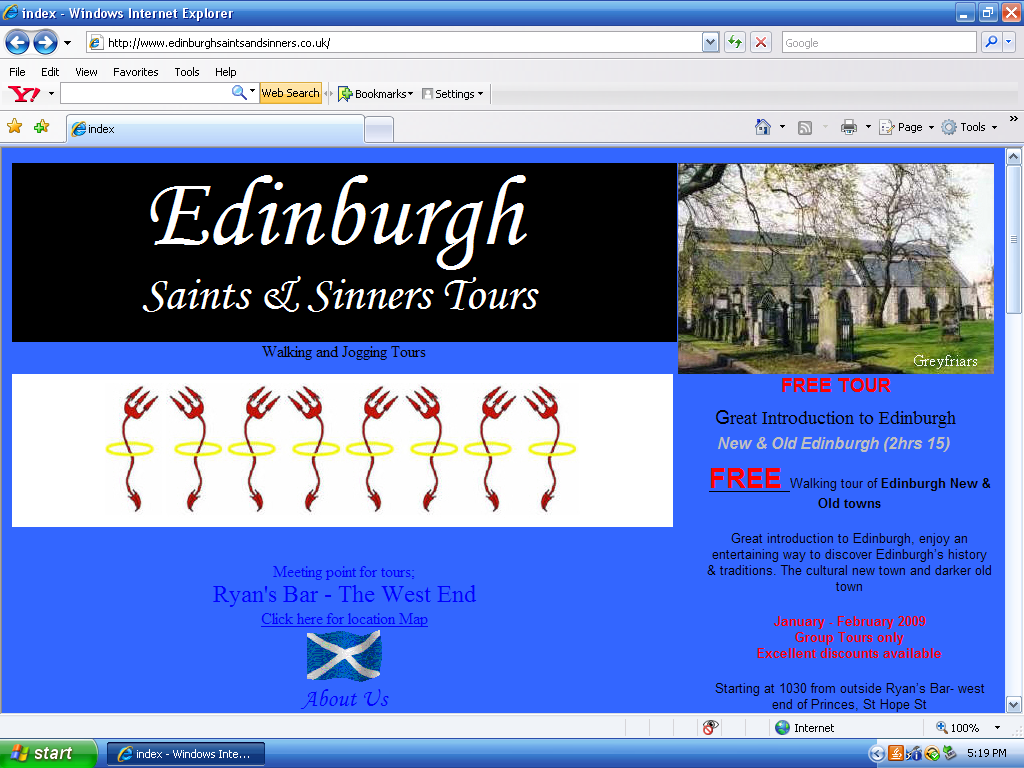 Visit Scotland 2012
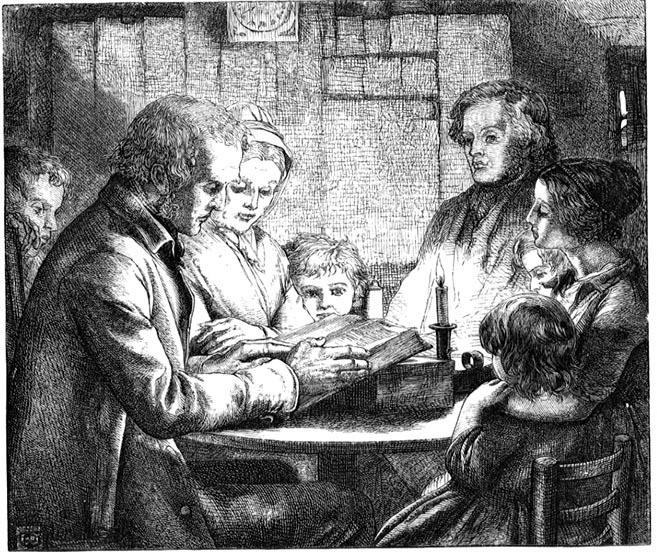 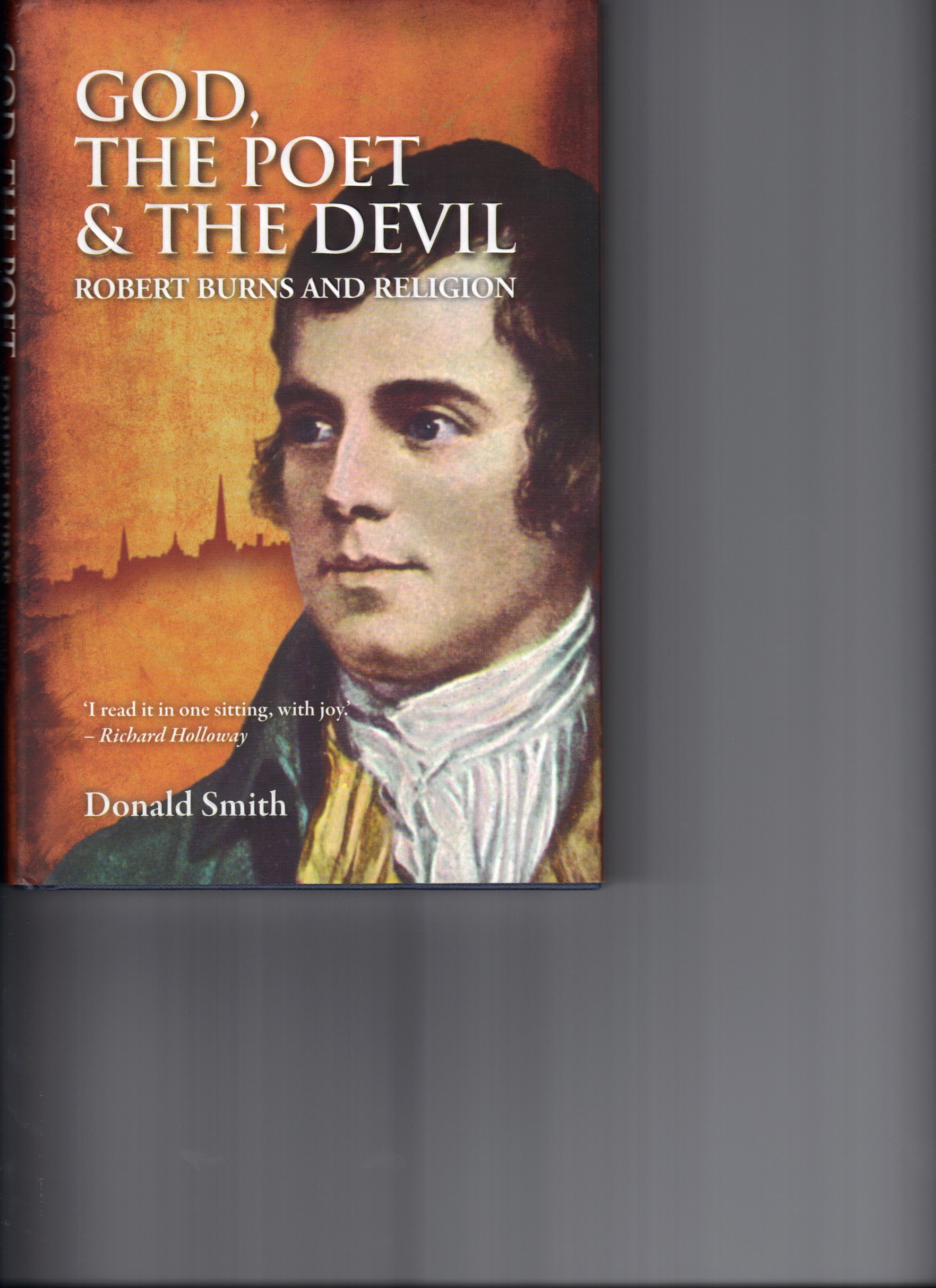 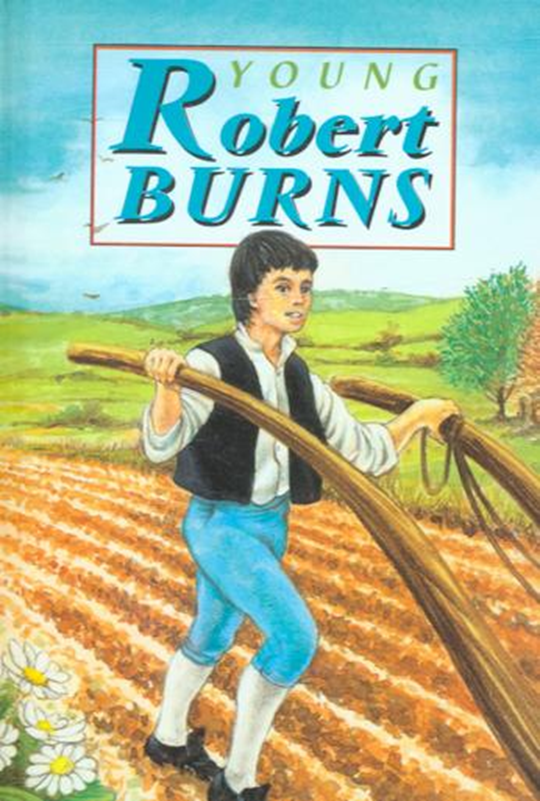 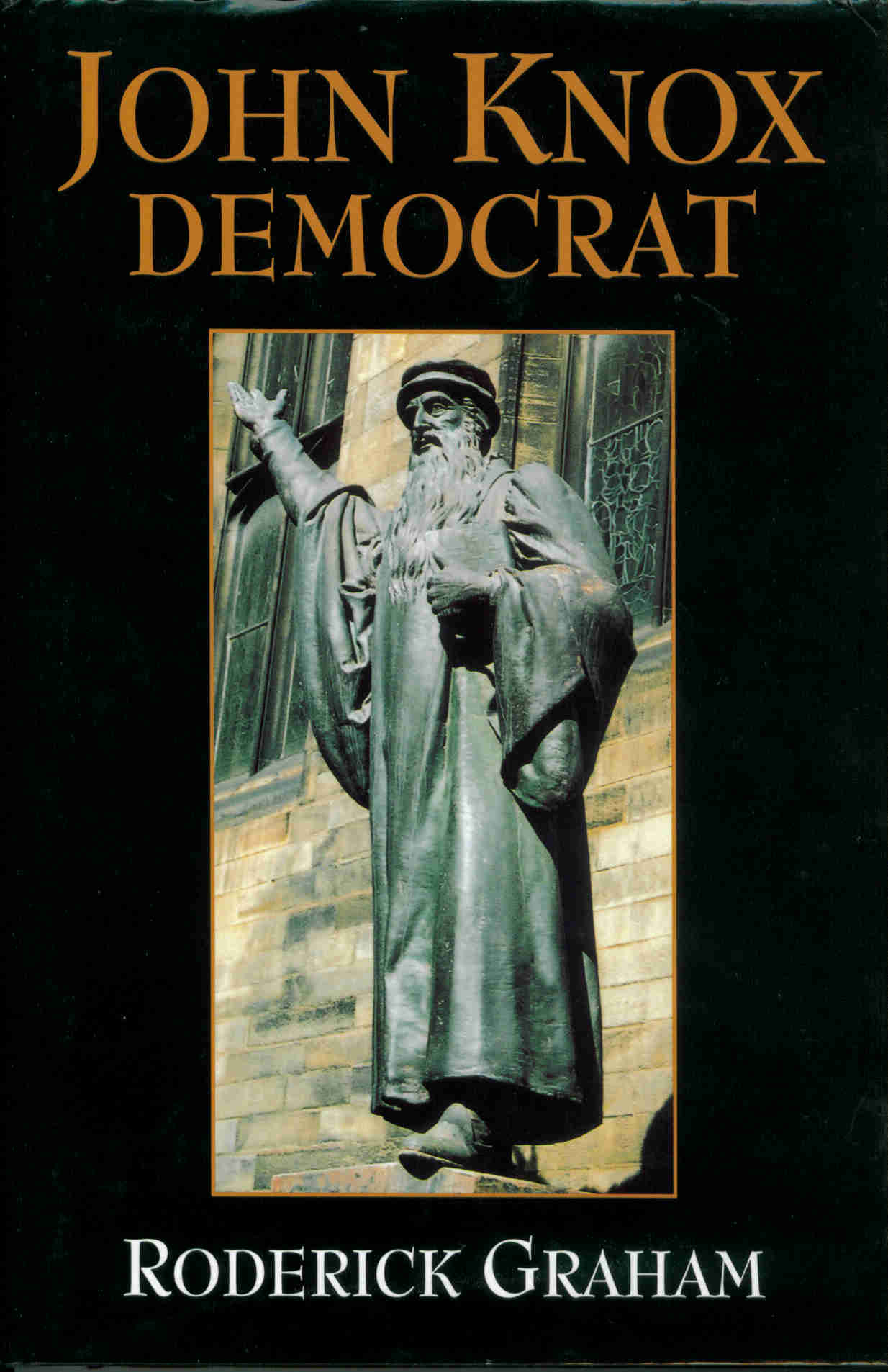 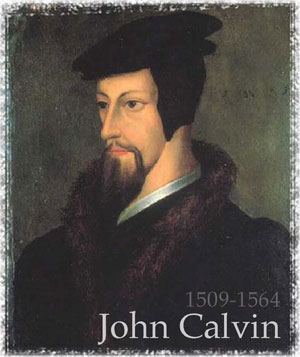 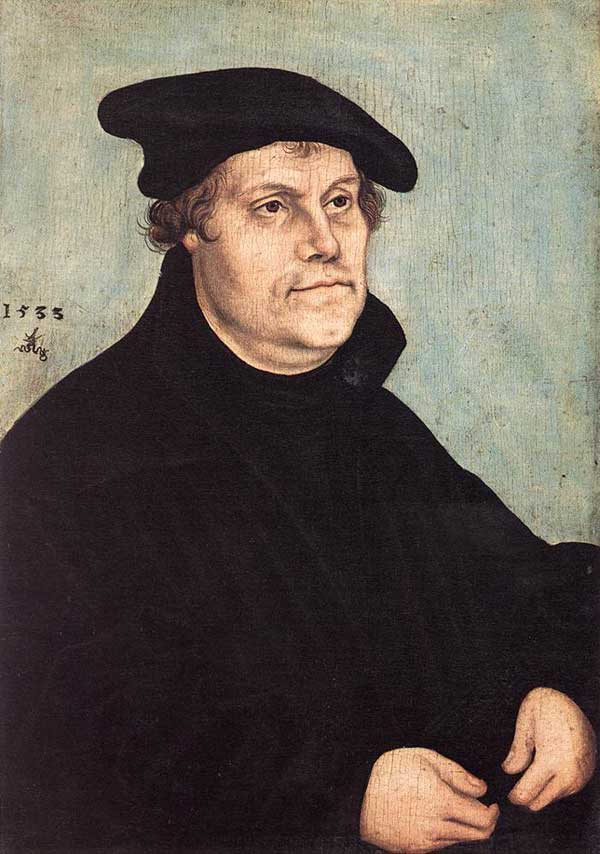 Martin Luther
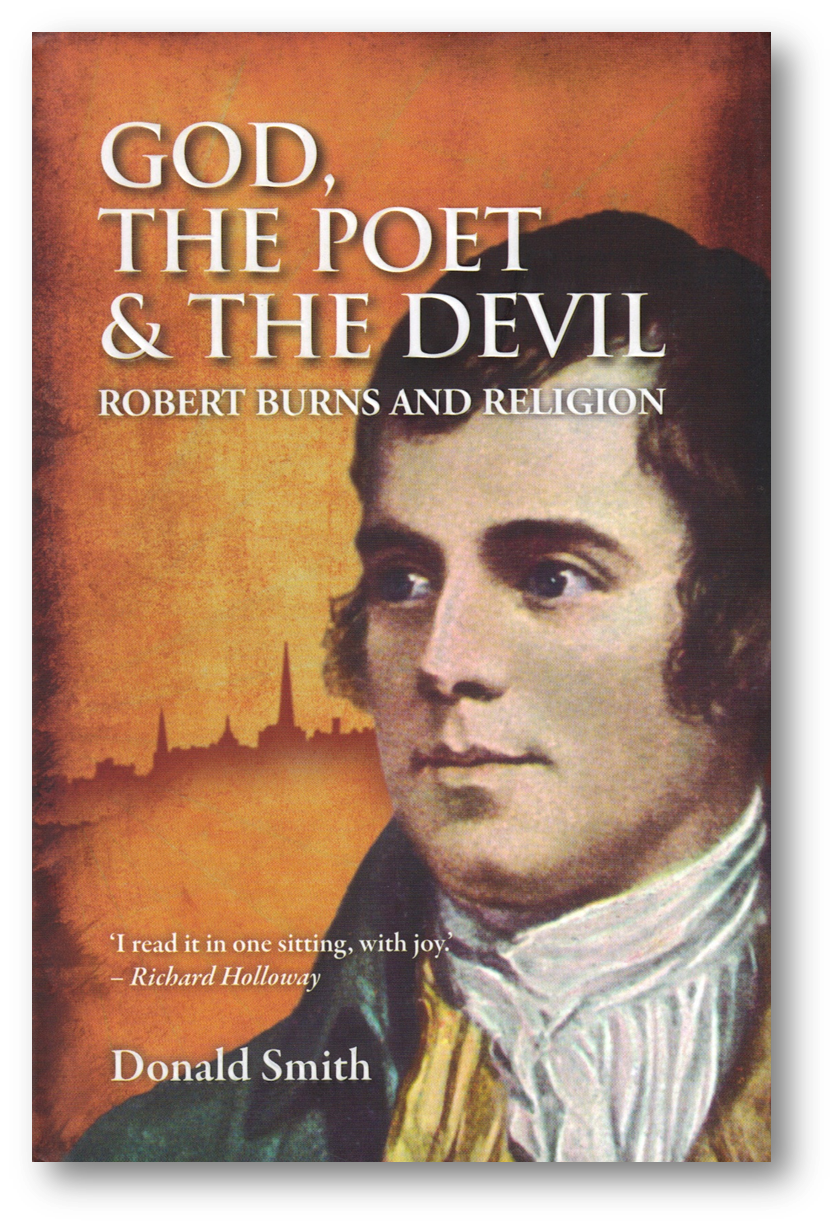 Formative years (Ayrshire)
Bible reading—literacy 
Father Christian
Early poems “saturated with biblical references”
Well versed in folk religion that continued inside & outside “Kirk”
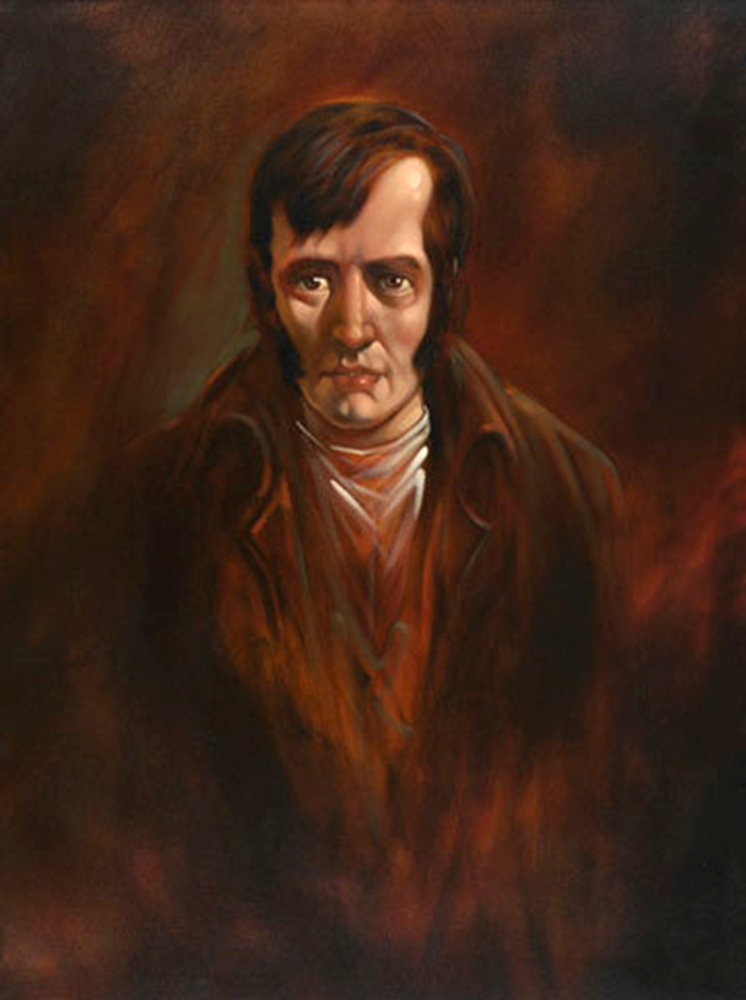 Later years …
French Revolution
Poems more satirical & critical towards religion
“A religion of reason and conscience without need of Church & State”
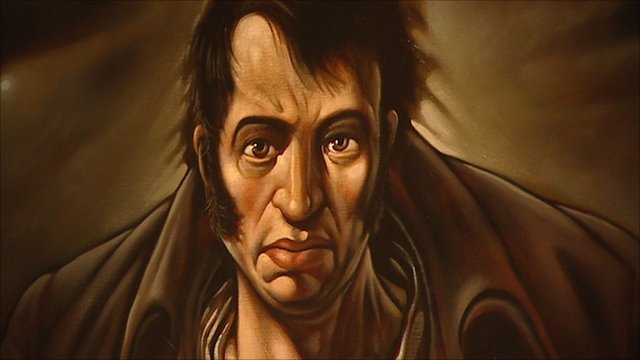 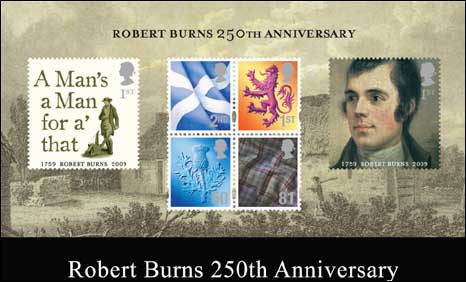 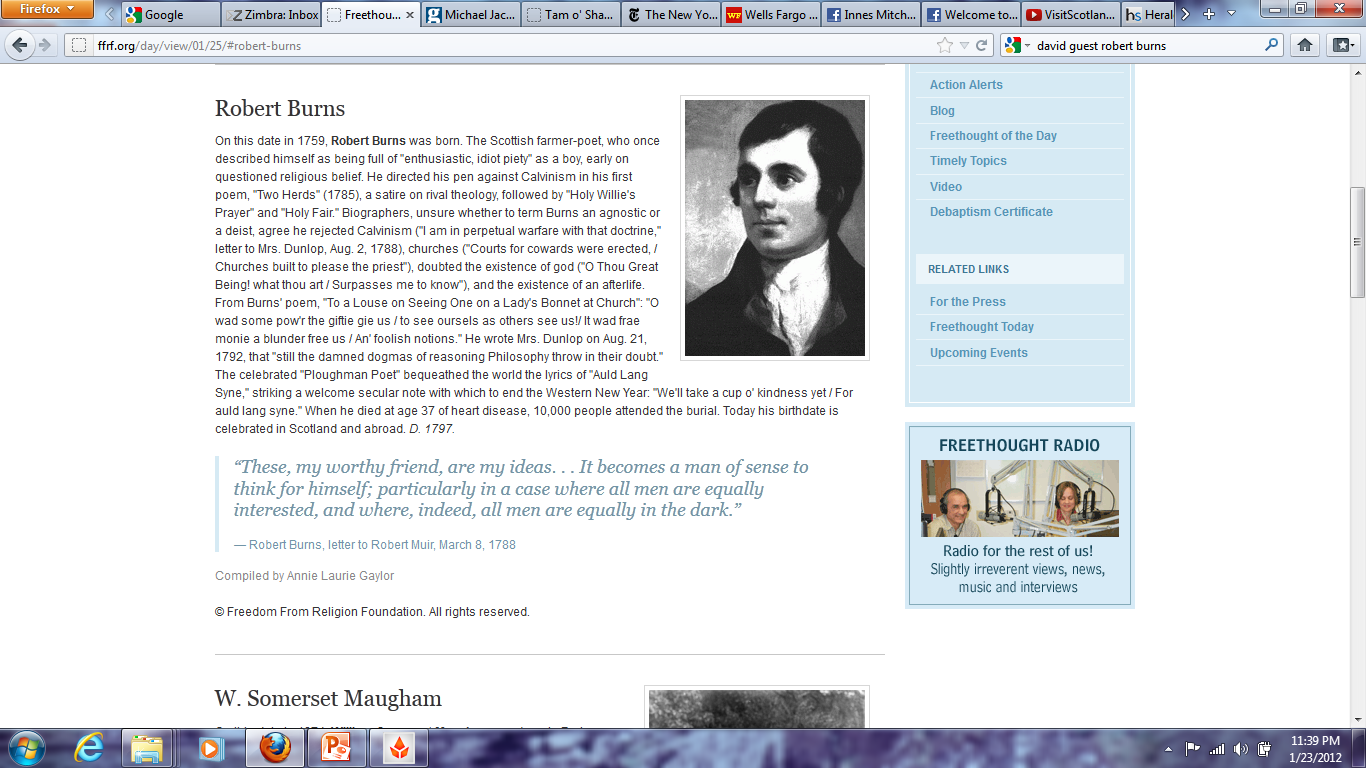 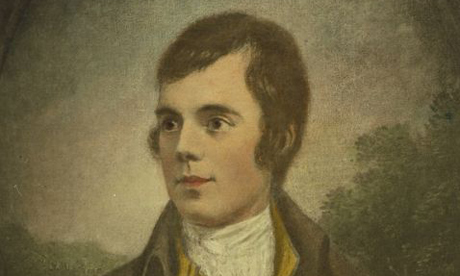 “There is no such uncertainty as a sure thing” — Robert Burns, Scottish poet (1759-1796)
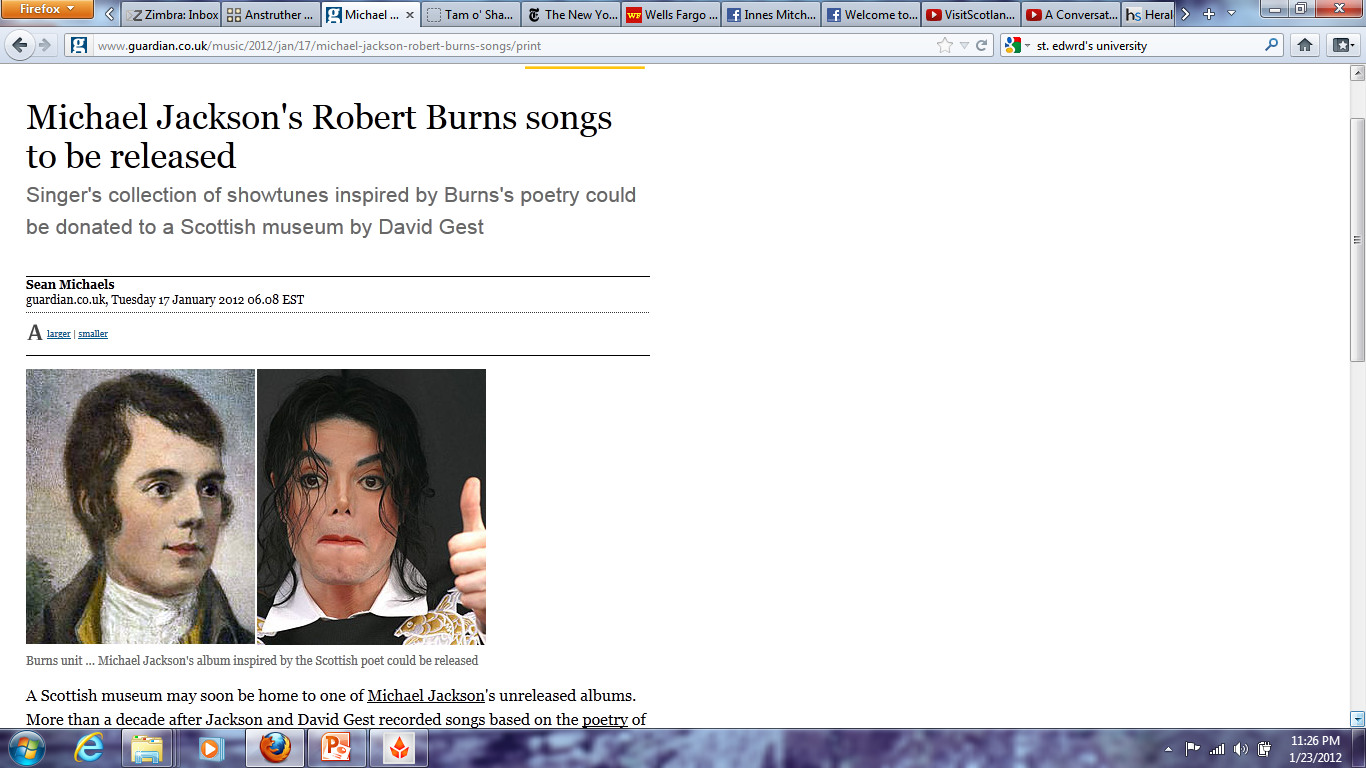 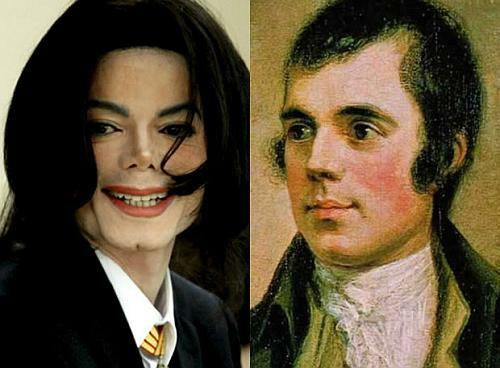 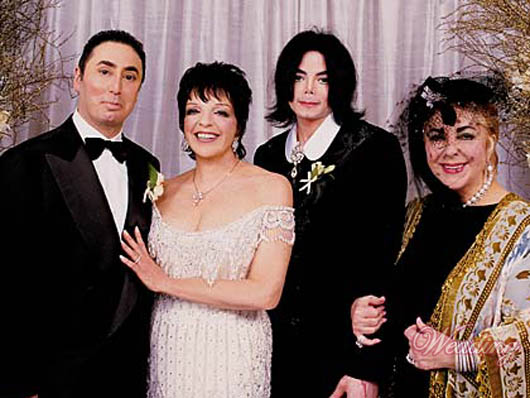 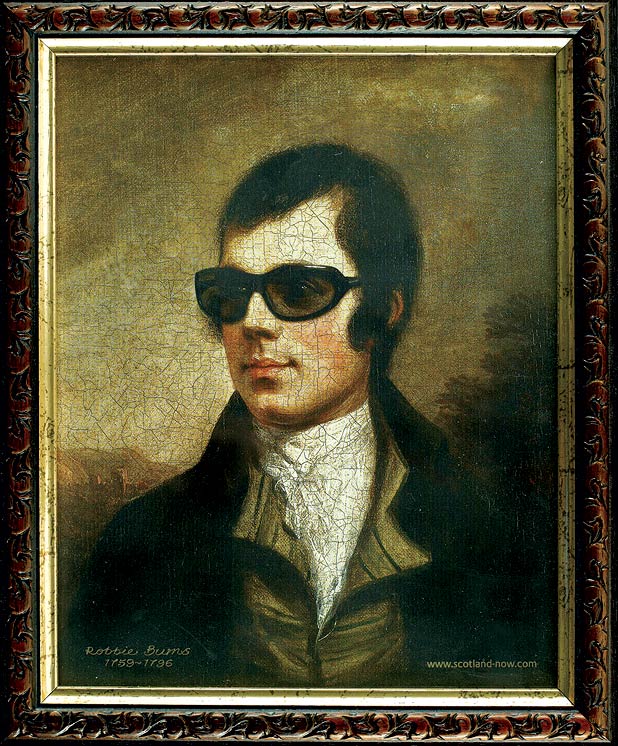 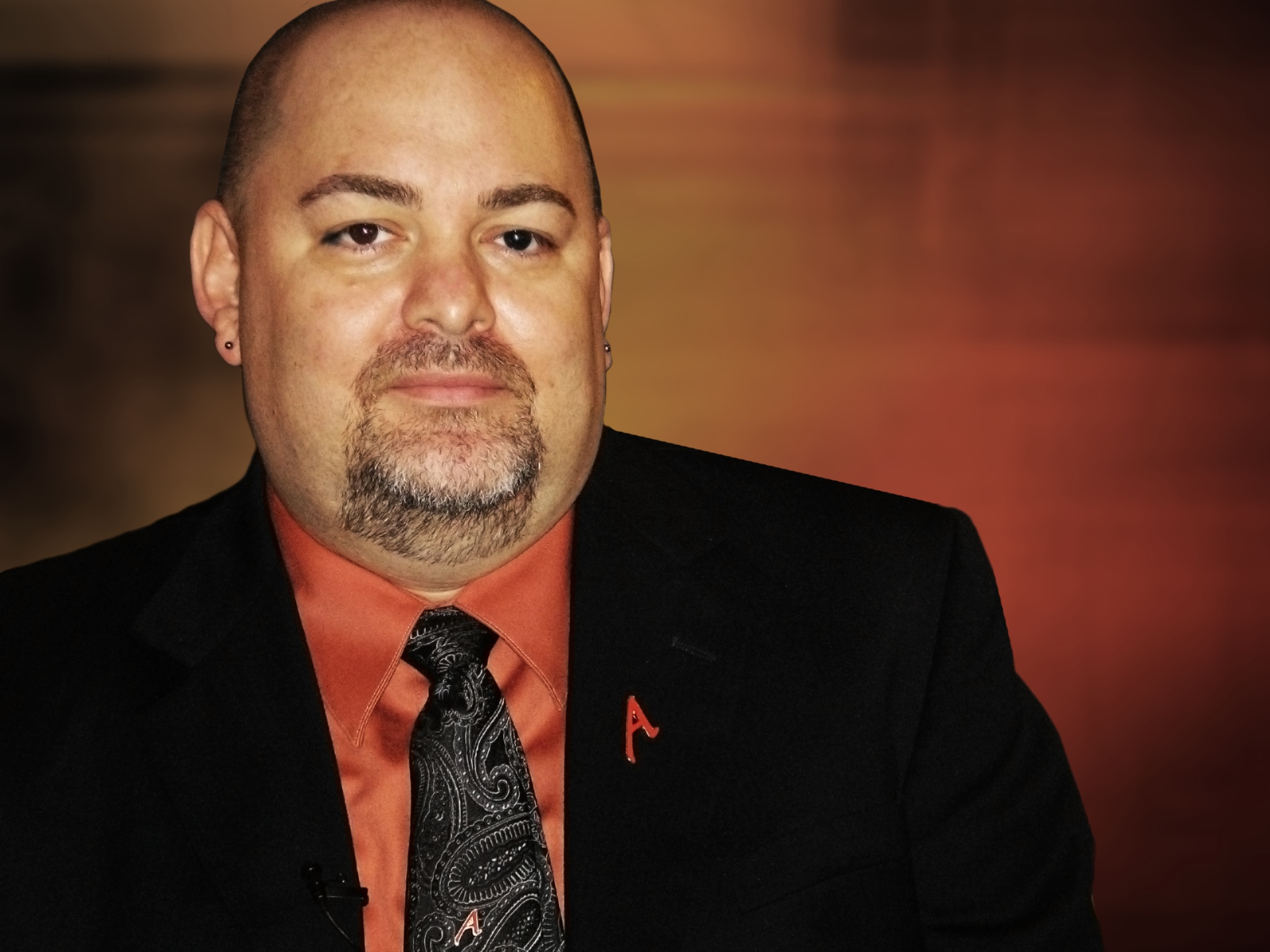 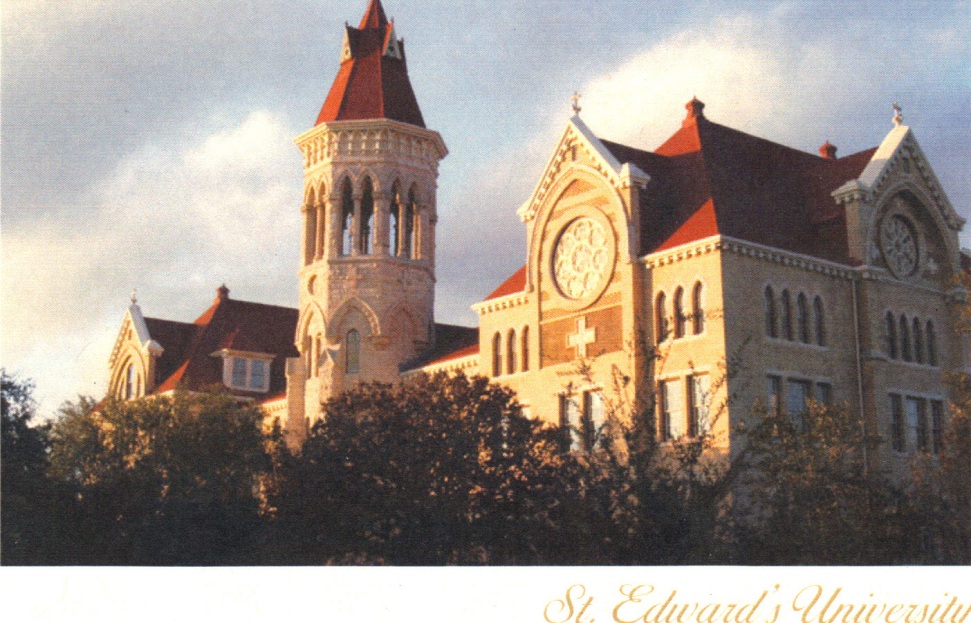 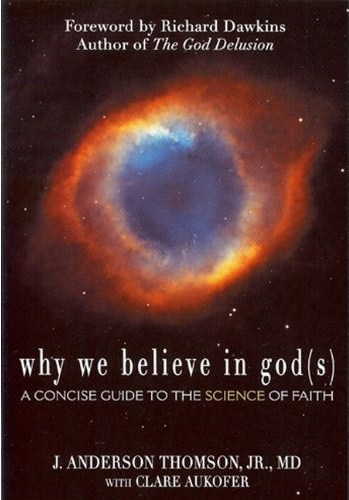 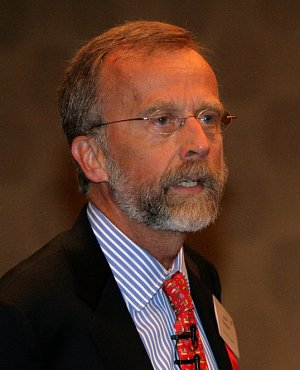 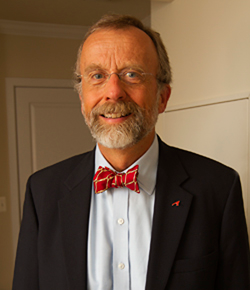 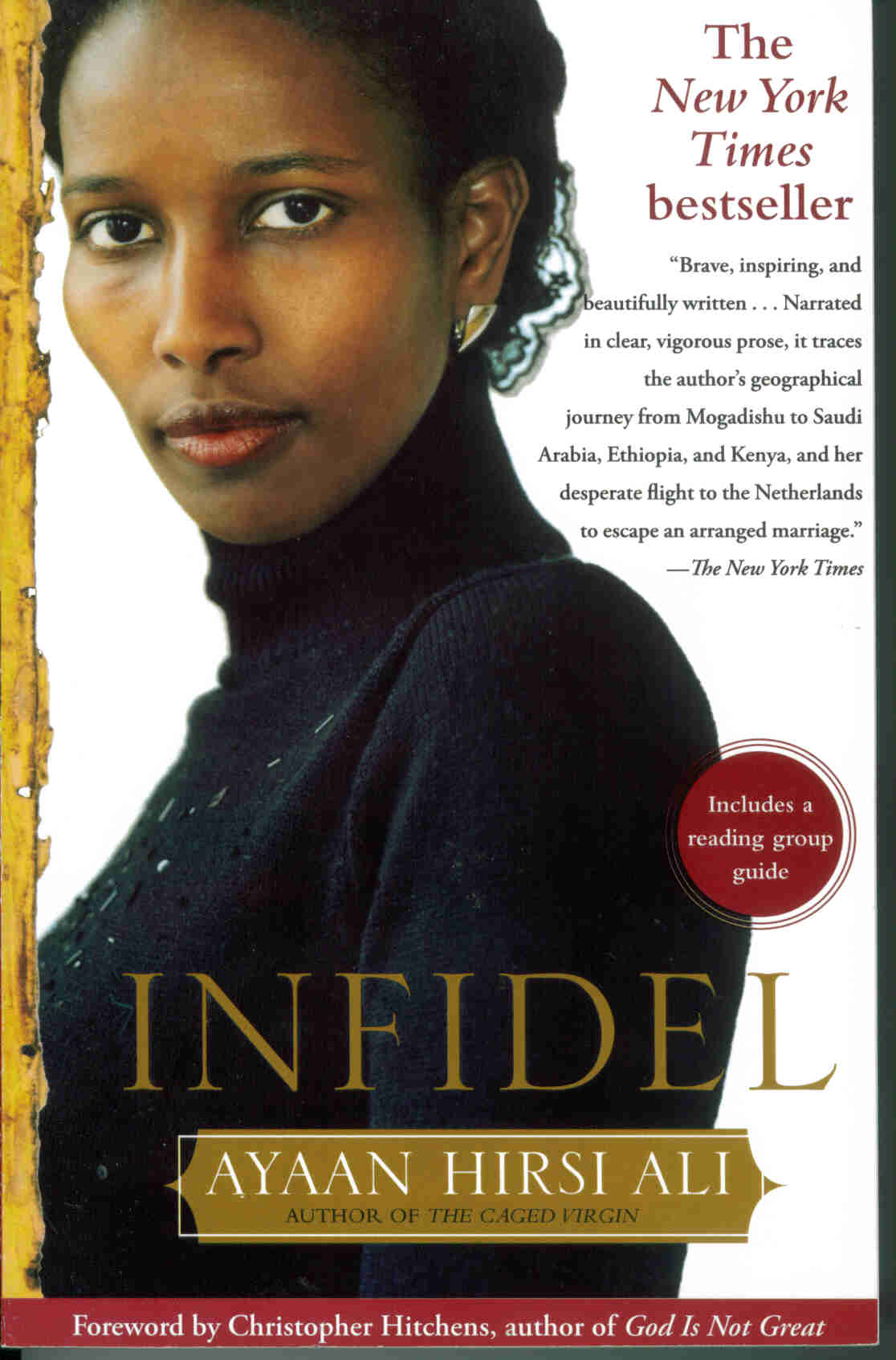 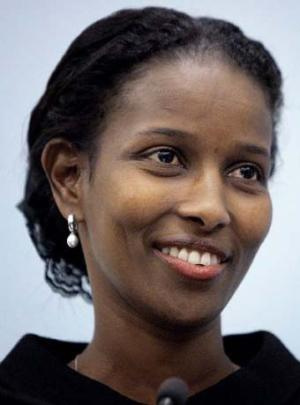 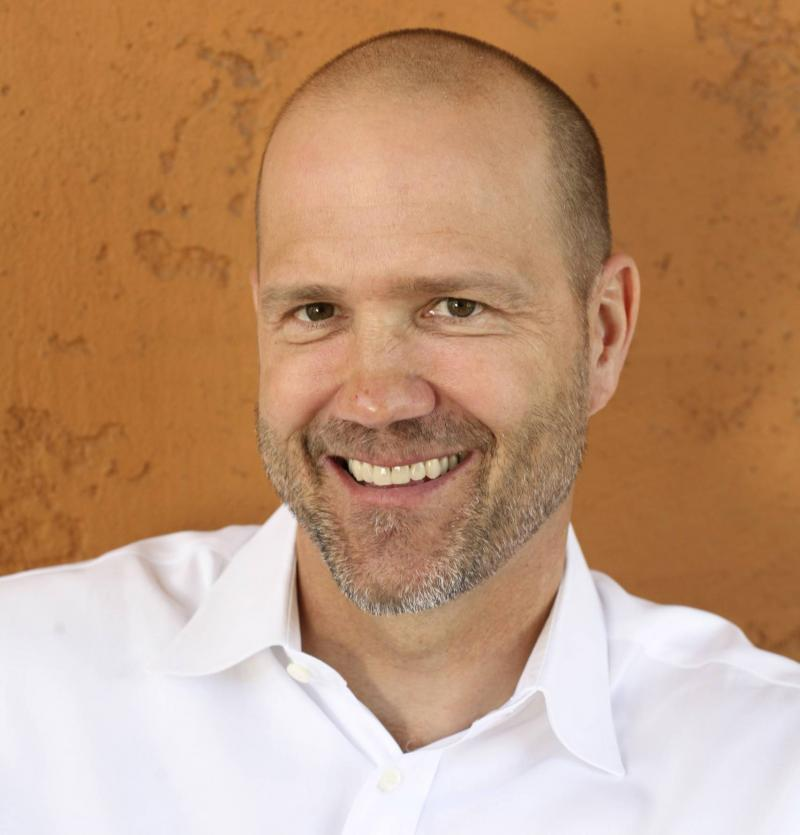 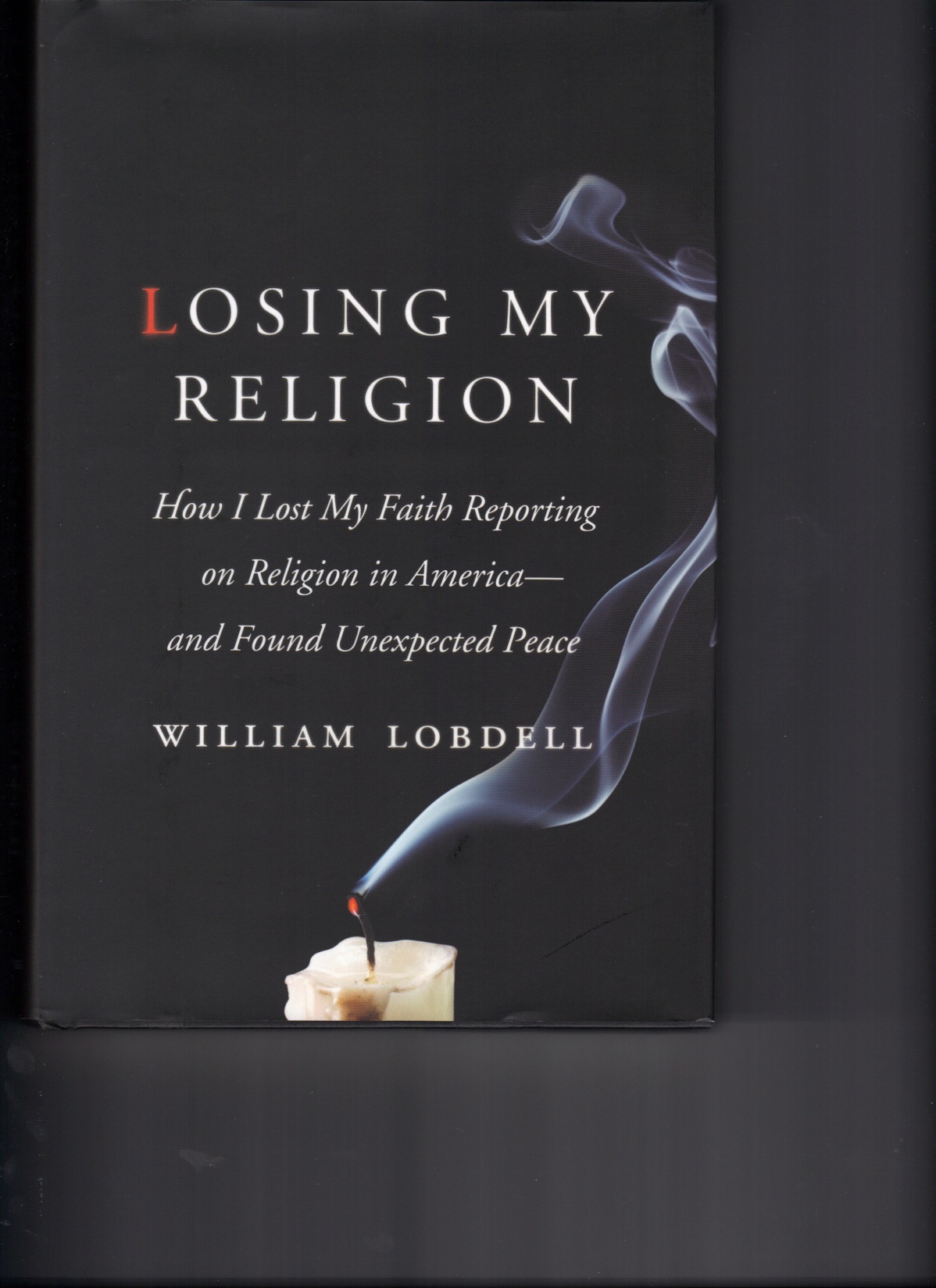 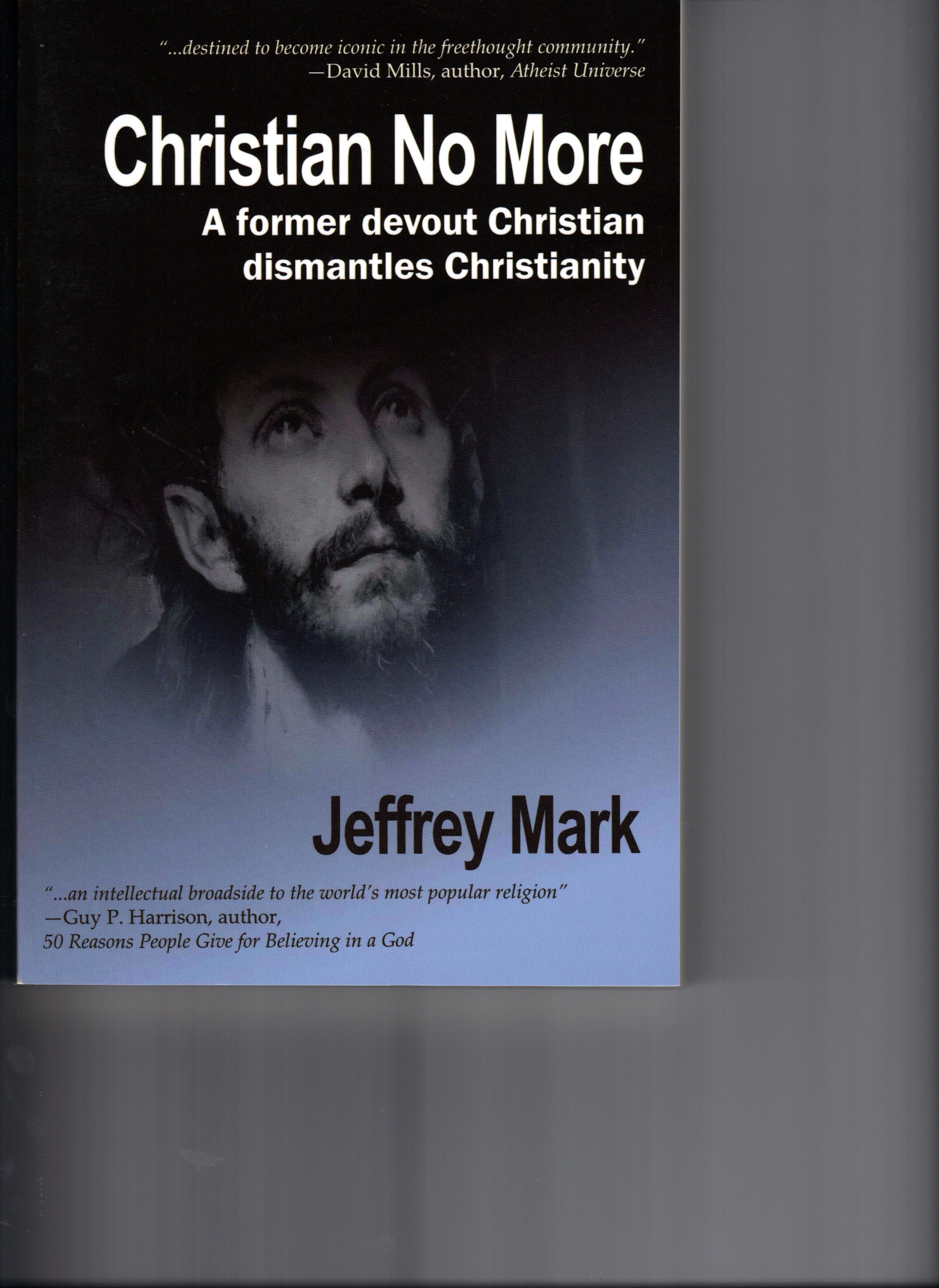 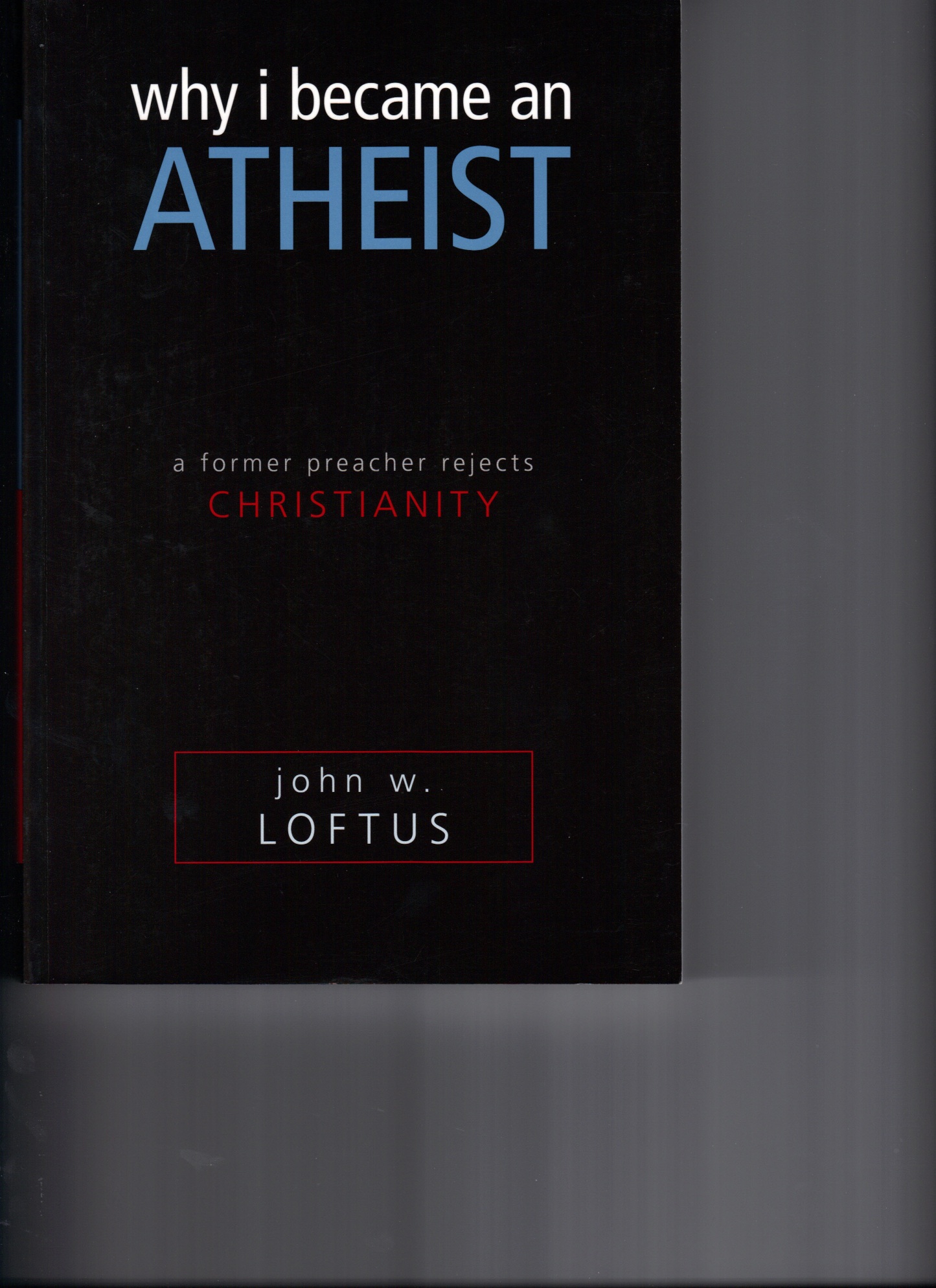 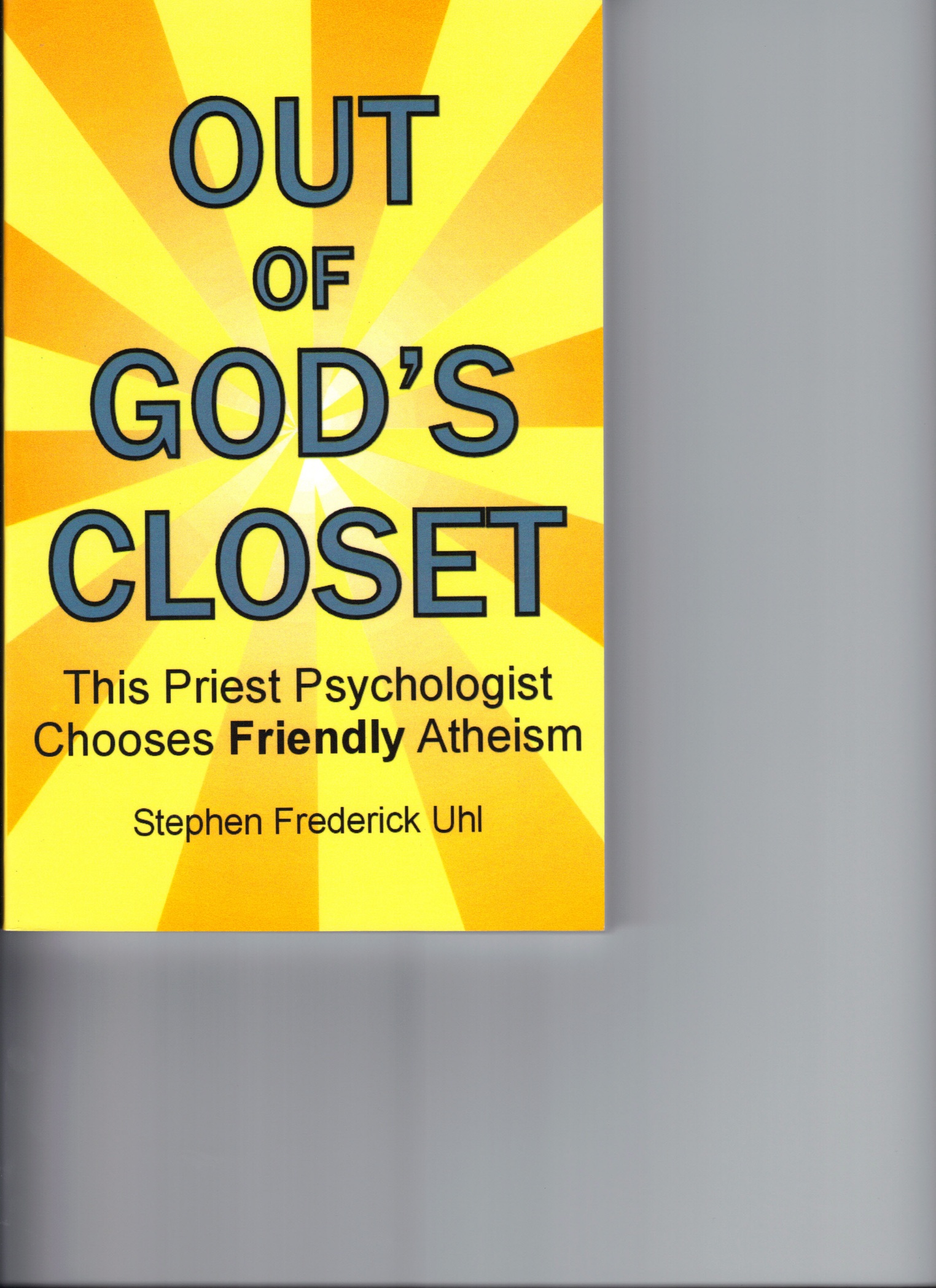 Apostasy
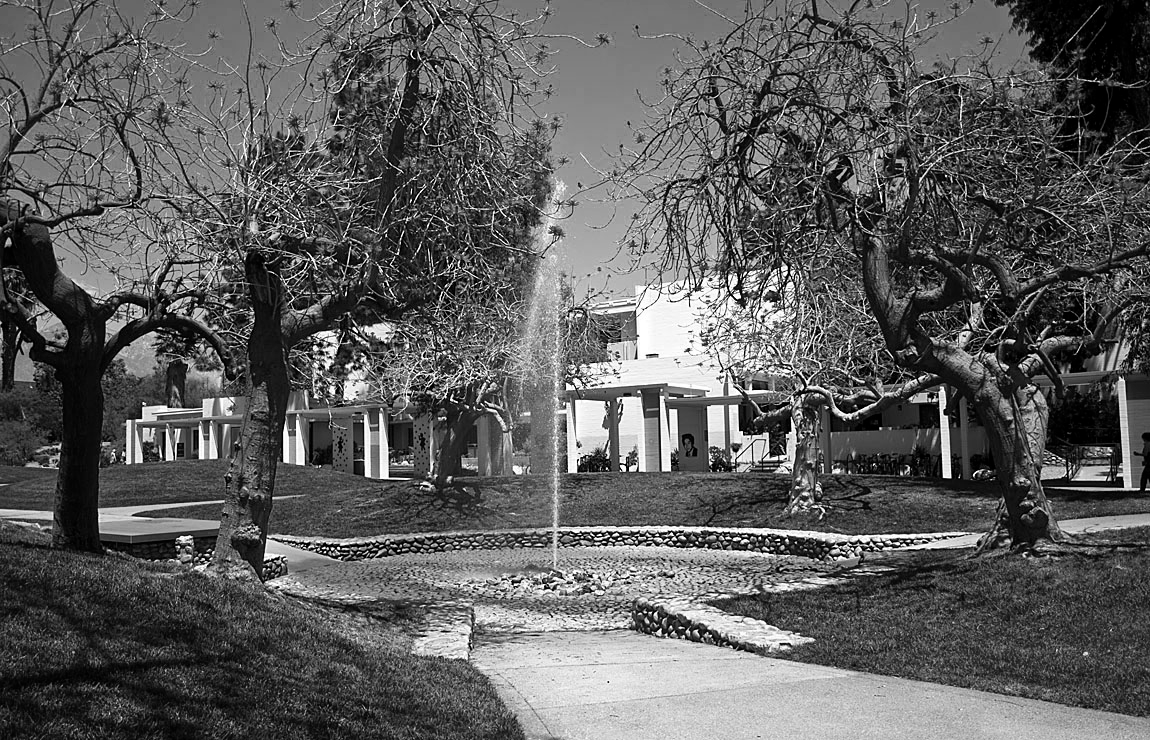 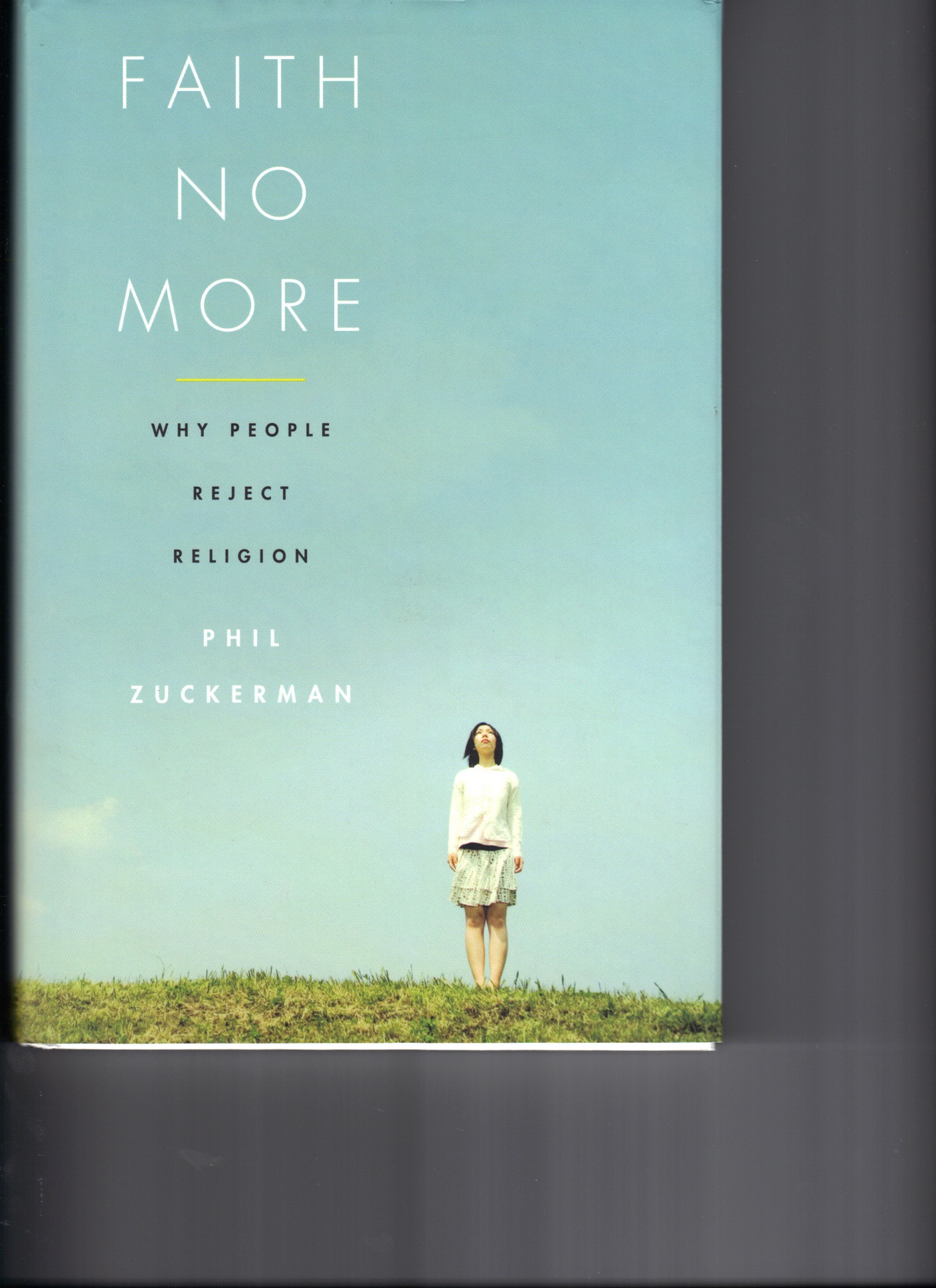 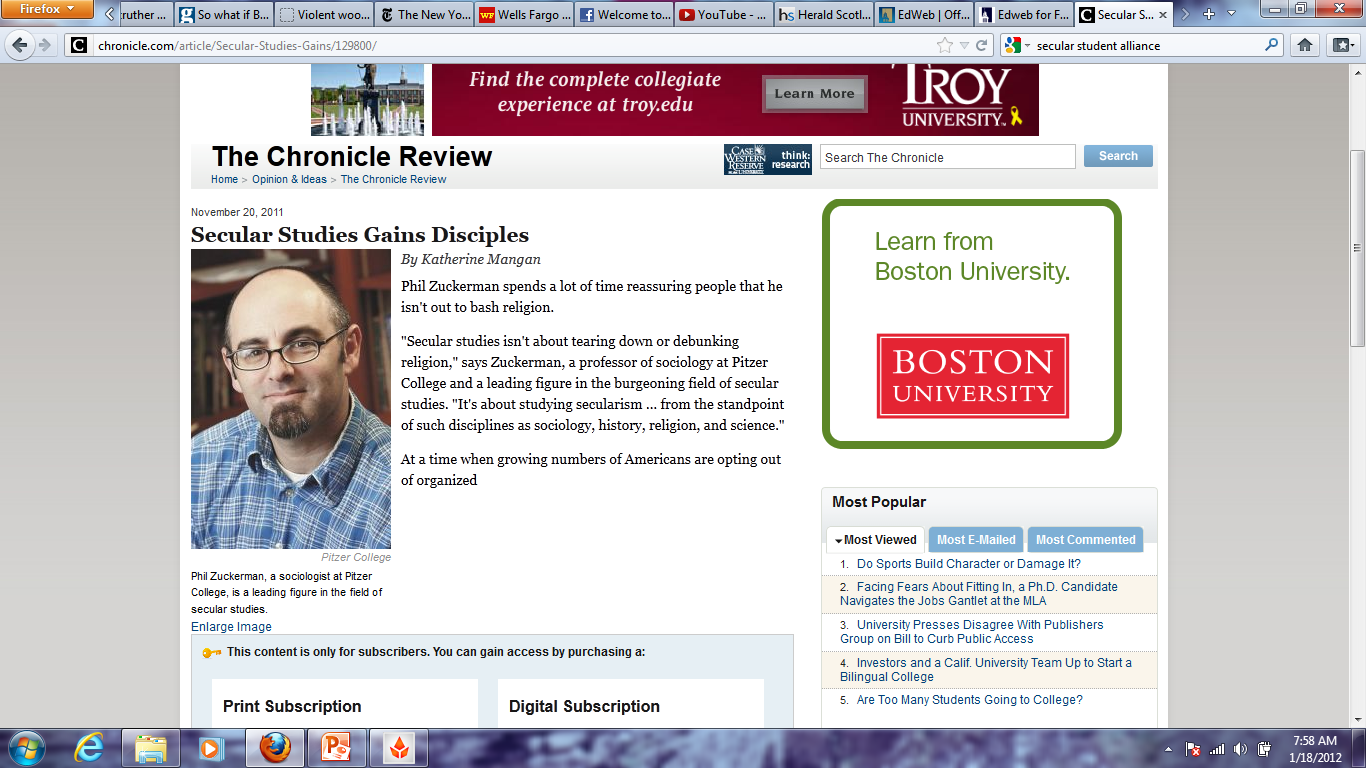 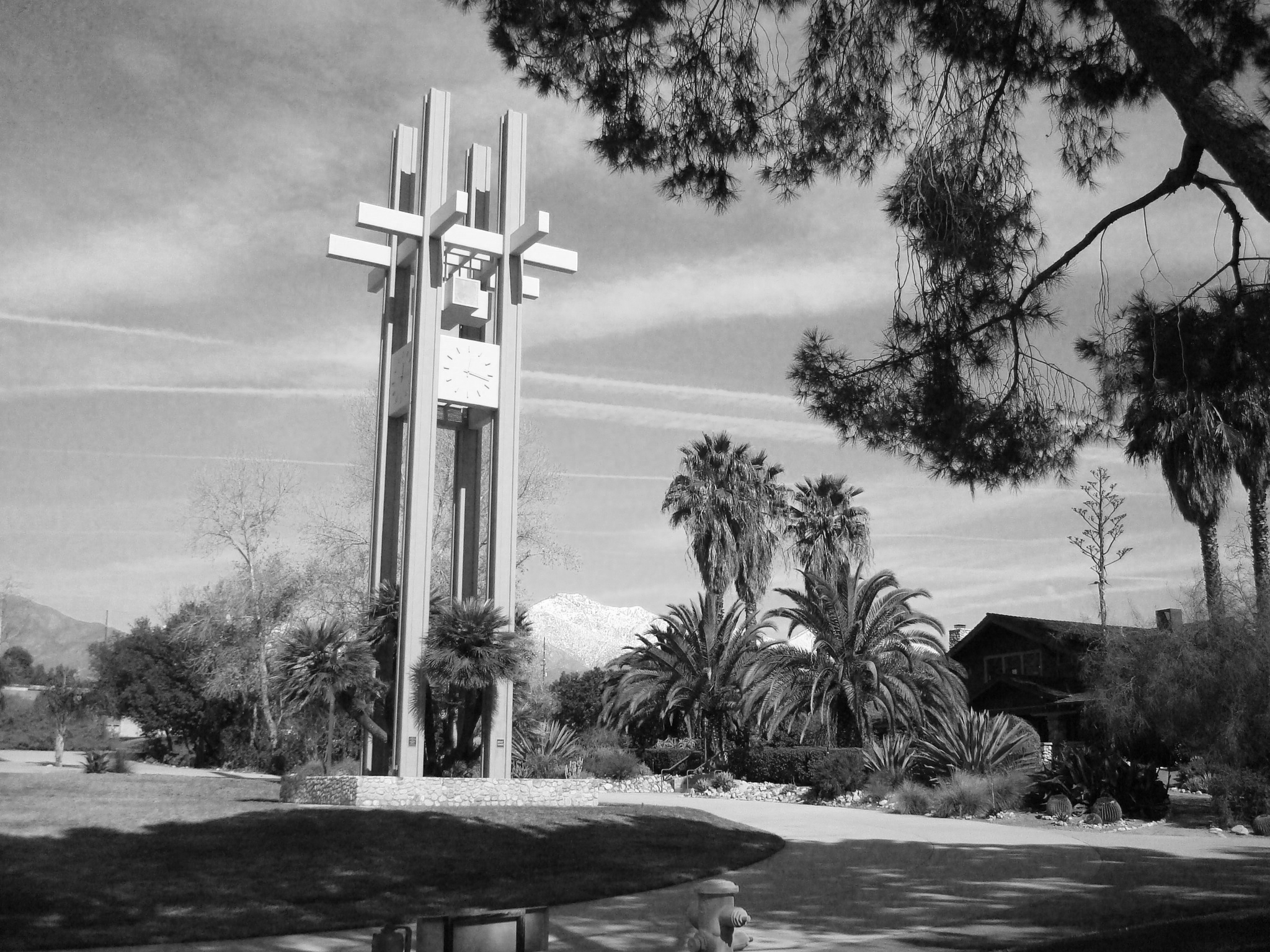 A wind of secularity is blowing across North America
Number of Americans leaving religion = “one of the most important trends on the American religious scene”
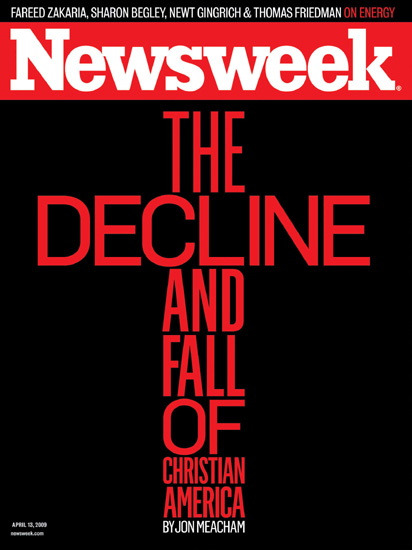 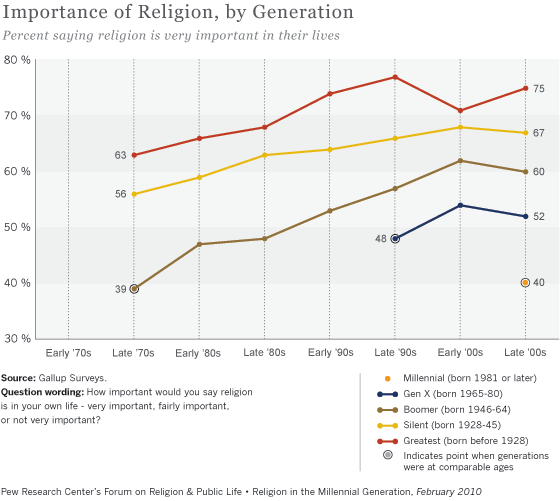 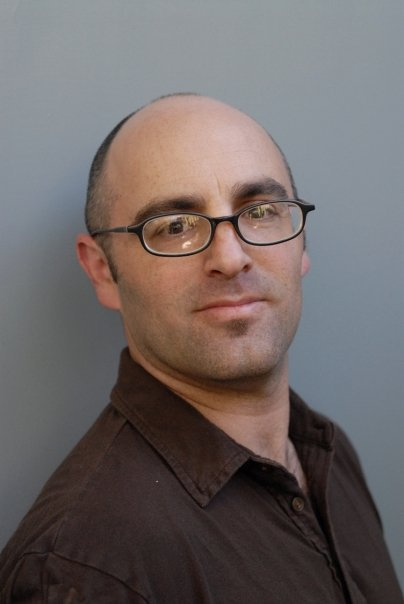 Demographic shifts
Best selling books
Growth in Atheist Groups
Millennials—only 53% believe in god
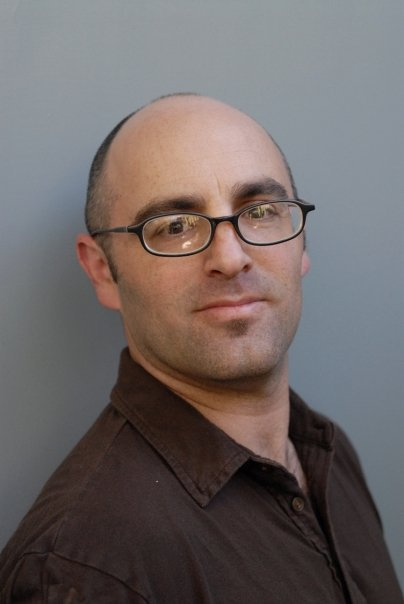 The “real story” underlying the growth of secularity in North America is “the growth in apostasy”
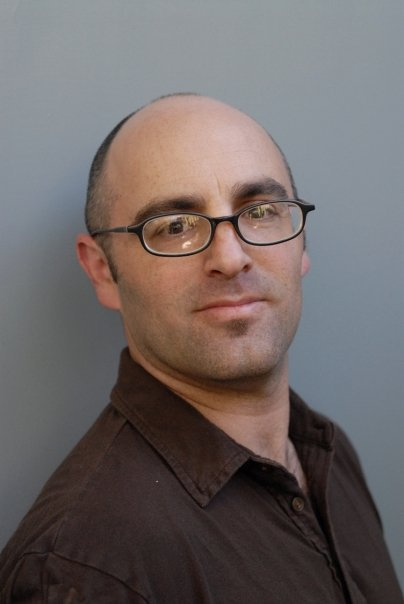 Apostasy =  defection or revolt
Not only loss of faith
Rejection of religious community as basis of self-identification
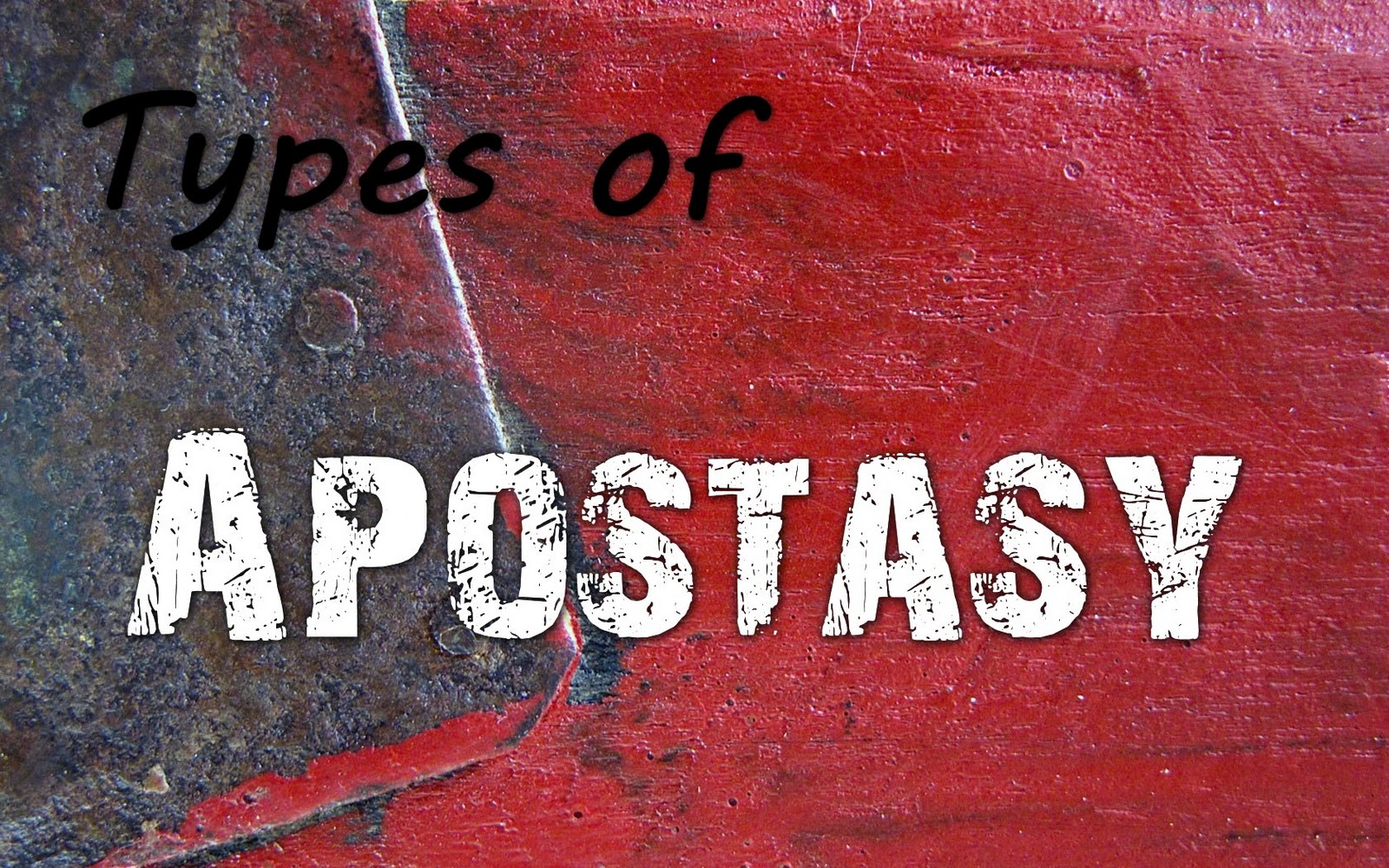 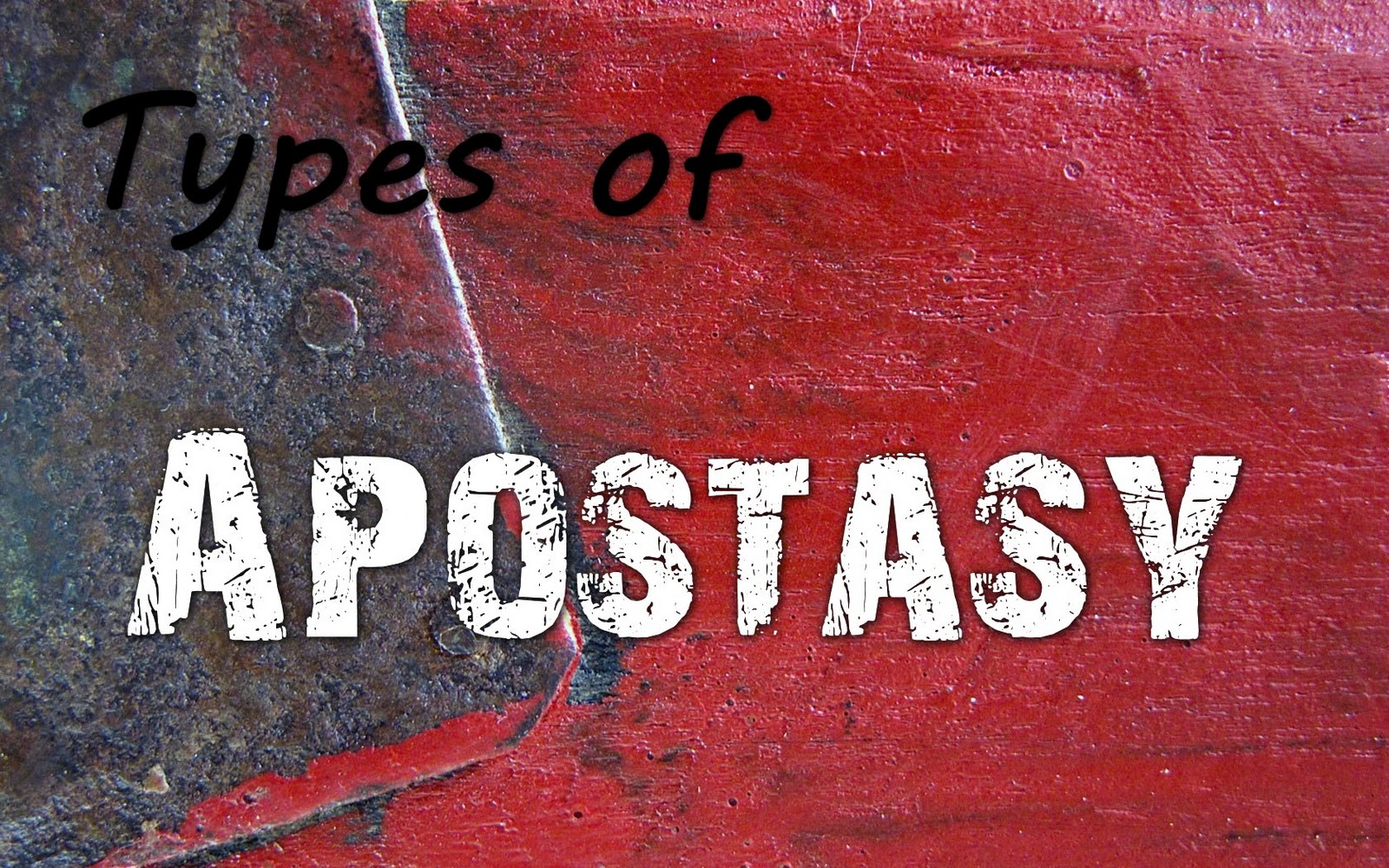 Intellectual
Just don’t believe anymore
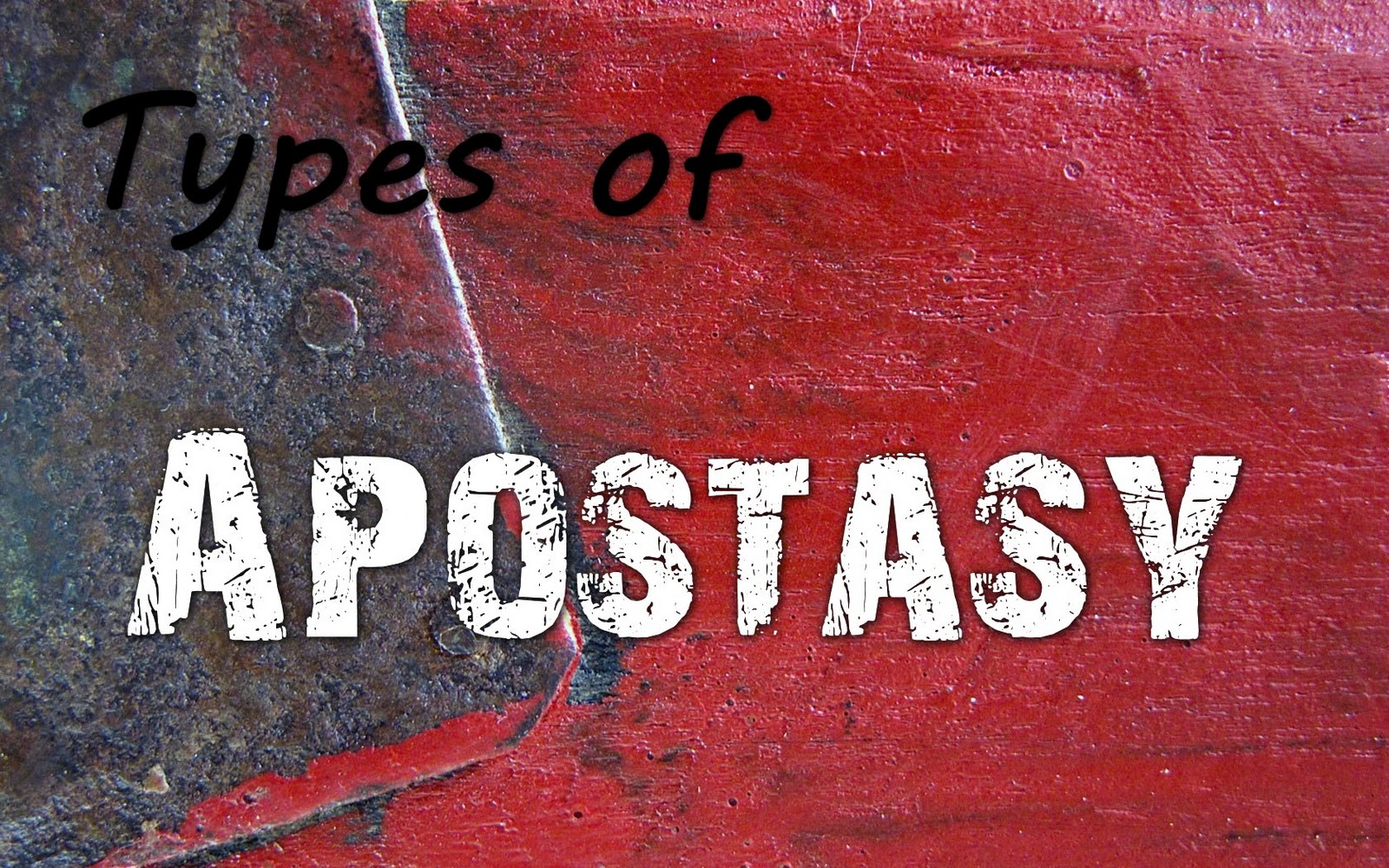 Social
Social bonds disintegrate
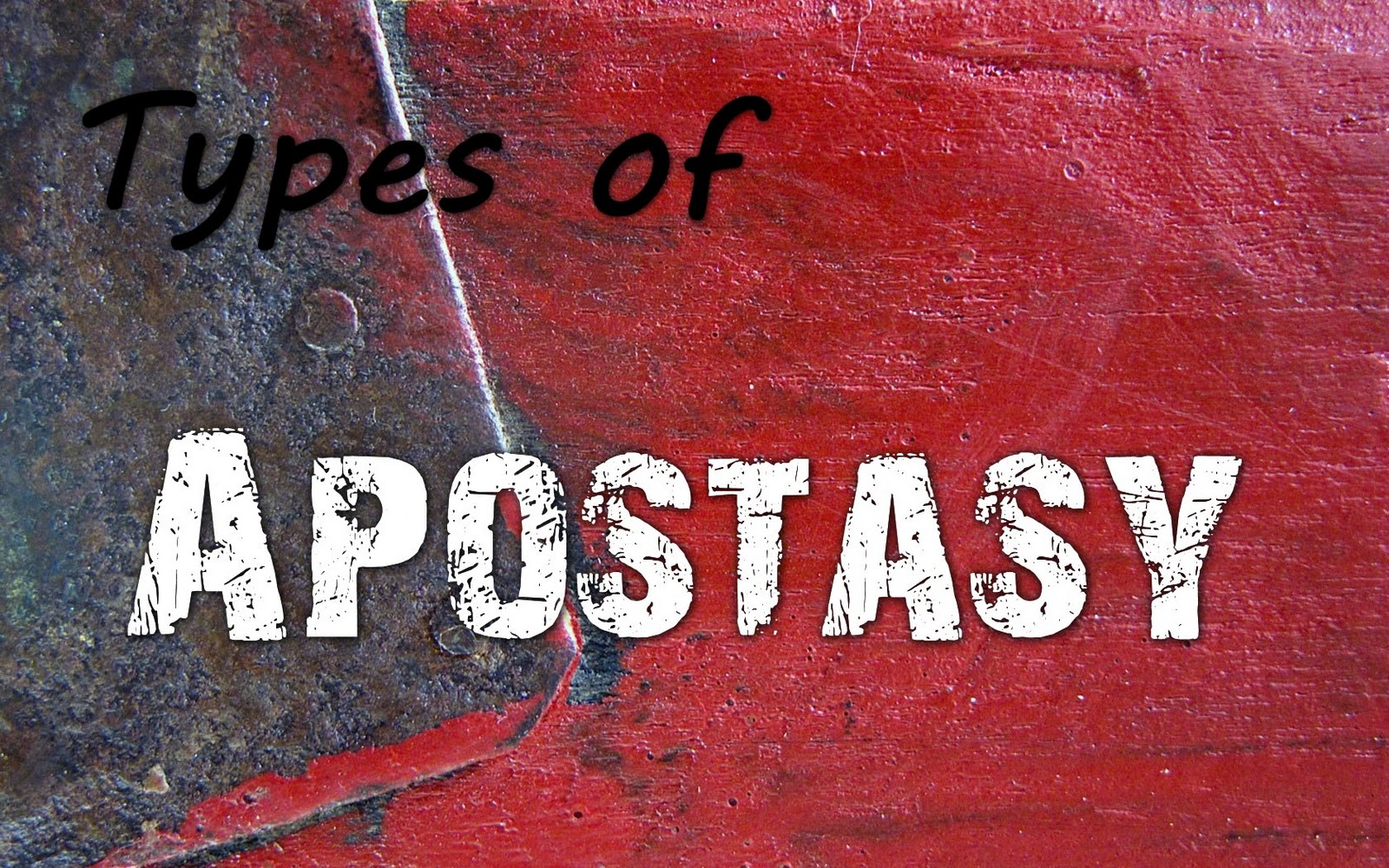 Emotional
Psychological reactions
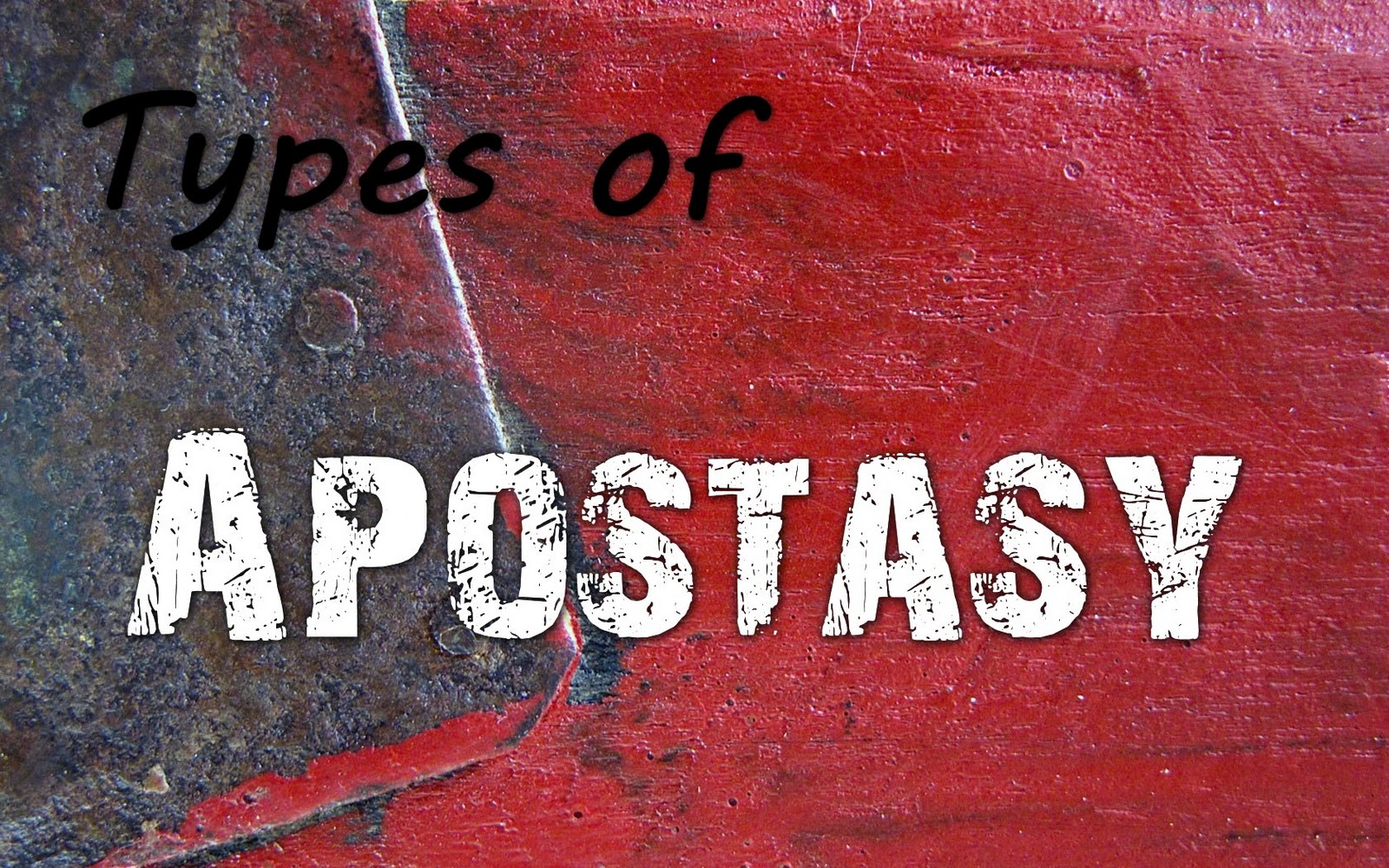 Early
Most people knew by 22
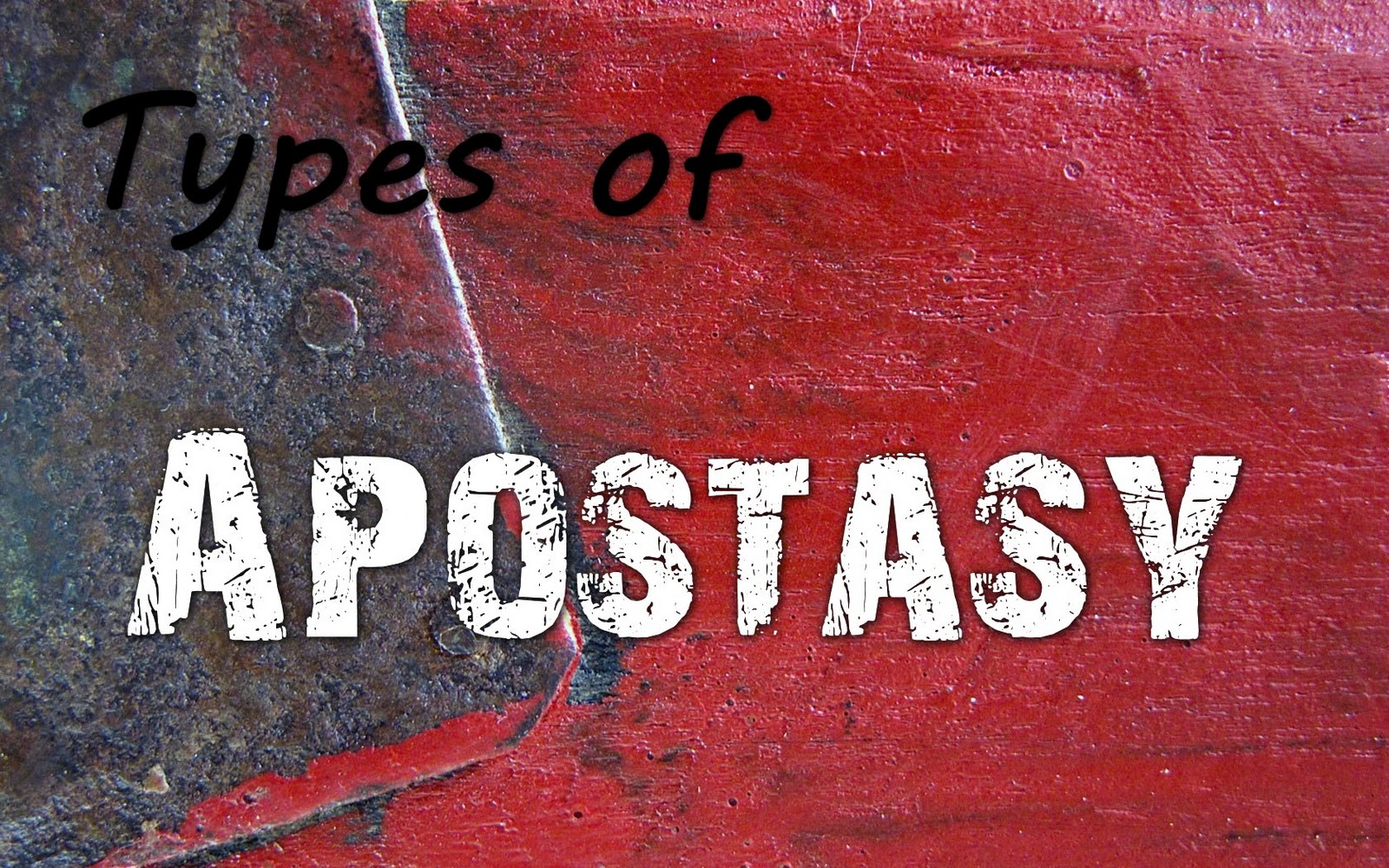 Late
Rare—reject religion adopted as adult
USA Today
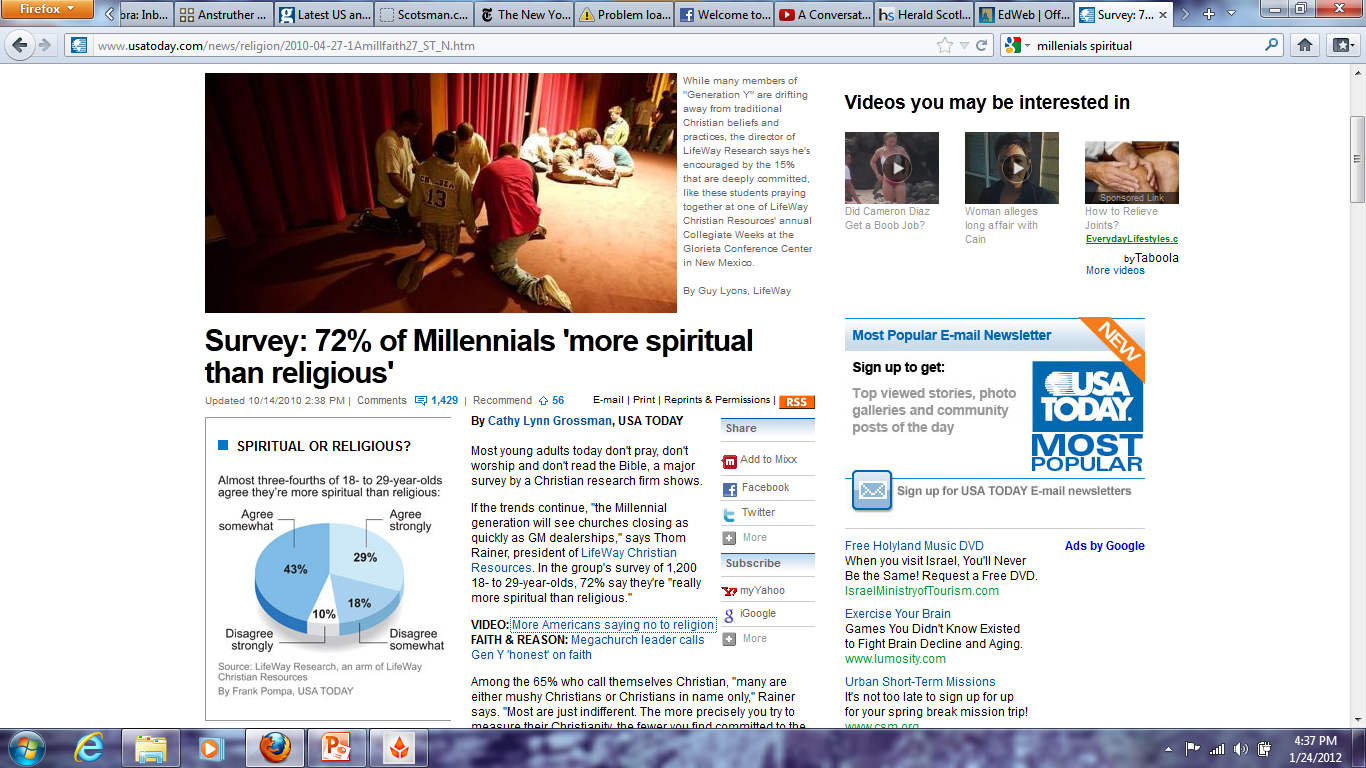 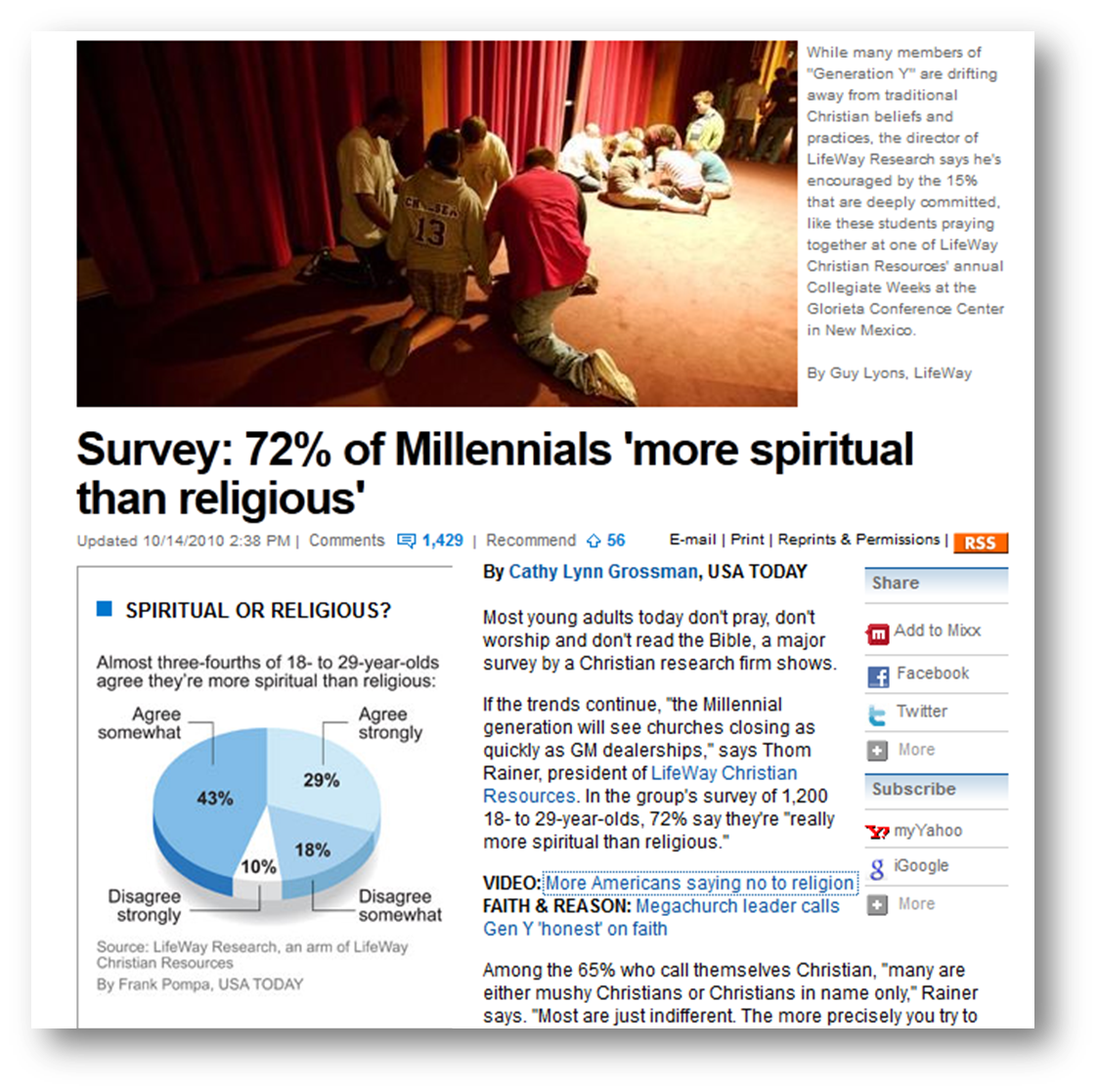 Shallow vs. Deep
Not totally secular—ex-Catholic, ex-Mormon
Jesus = moral teacher worthy of respect & reverence
Not comfortable with “Atheist” label
Culturally linked to religious tradition
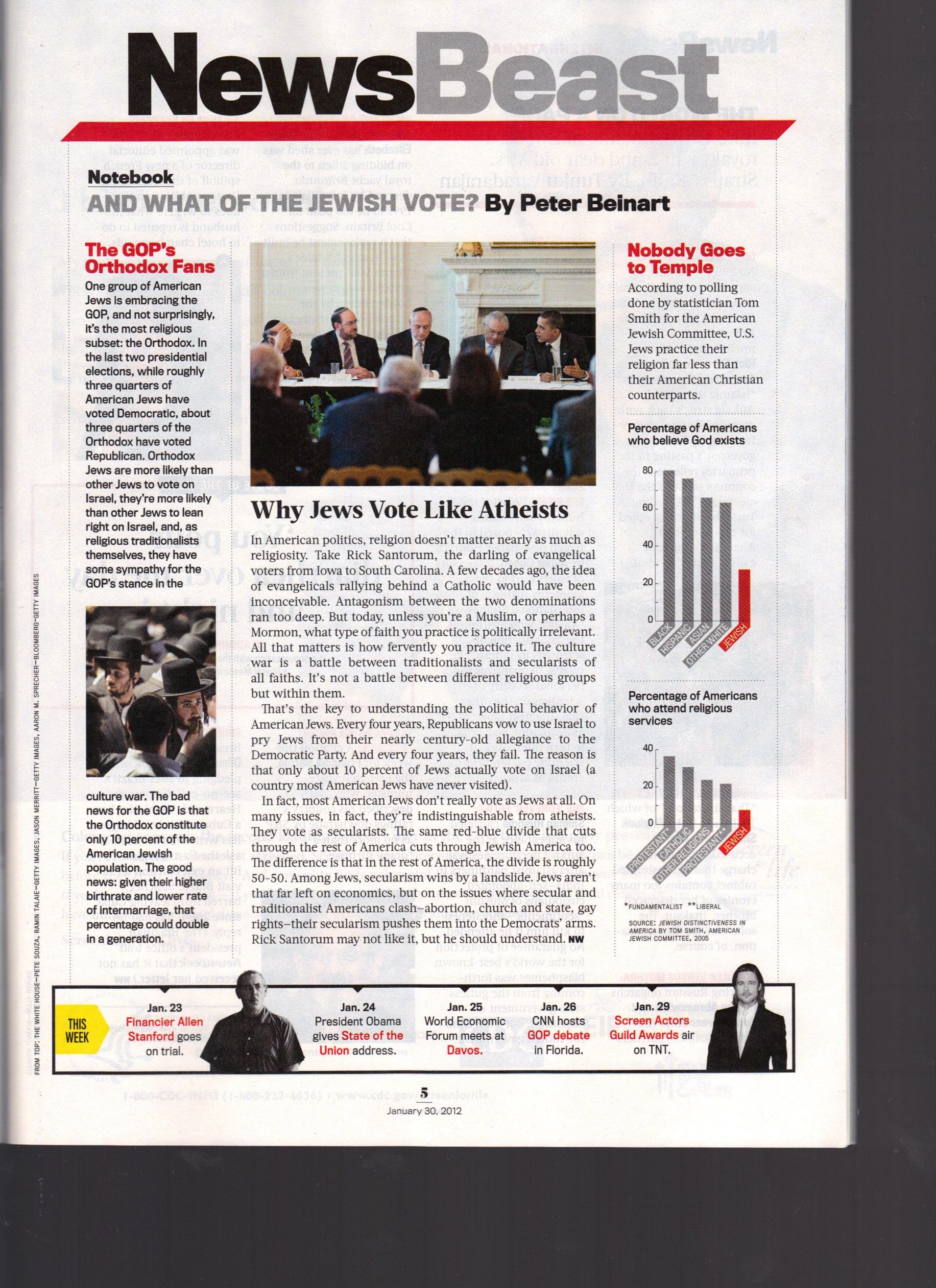 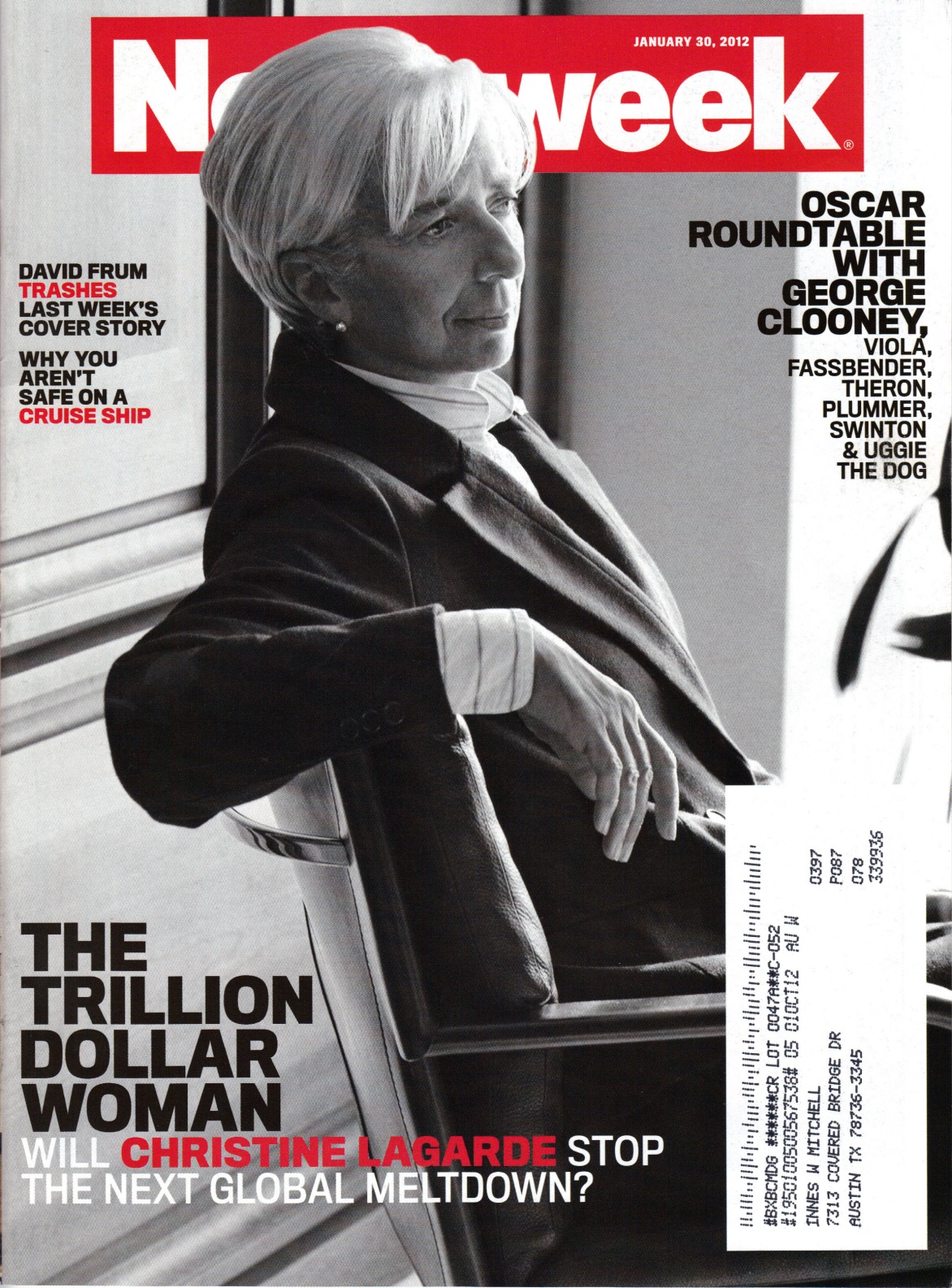 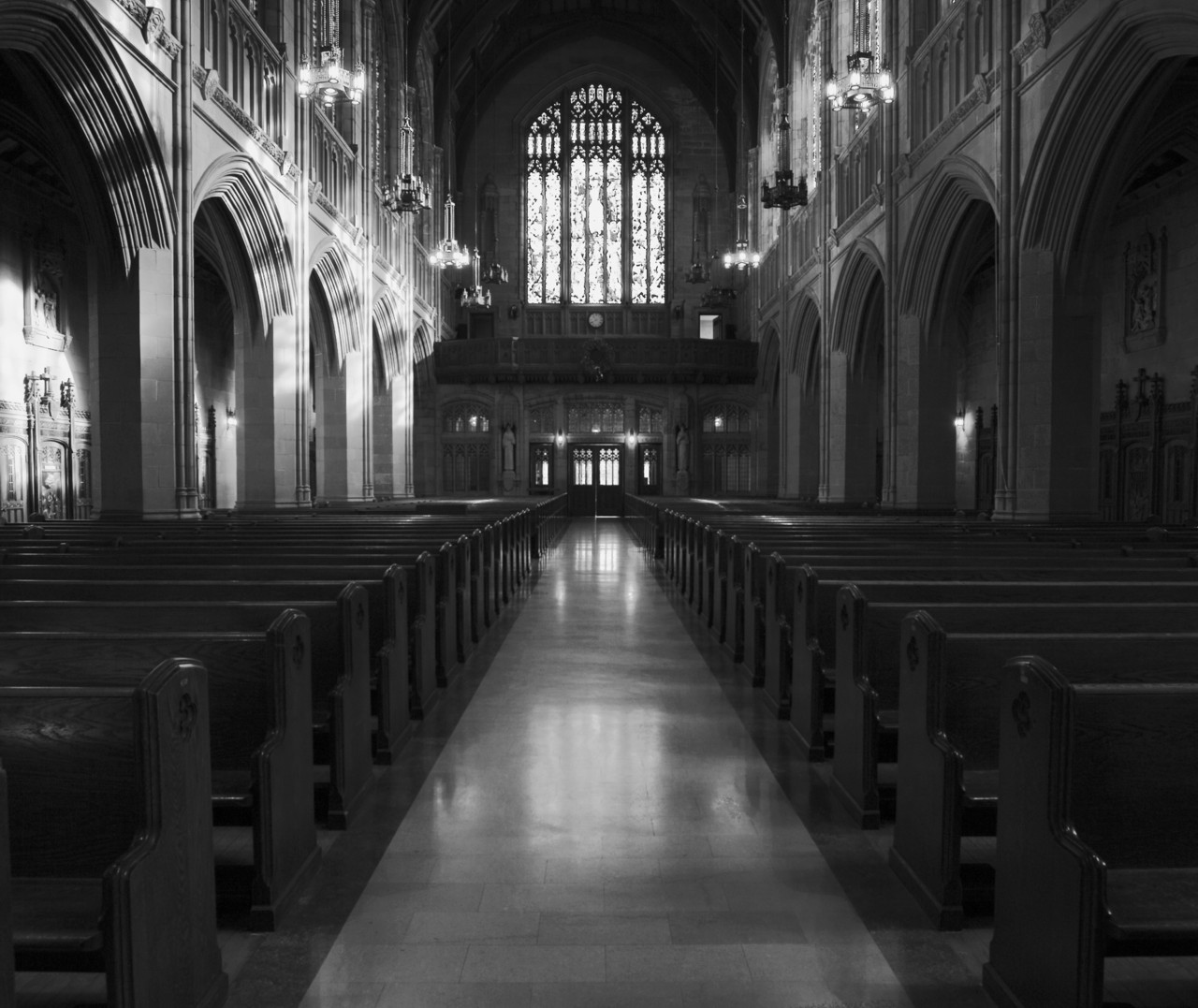 52% nonreligious former Catholics
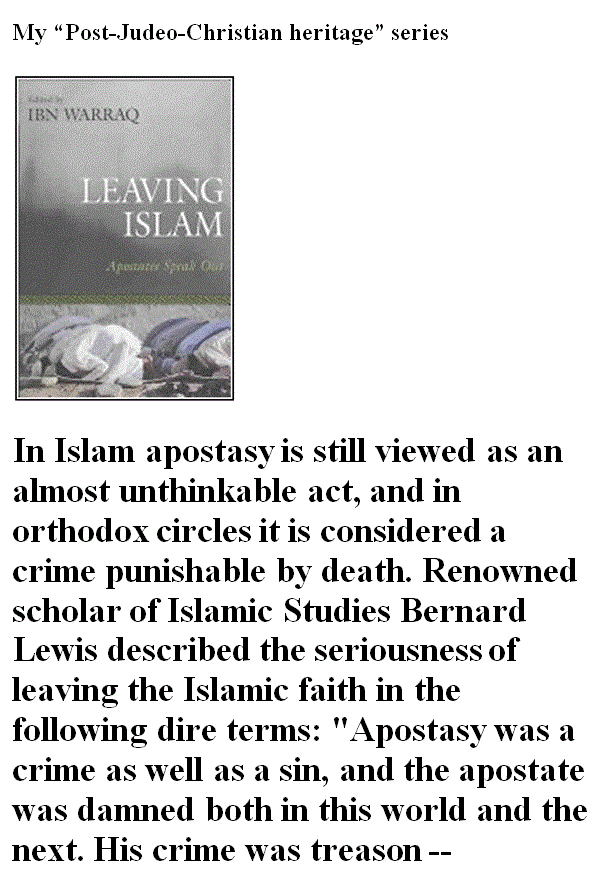 Intro
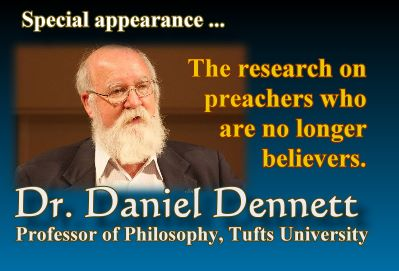 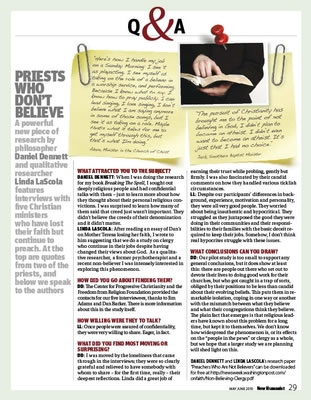 Mild vs. Transformative
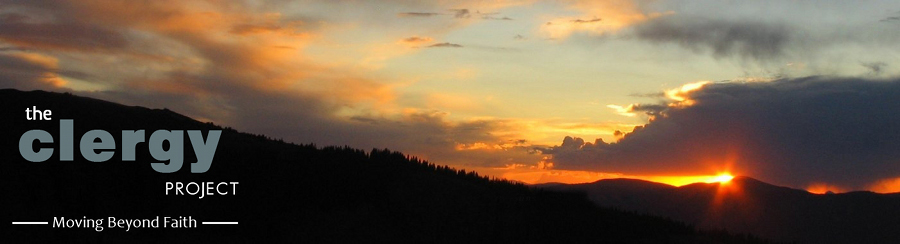 Barker
clergyproject
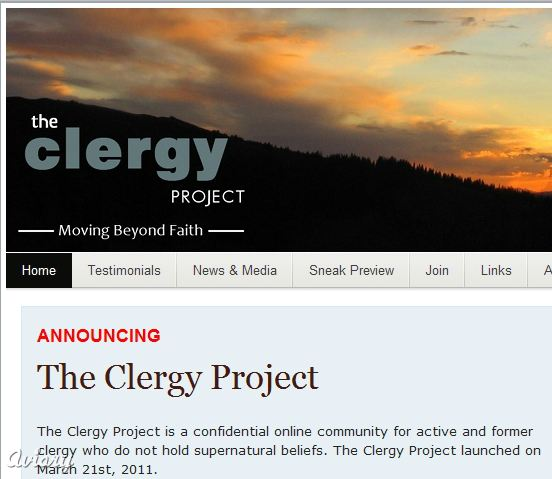 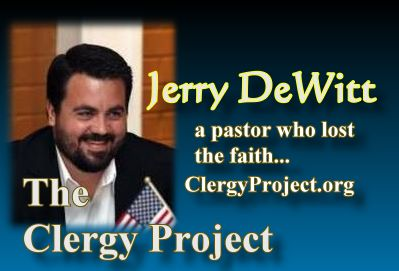 Personal revolution
Life-altering transformation
Often entails:
Loss of close friendships
Alienation from strong community
Rejection by one’s family
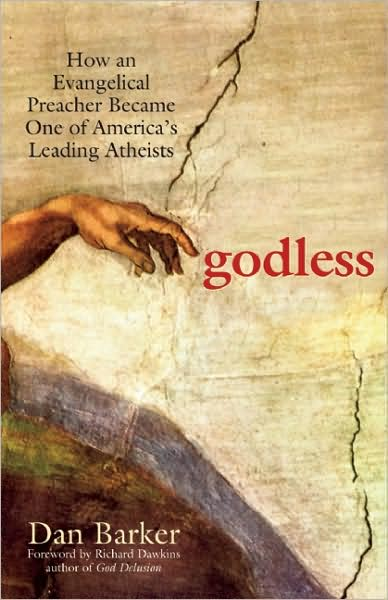 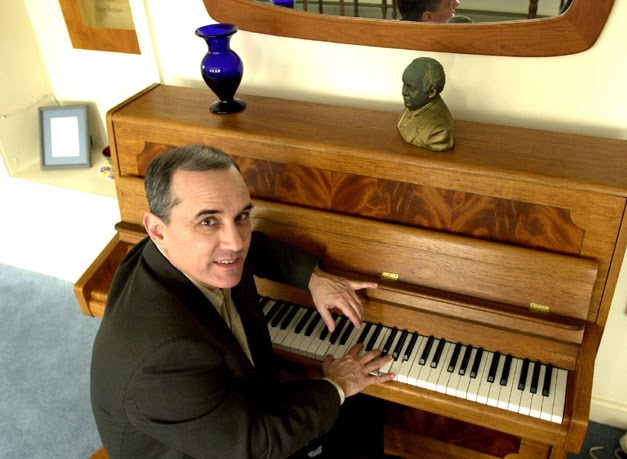 The Call, The Fall, The Fallout
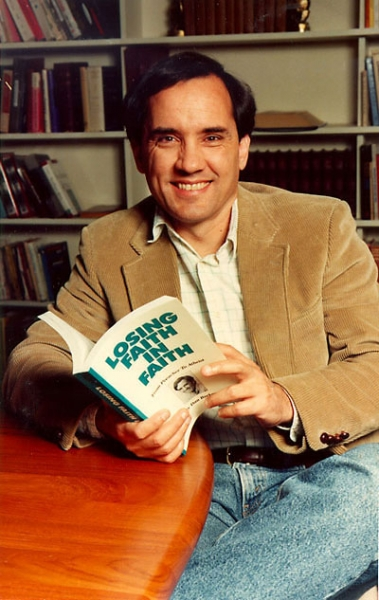 The Call
15 “Called to Ministry”
Teacher James Edwards
Ministry—music & message
Missionary Mexico
National Christian songwriter
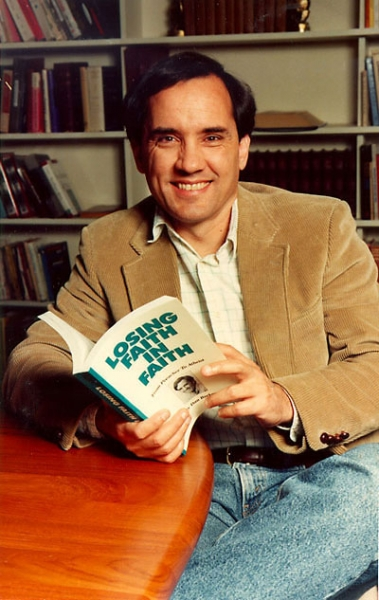 The Call
Behind the visible world was a very real spiritual world inhabited by angels, demons, spirits and saints all fighting to win my soul
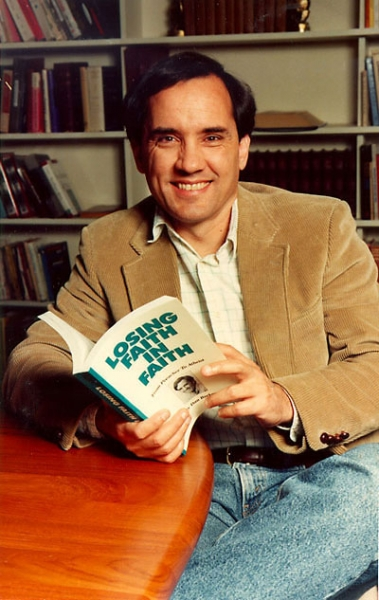 The Fall
Tolerance of Liberal Christians
Reading science magazines, philosophy, psychology
End Times—not arrived
Faith & Reason began a war within me
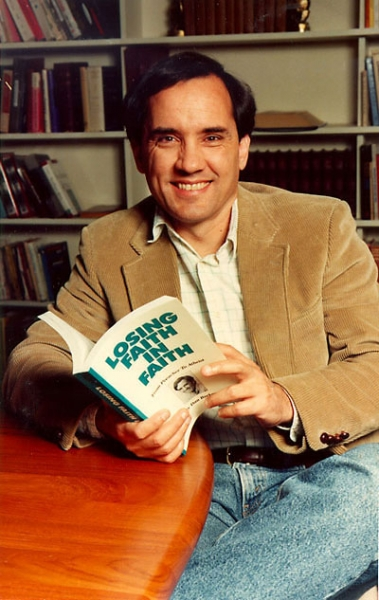 The Fall
Lost faith in Faith
Bible not accurate source of truth
Enjoying the scary feeling of “growing up” and learning
A private, independent process of freethinking
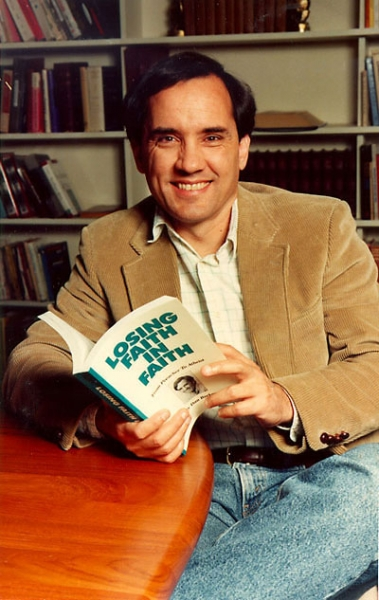 The Fall
The whole sermon / worship set up is a huge drama we are all acting out … all playing along with the illusory meaningfulness of it all
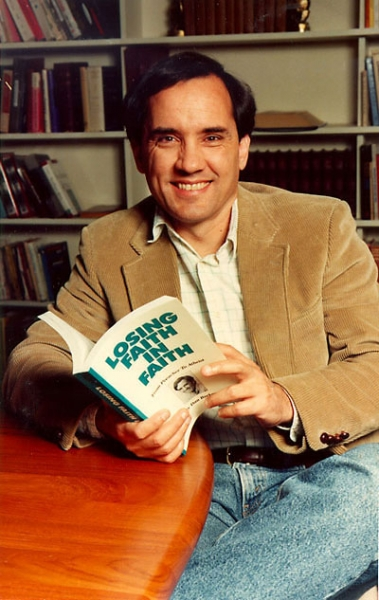 The Fallout
As much as we wanted to be friends, their religion considers me the enemy
Demoted from respected authority to problem child
Christian marriage did not last
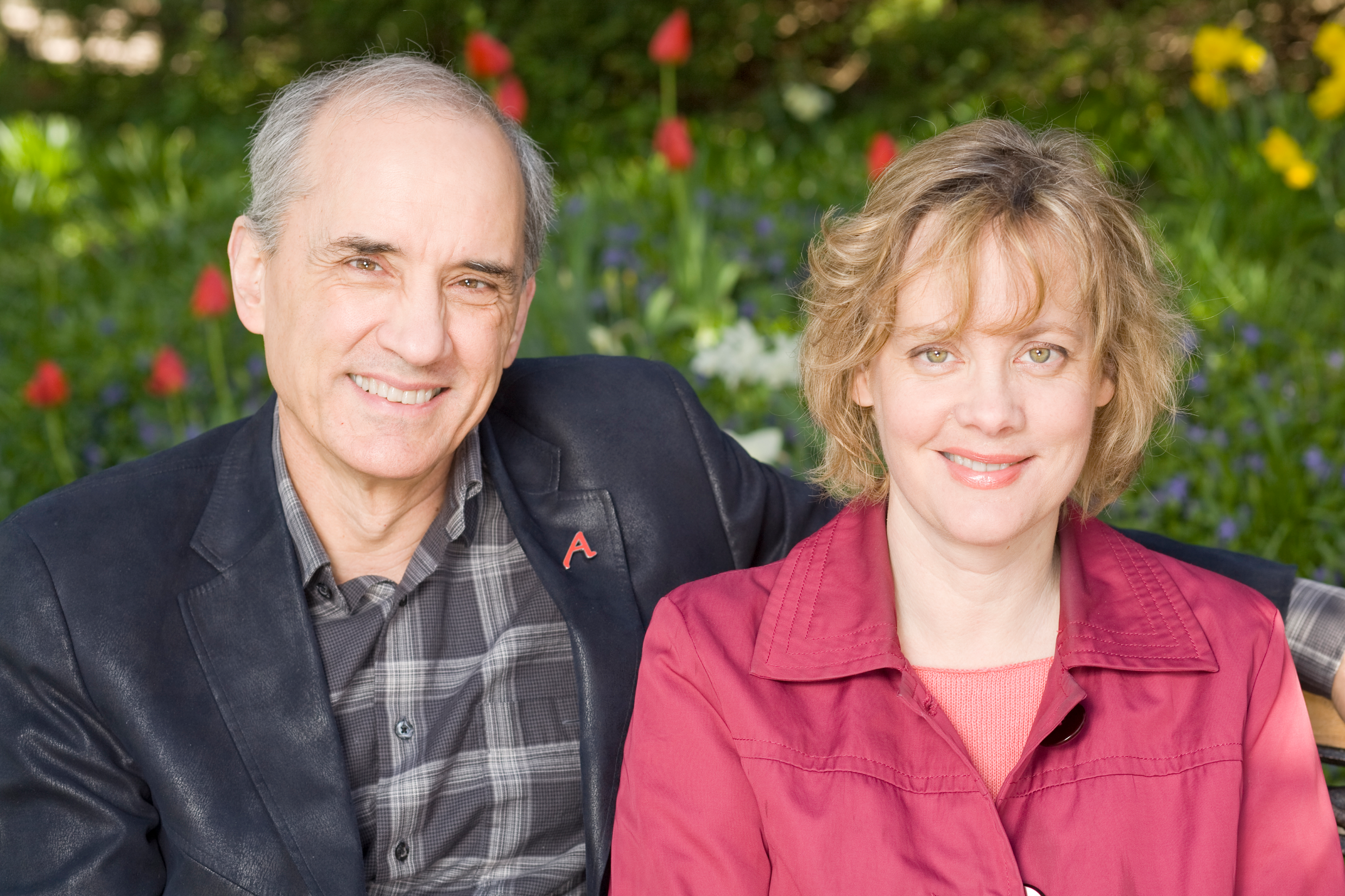 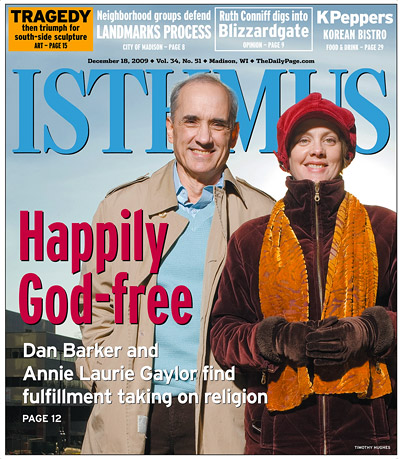 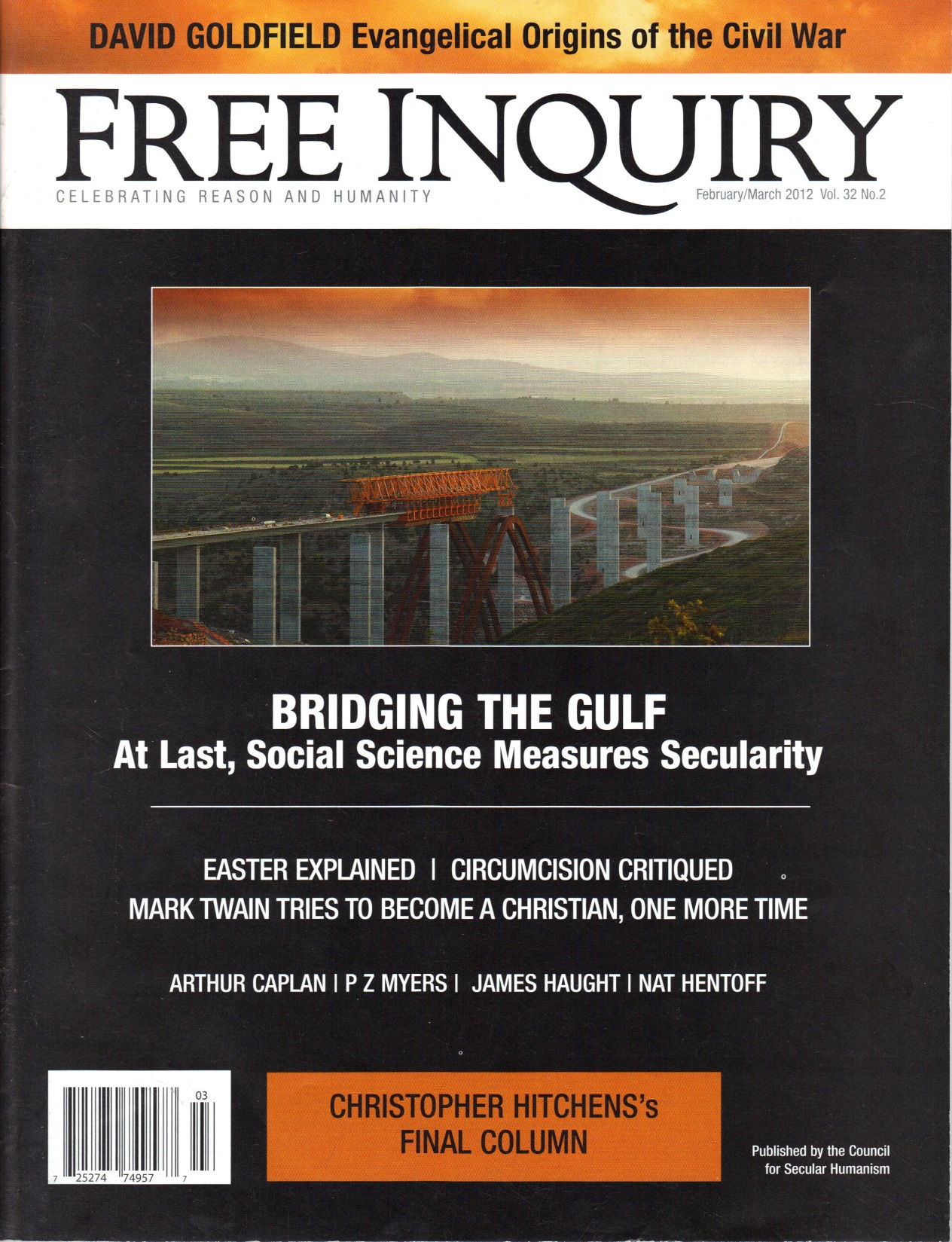 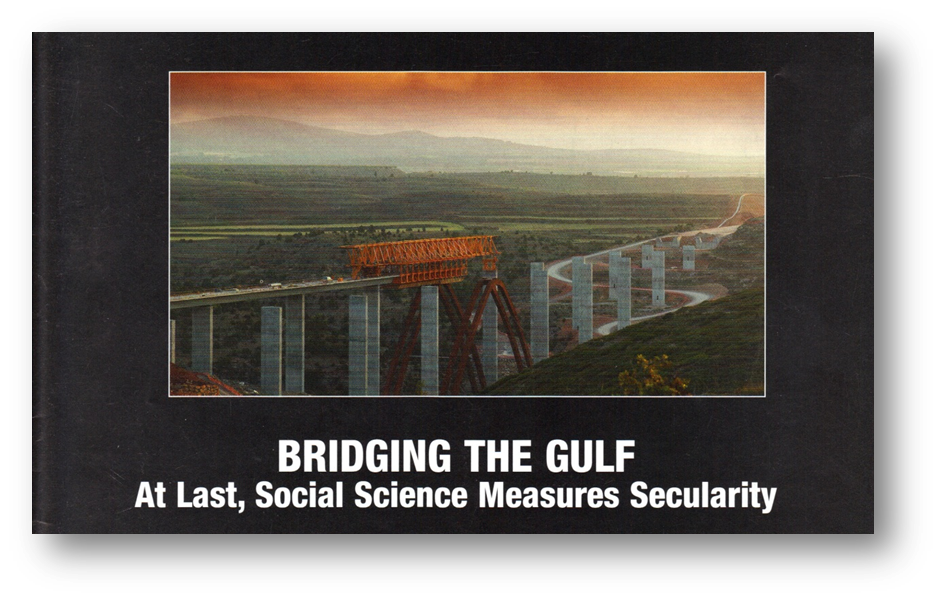 More likely among men than women
More likely among left-leaning politically
More likely among better educated
“Education appears to have a corrosive effect on religiosity in general”
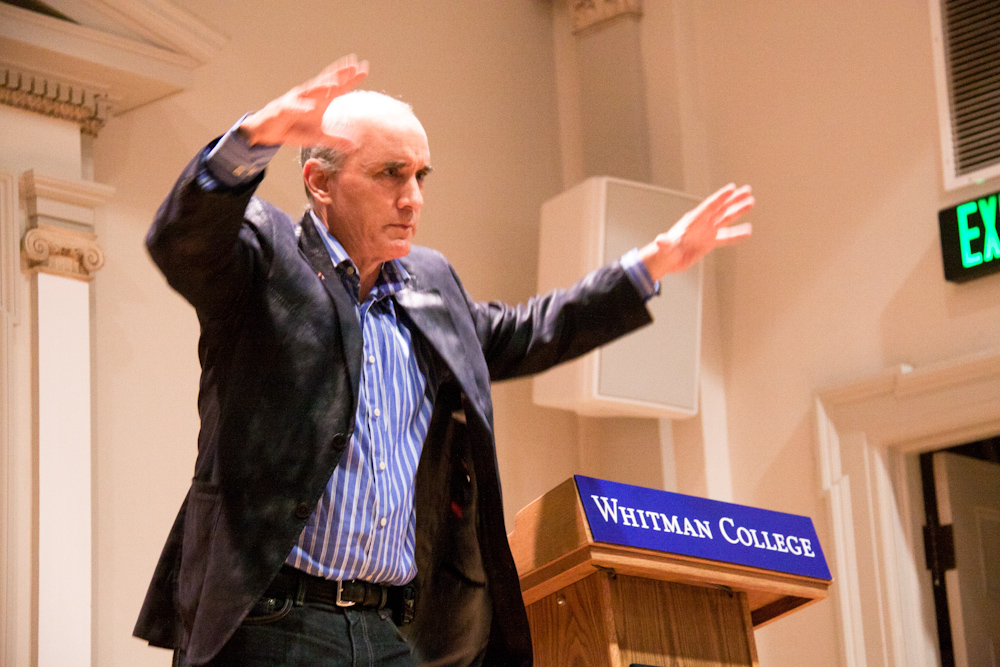 Most people are uncertain & susceptible vulnerable to someone else’s confidence & certainty
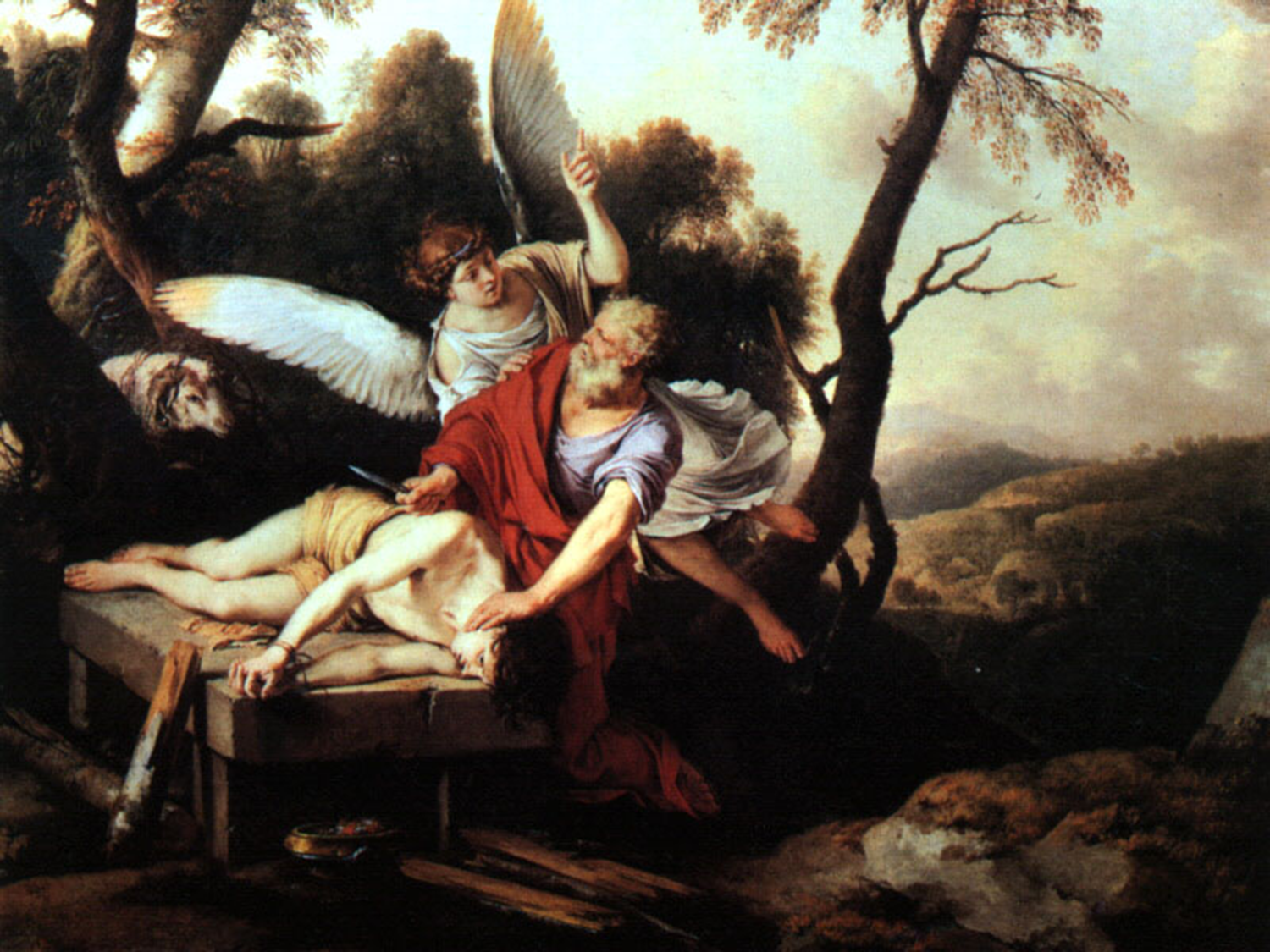 Religious Authority
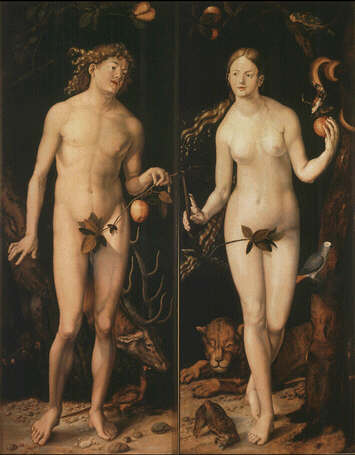 Failure to obey = loss of paradise
Abraham willing to kill son because God ordered it, without explanation
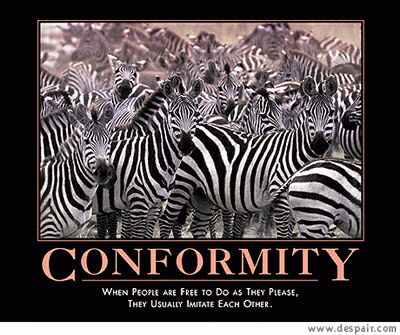 Most people conform,
Most of the time
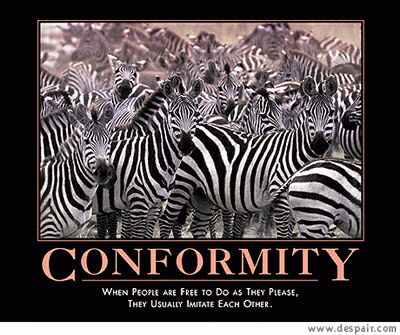 Most people accept and adopt the religious worldview of their parents, community, culture
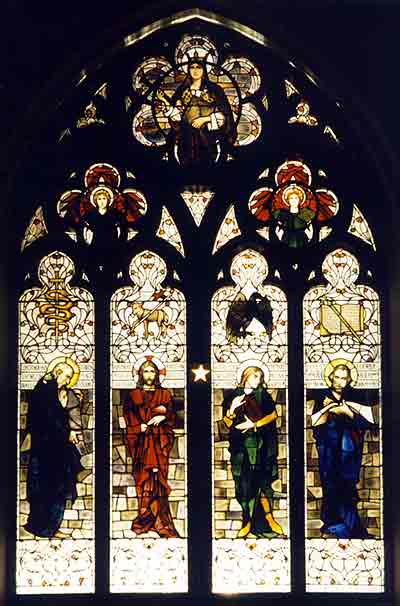 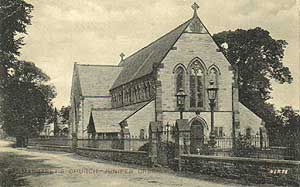 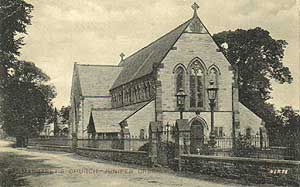 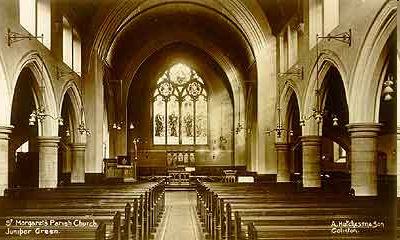 St. Margaret's
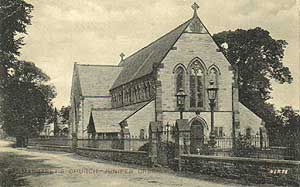 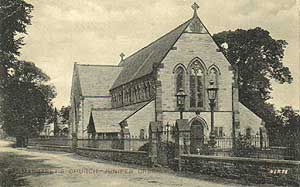 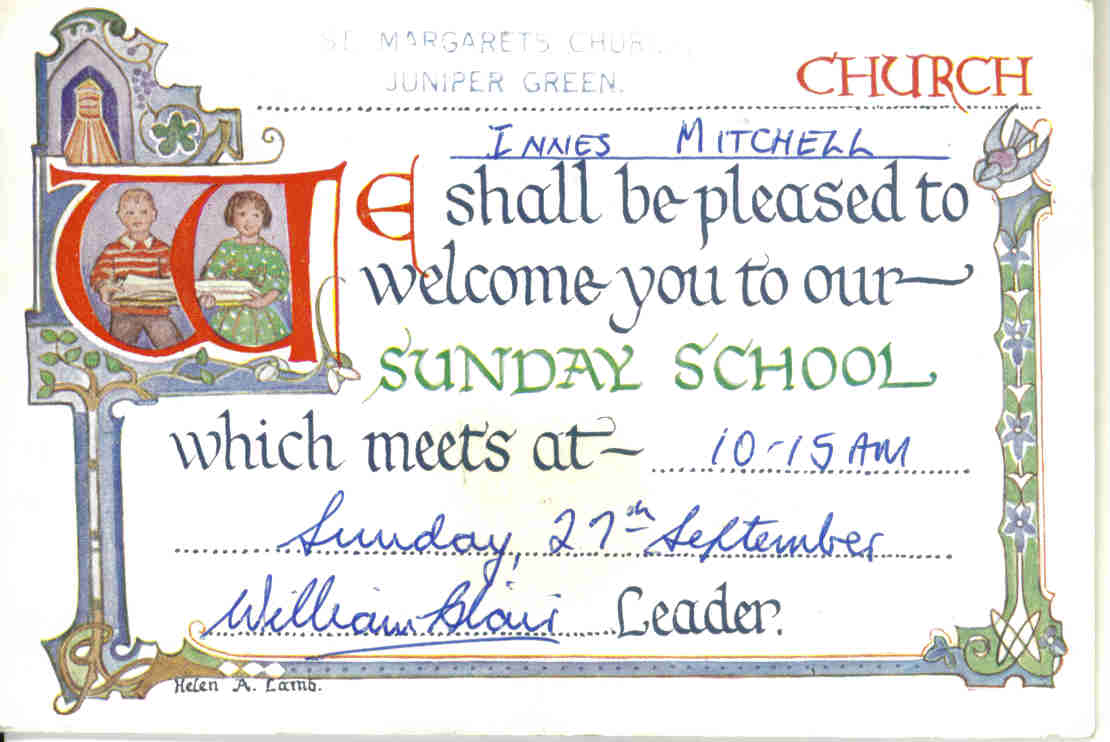 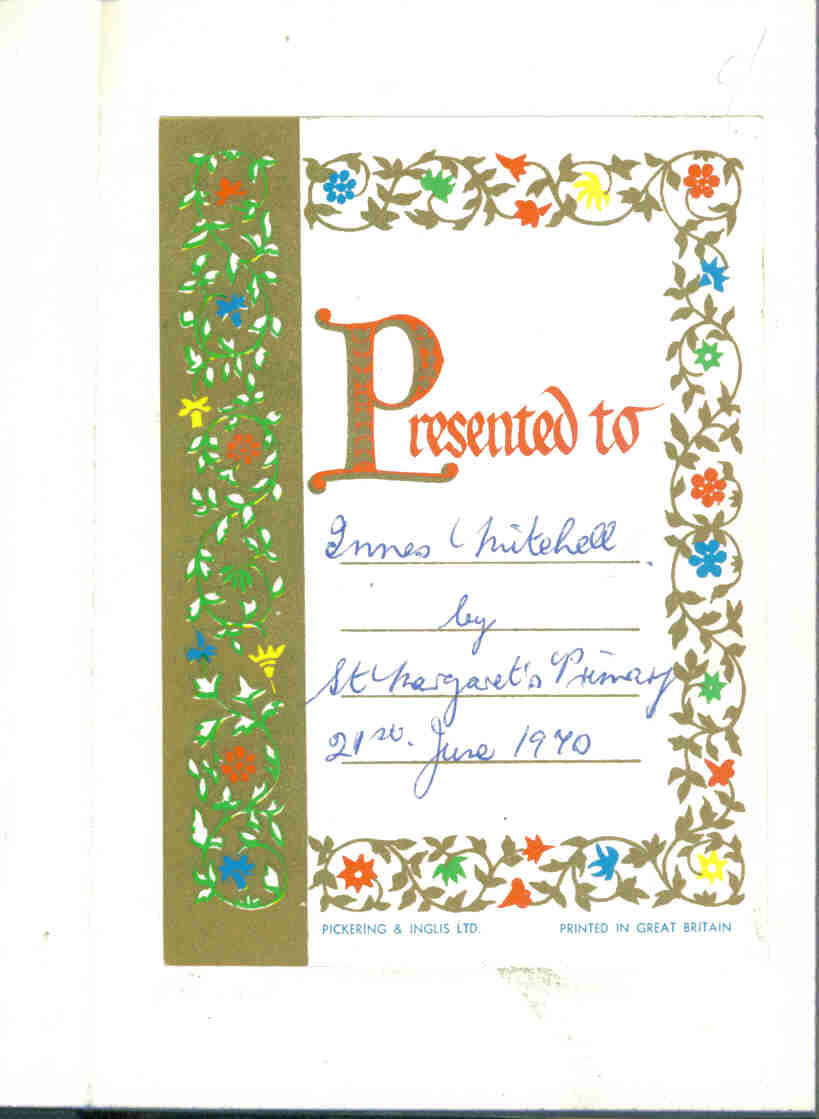 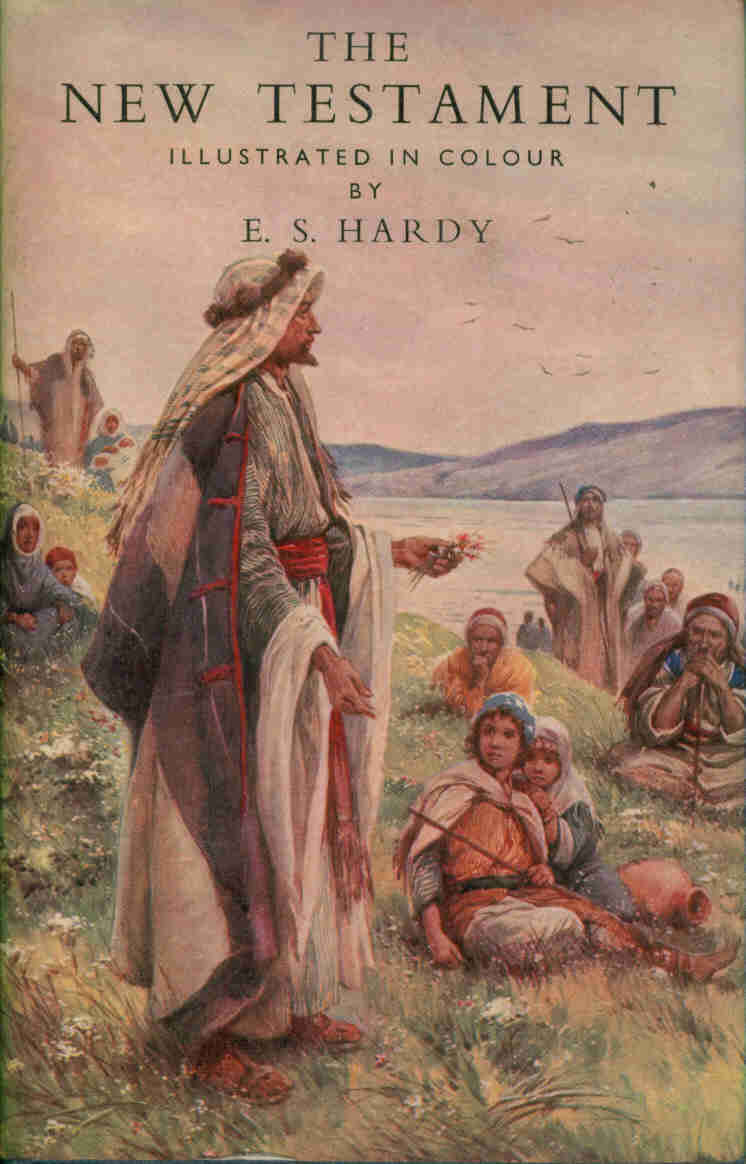 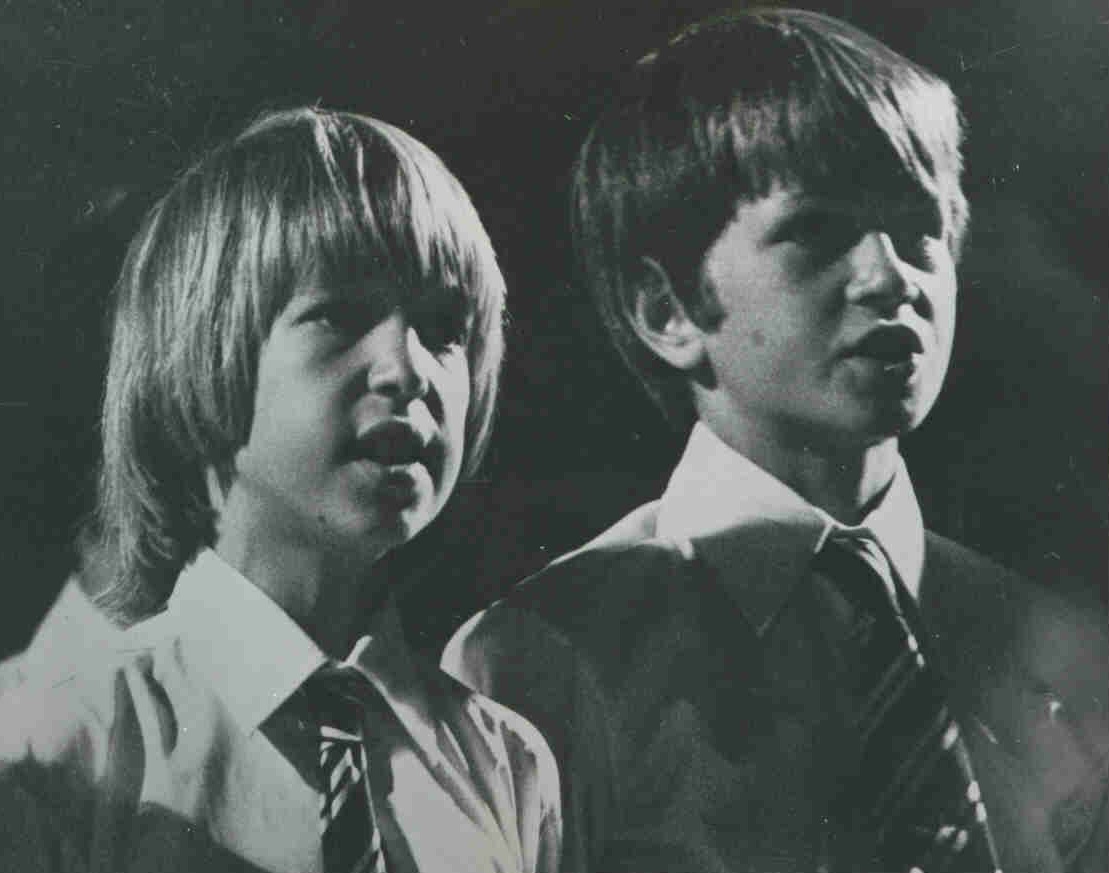 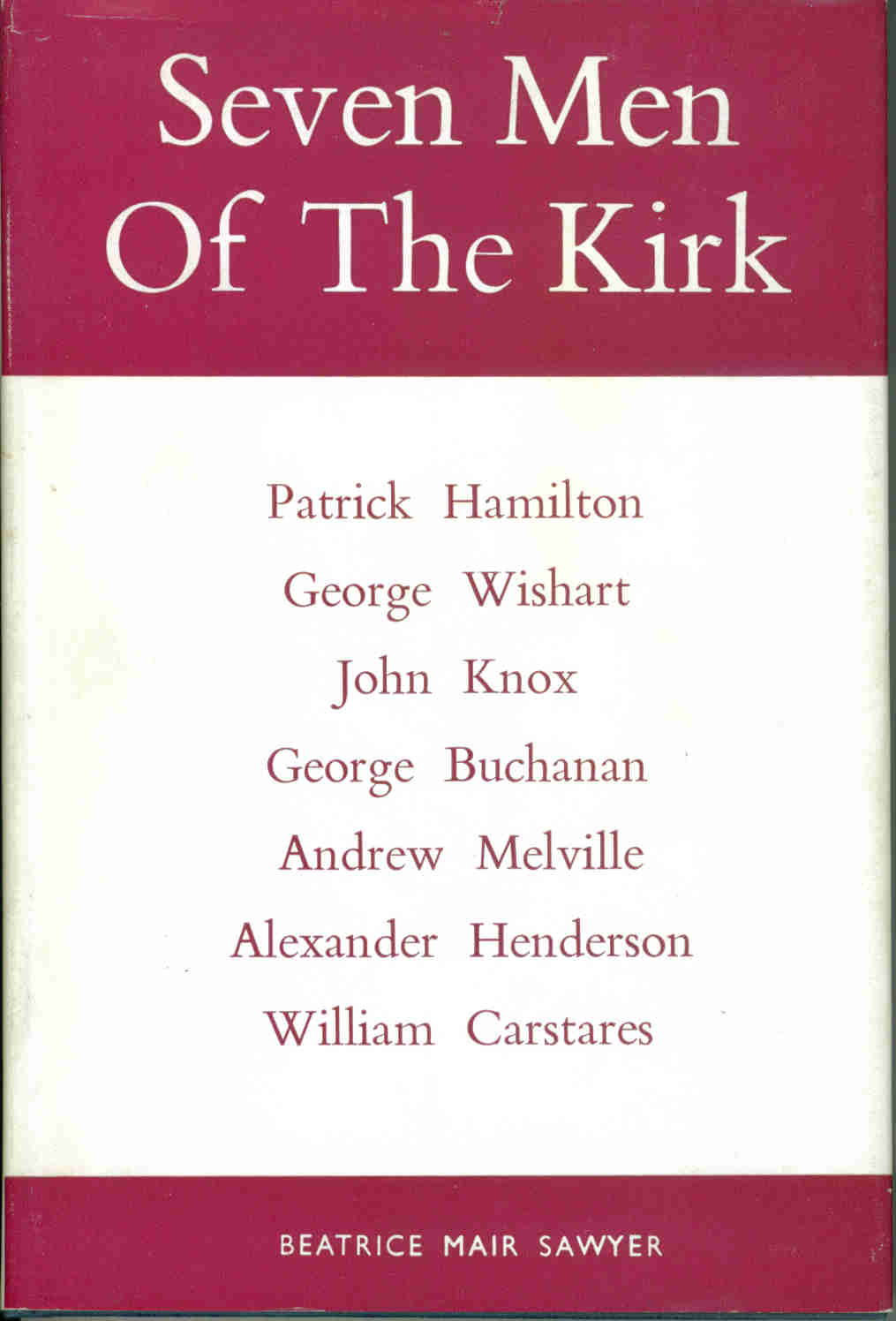 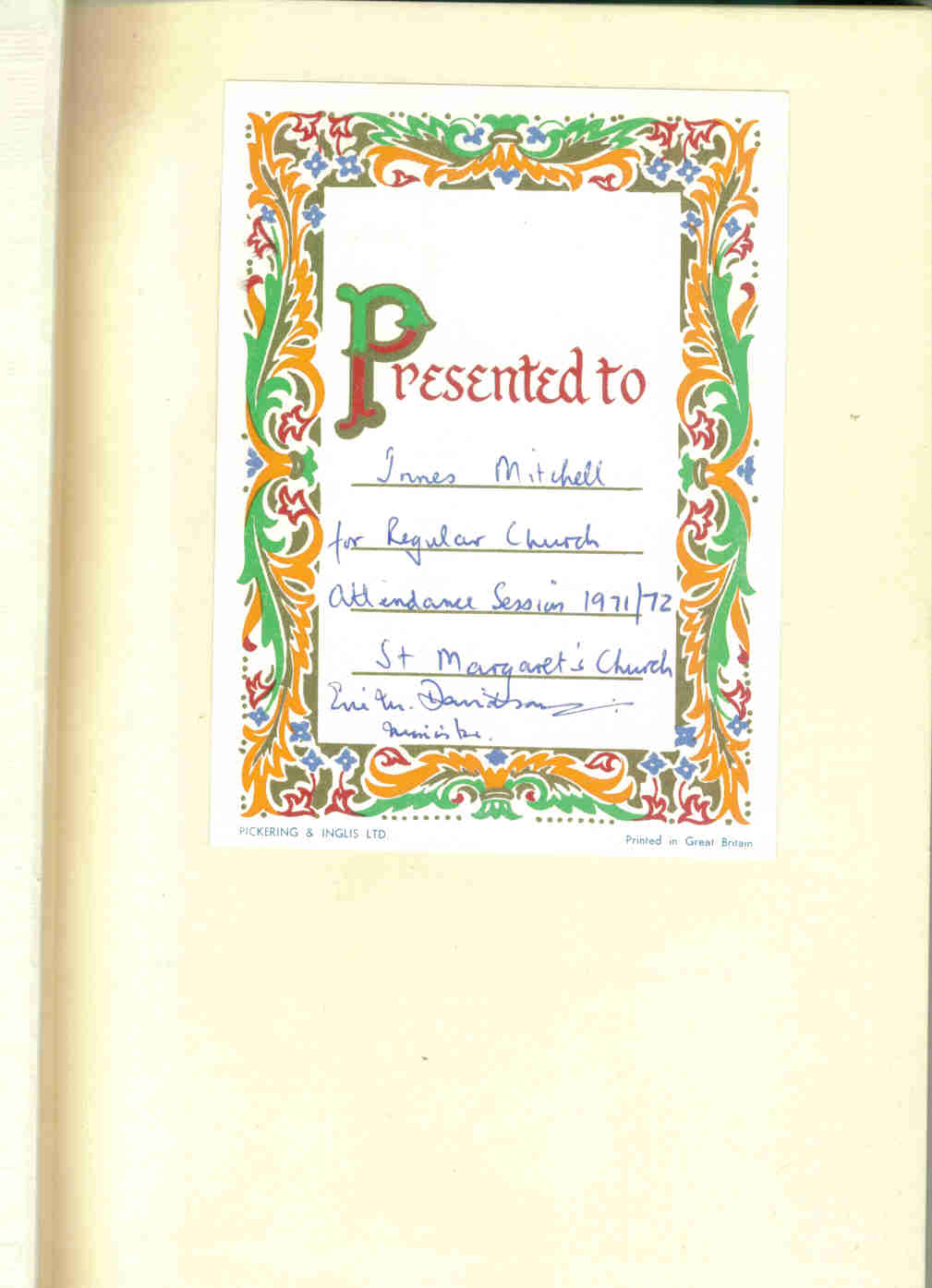 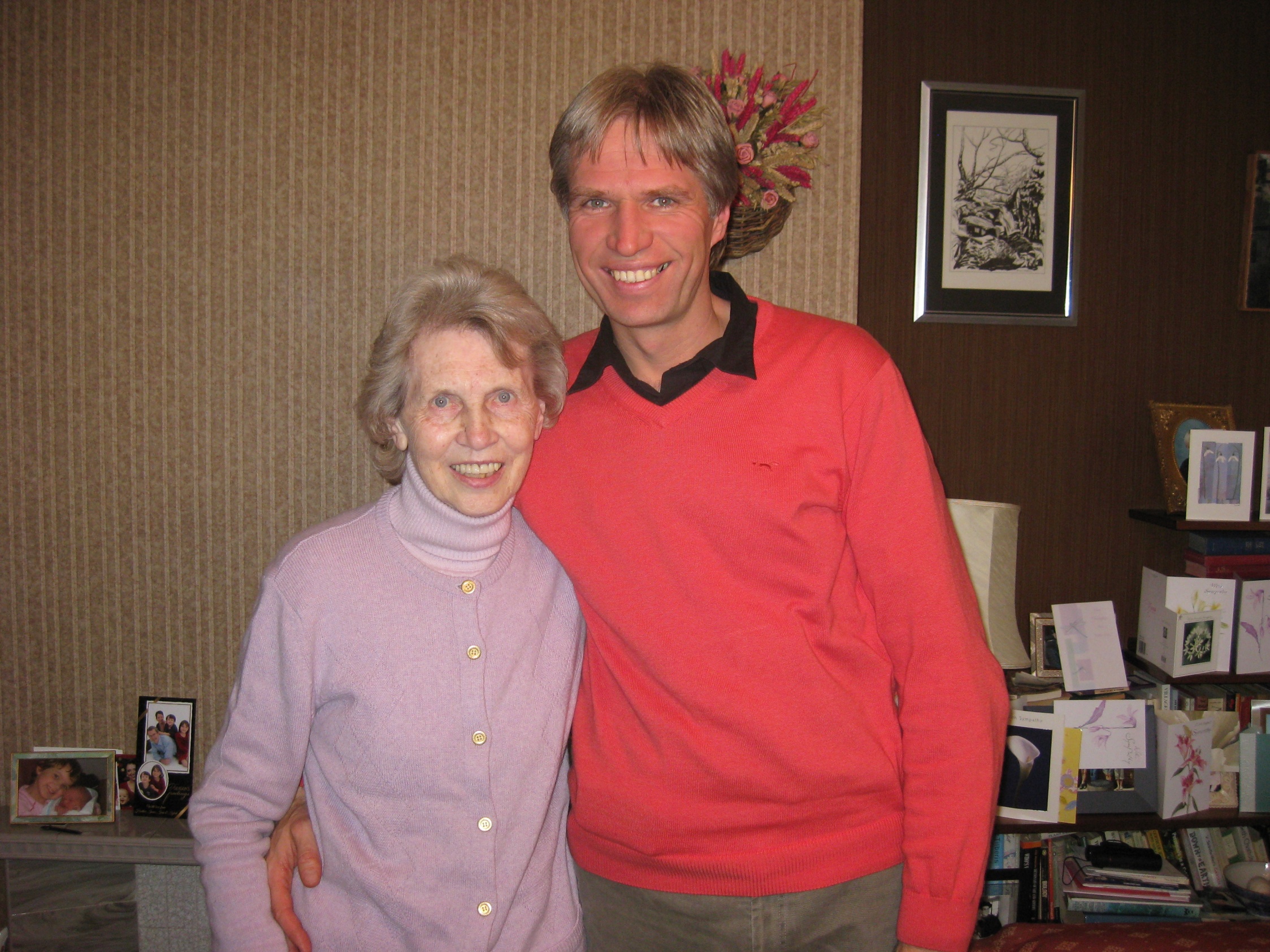 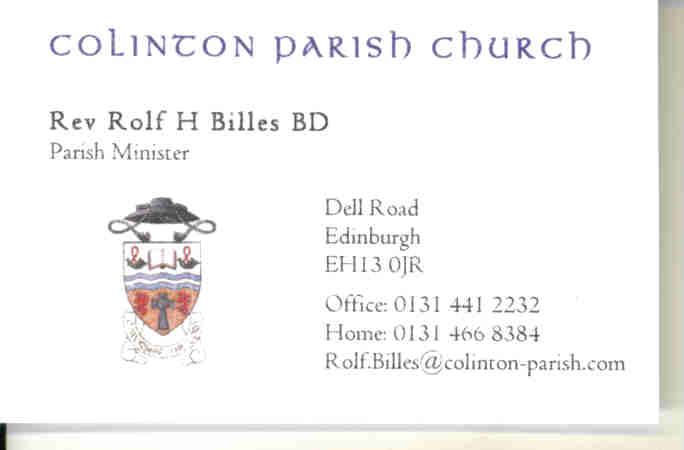 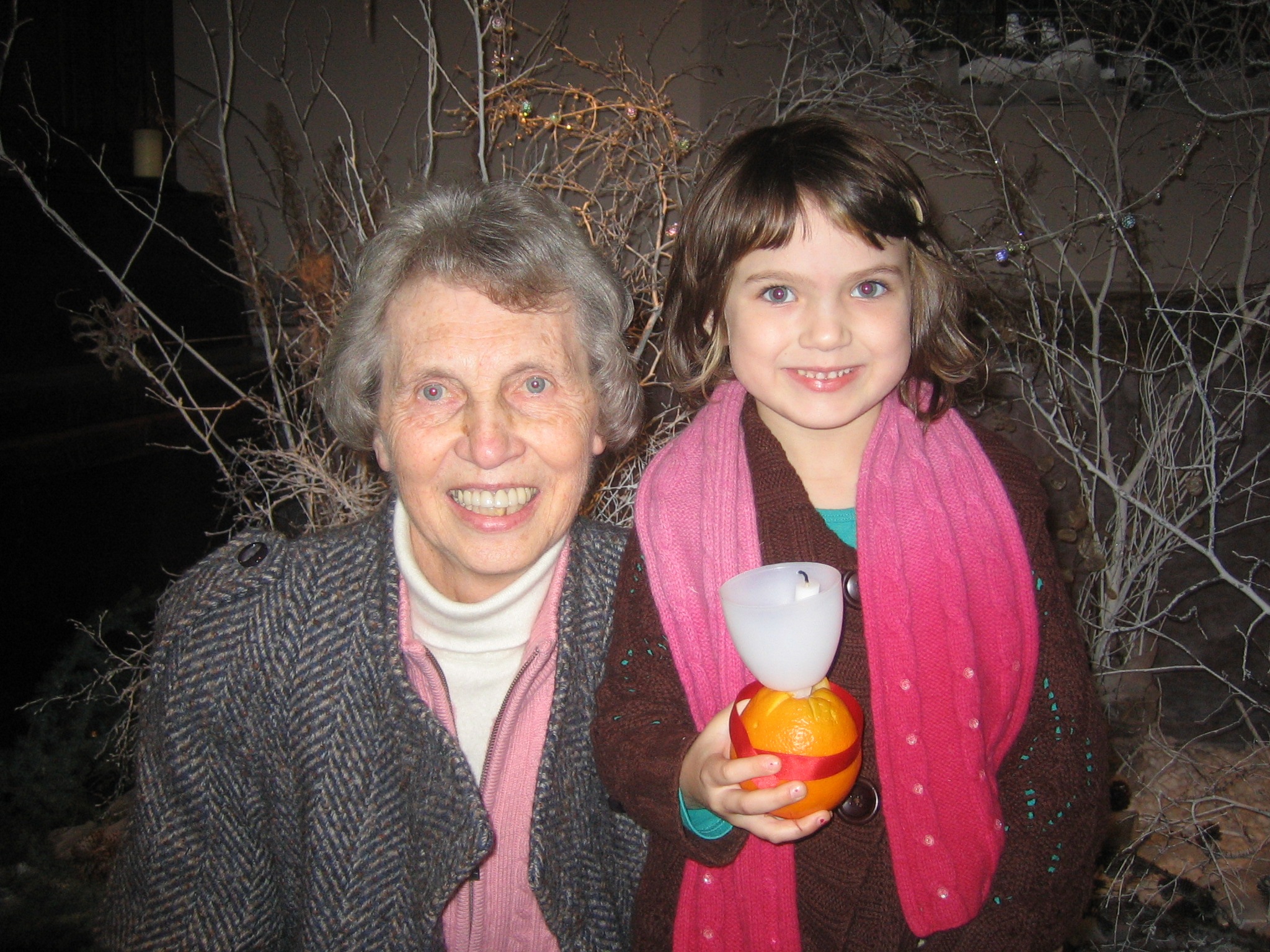 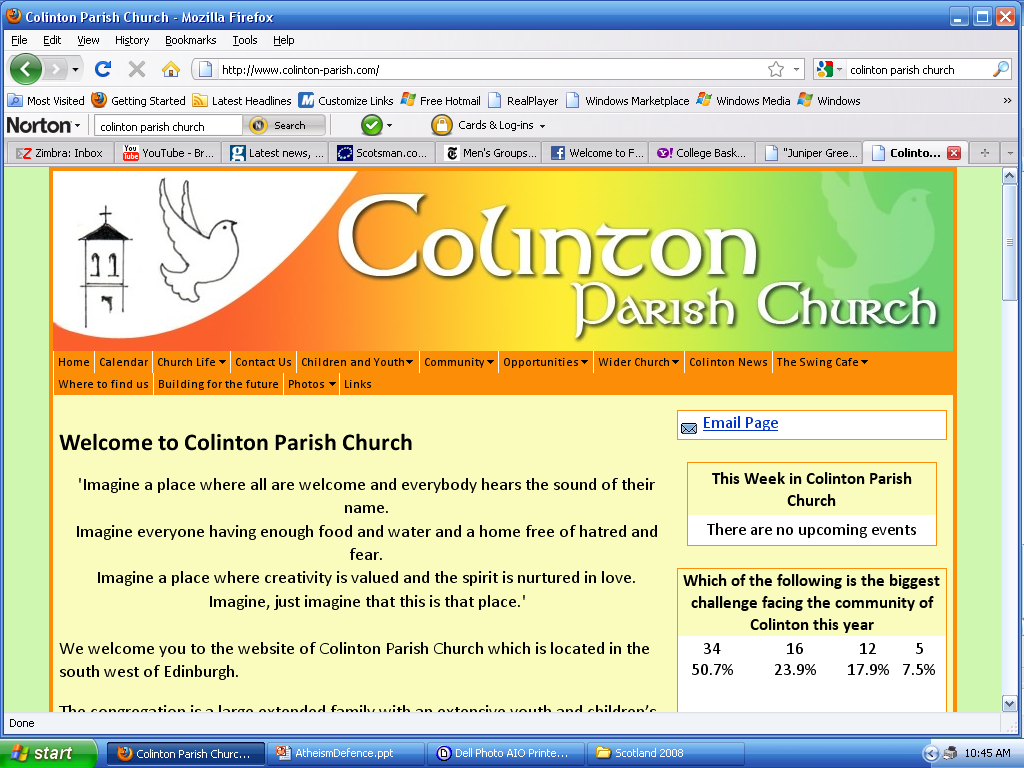 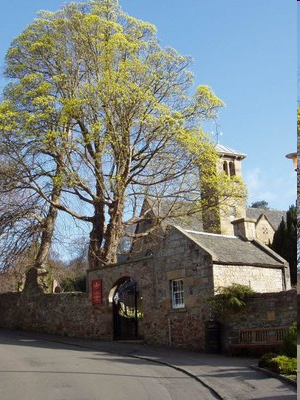 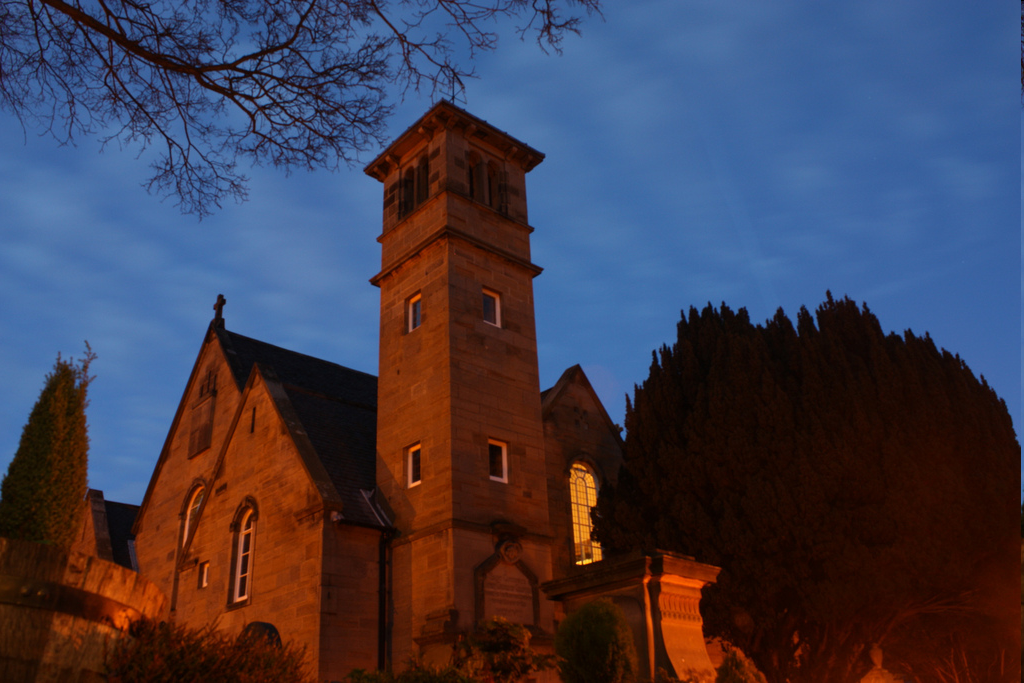 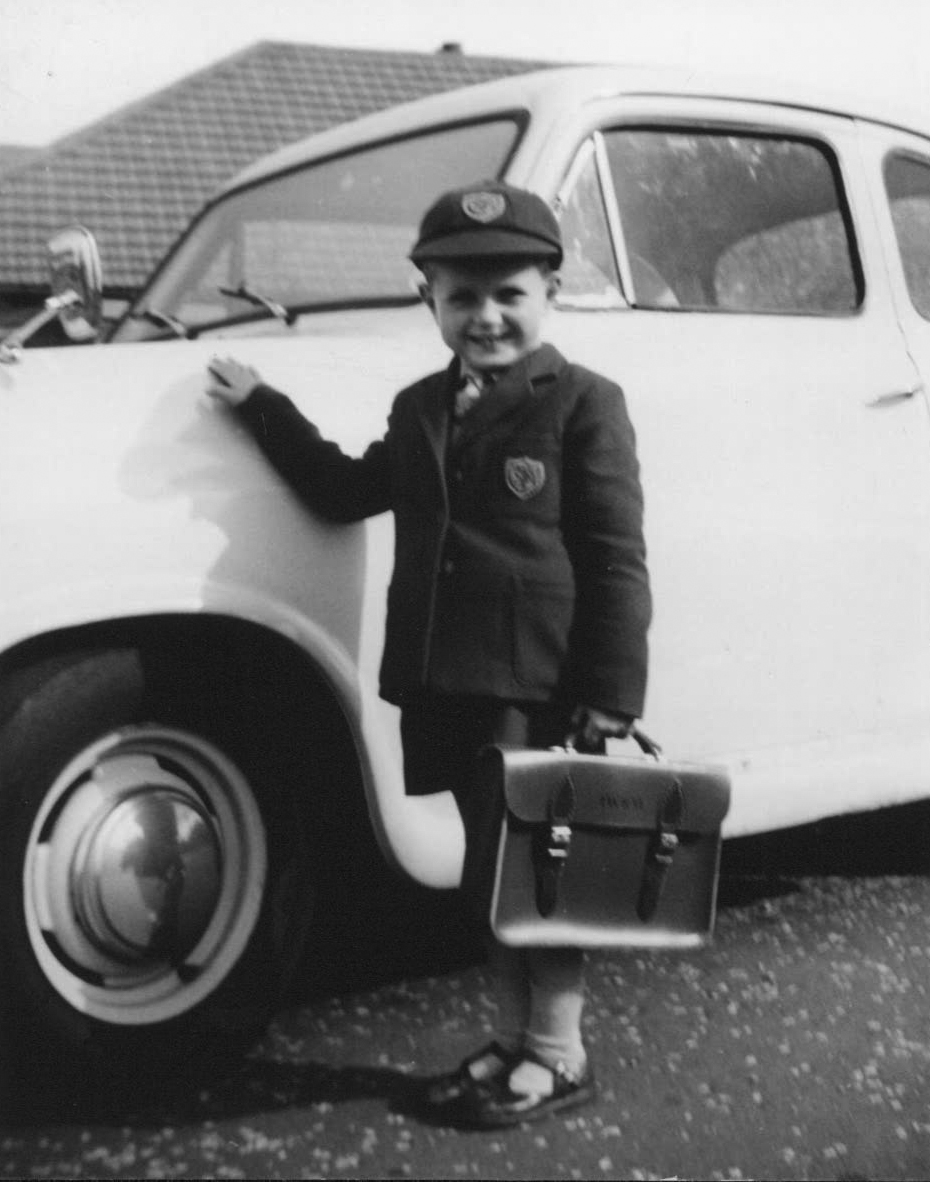 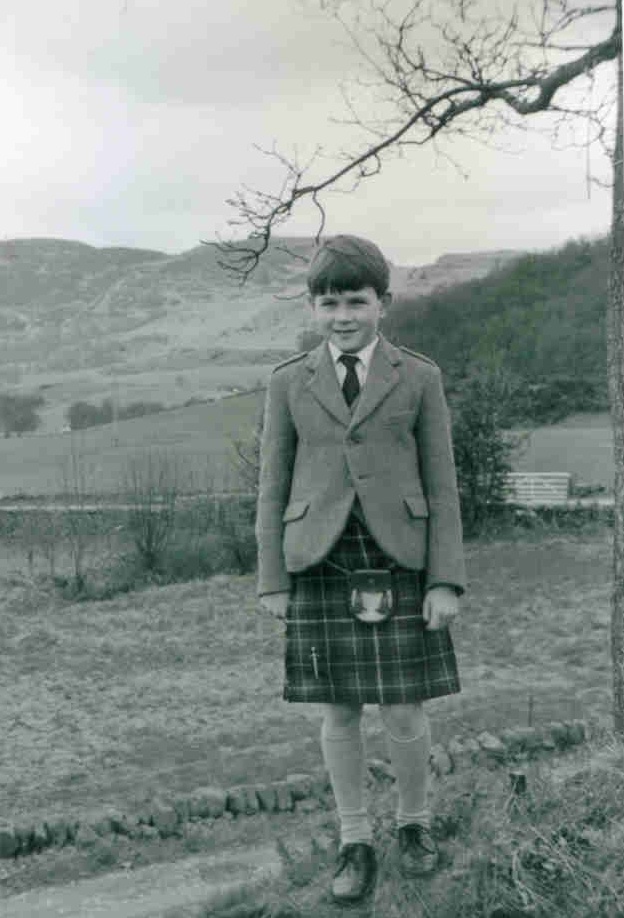 Product of Cultural Background
Cultural Relativism of Religion
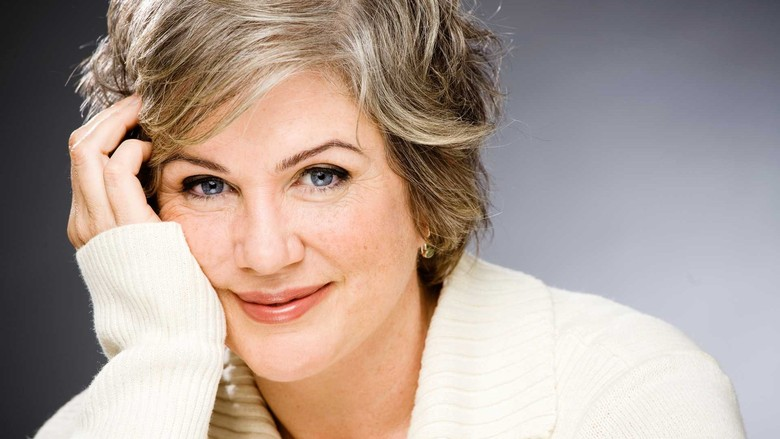 “I loved being Catholic”
You knelt in obedience and submission
Like you lived in a castle
Close-knit, safe feeling
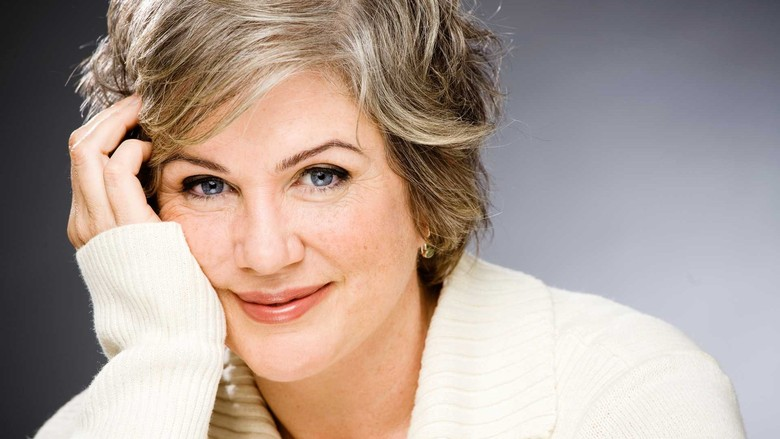 “What We Believe”
Hated that Mulan was taking what I said as absolute truth
Our job is to socialize our kids, they have evolved to look to us for answers
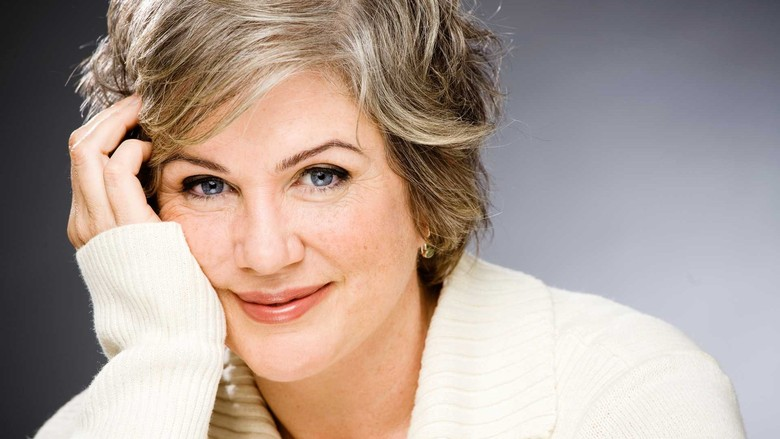 “What We Believe”
It’s expedient to pressure children to conform
It encourages community
Obedience
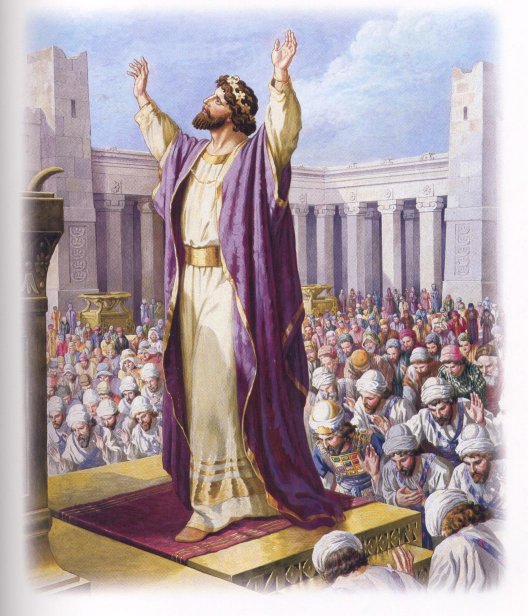 Conforming to dictates of authority figures had advantages
Parents, teachers knew more than we did
Following their advice was beneficial
Their positions speak of greater access to information and power
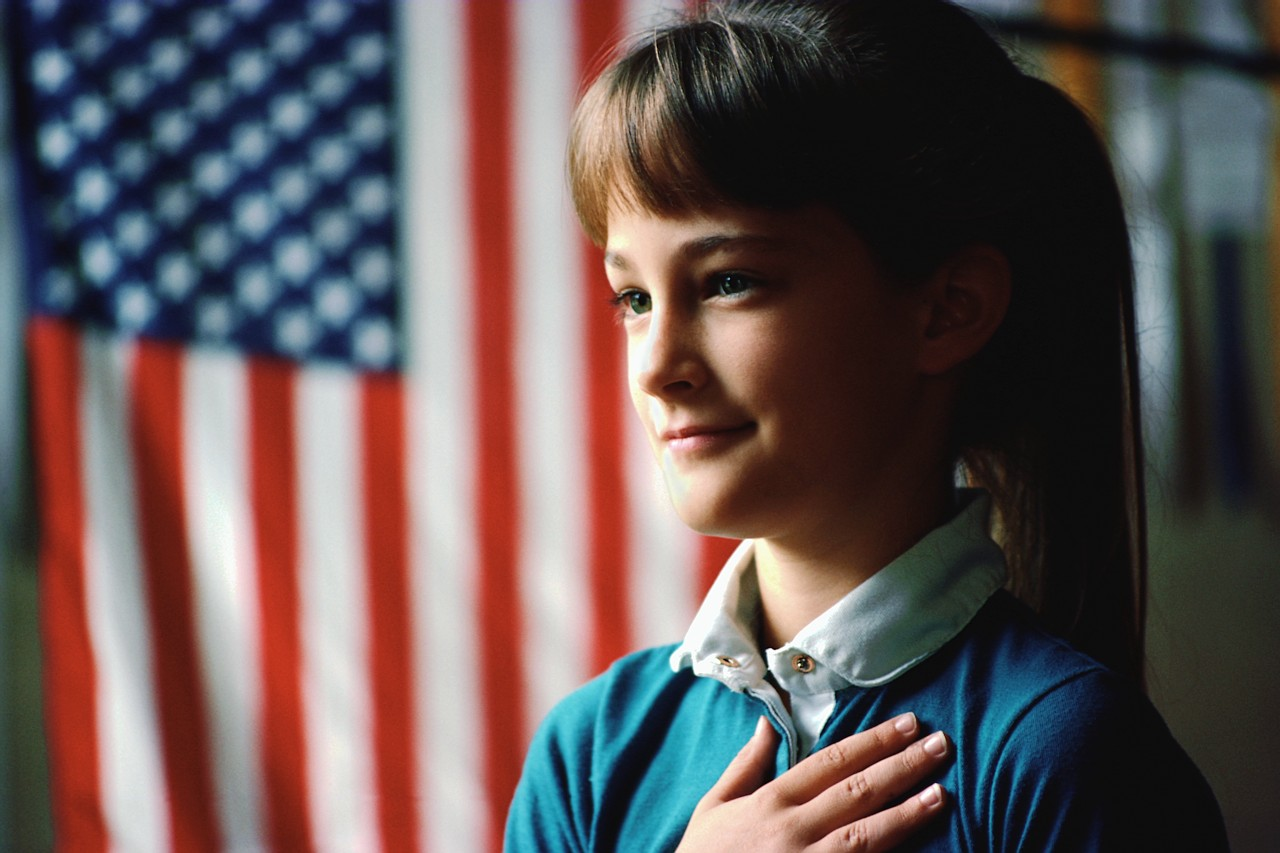 “I have to say it Because it’s nice”
Social Proof
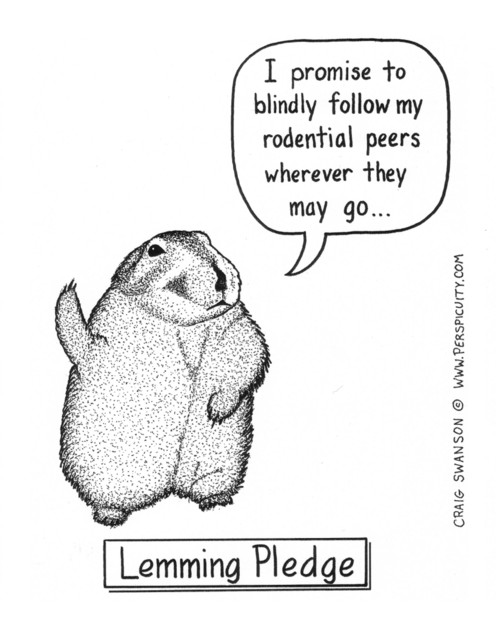 We view a behavior as correct in a given situation to the degree we see others performing it
A convenient shortcut for determining the way to behave
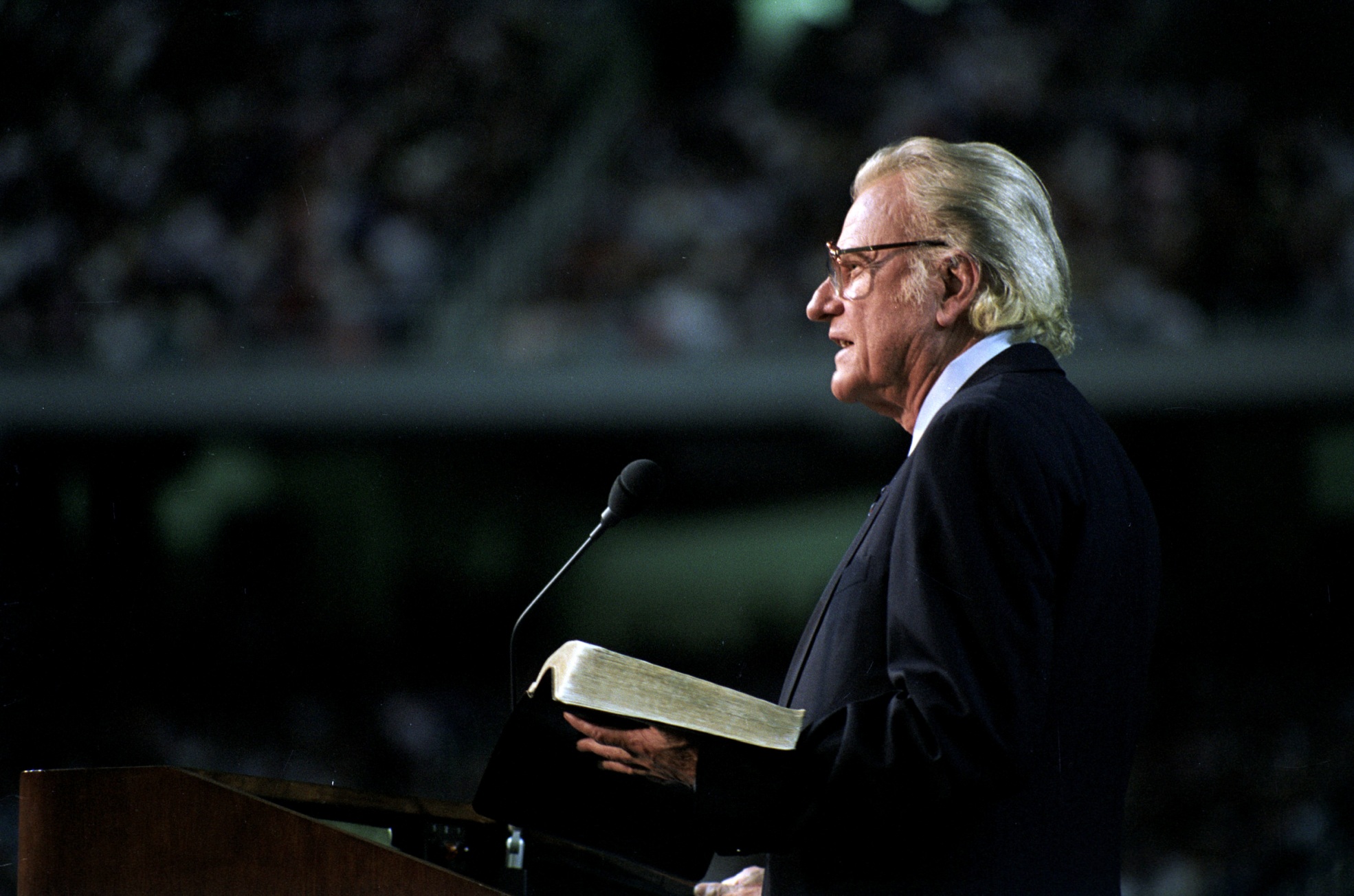 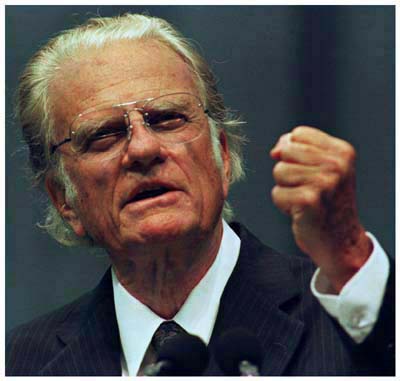 Evangelical preachers seed their audience with ringers
“By the time Billy Graham arrives in town and makes his alter call, an army of 6,000 wait with instructions on when to come forth at varying intervals to create the impression of spontaneous mass outpouring”
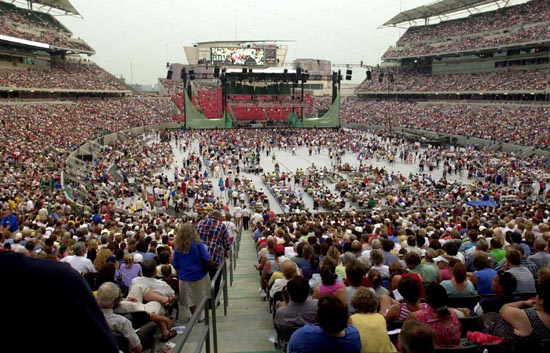 Jonestown 1978
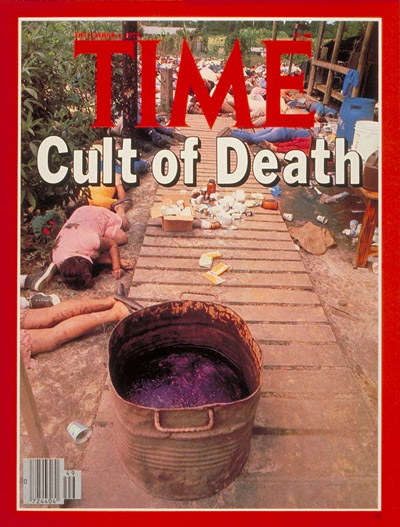 Jim Jones relocated The People’s Temple from San Francisco to the jungles of Guyana, South America
Followers convinced suicide was the correct conduct—social proof
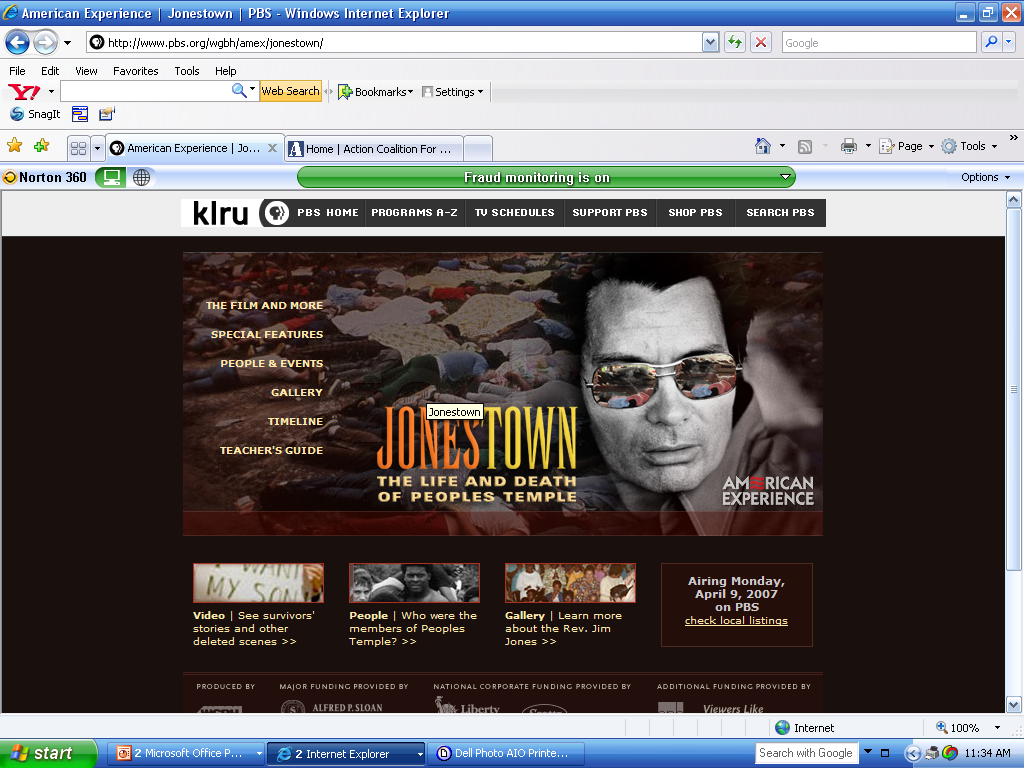 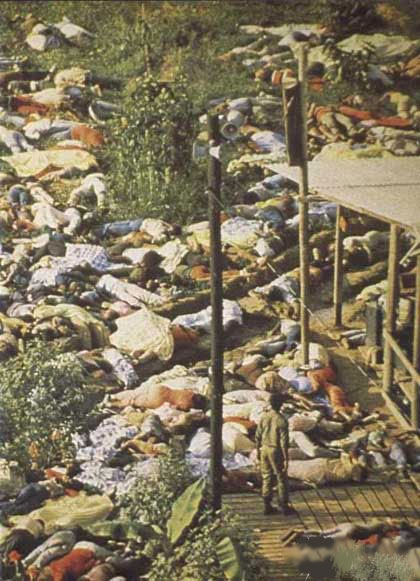 “Learned” from watching others that patient turn taking was the correct behavior
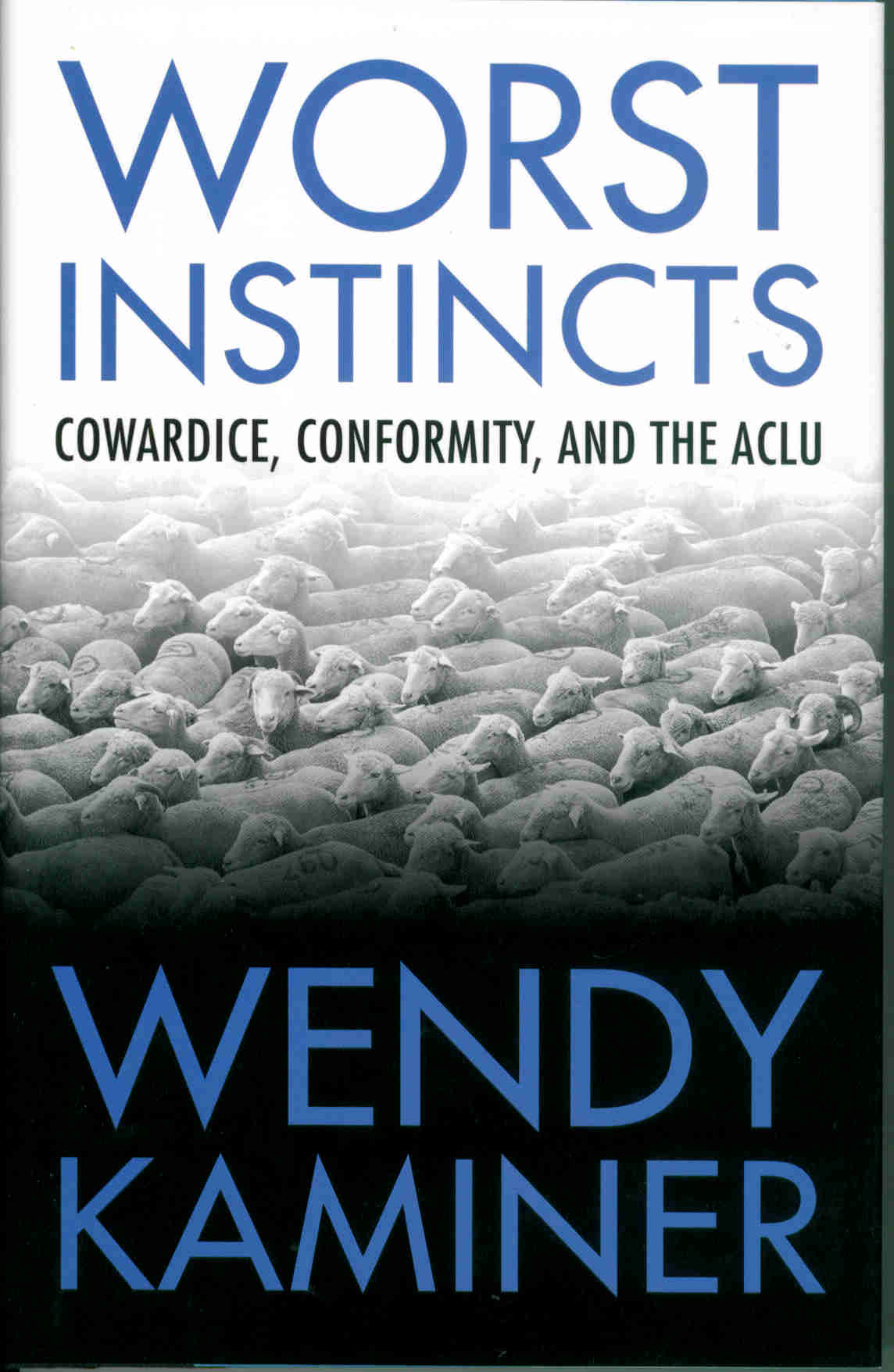 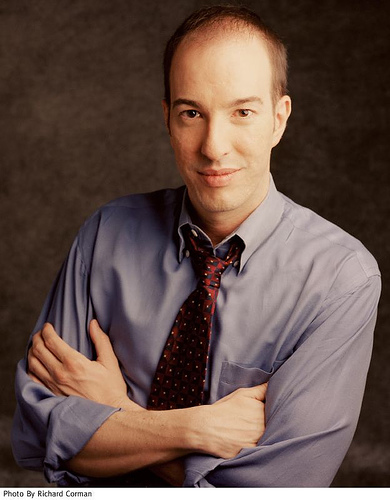 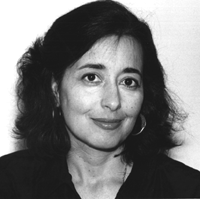 Cult of Personality
Anthony Romero
The more the leader comes to embody the group:
The more loyalty or obedience he enjoys
Focusing on personality and welfare of leader
Lose sight of where his interests end and group interests begin
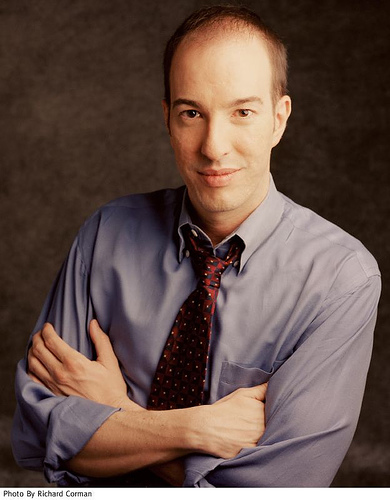 Conformity Drawback
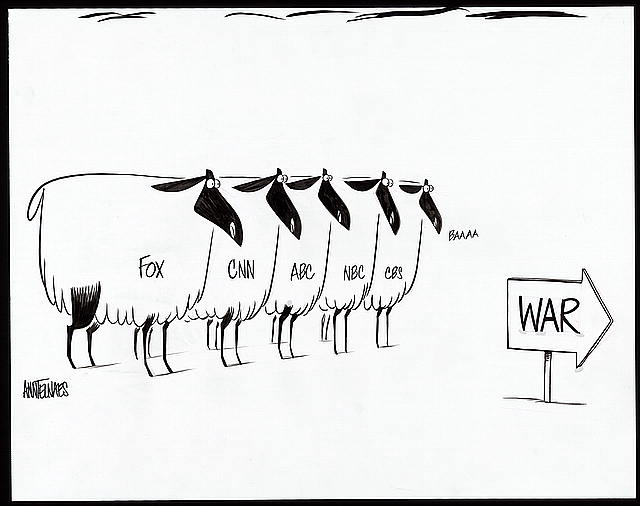 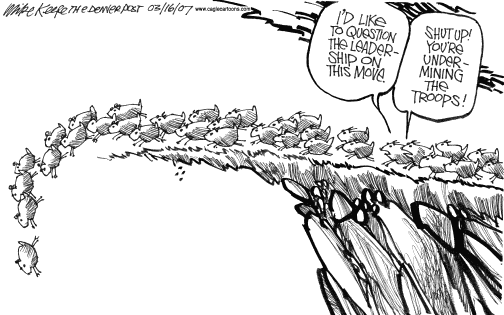 Groupthink—reaching consensus overrides willingness to disagree
The illusion of invulnerability
Belief in the inherent group morality
Rationalization of group views
Stereotyping of out-groups
Self-censorship
Direct pressure on dissenters 
Self-appointed mindguards
The illusion of unanimity
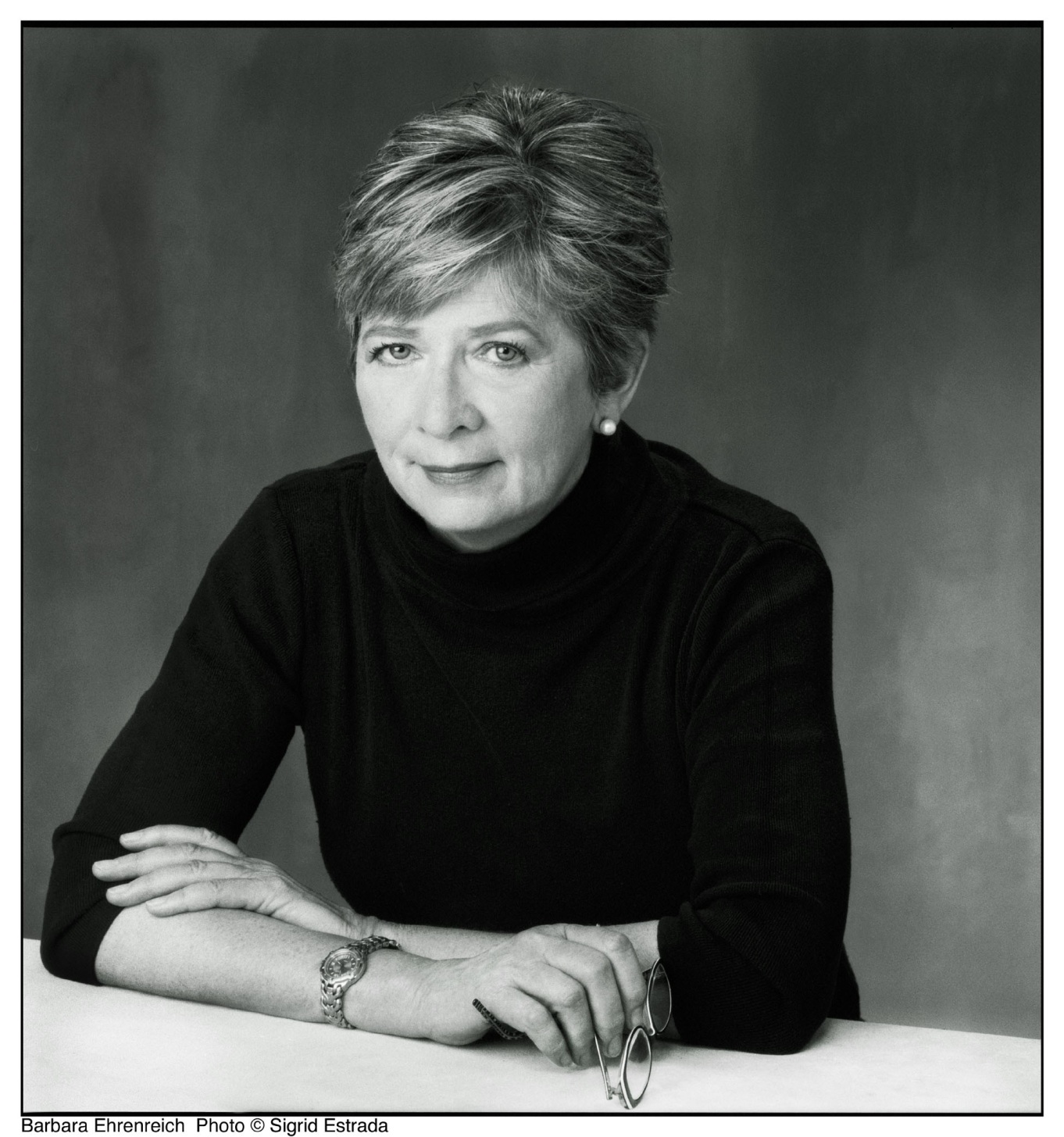 American as Apple Pie
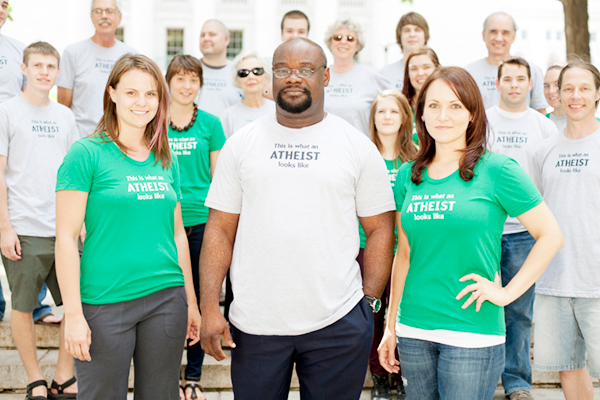 Apostasy = importance of individuality, variability, human agency
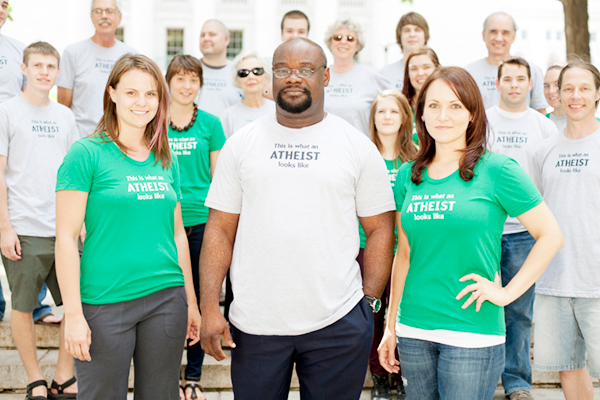 Apostate Personality = good, kind, honest, happy, self-assured, courageous, freethinkers, life-lovers
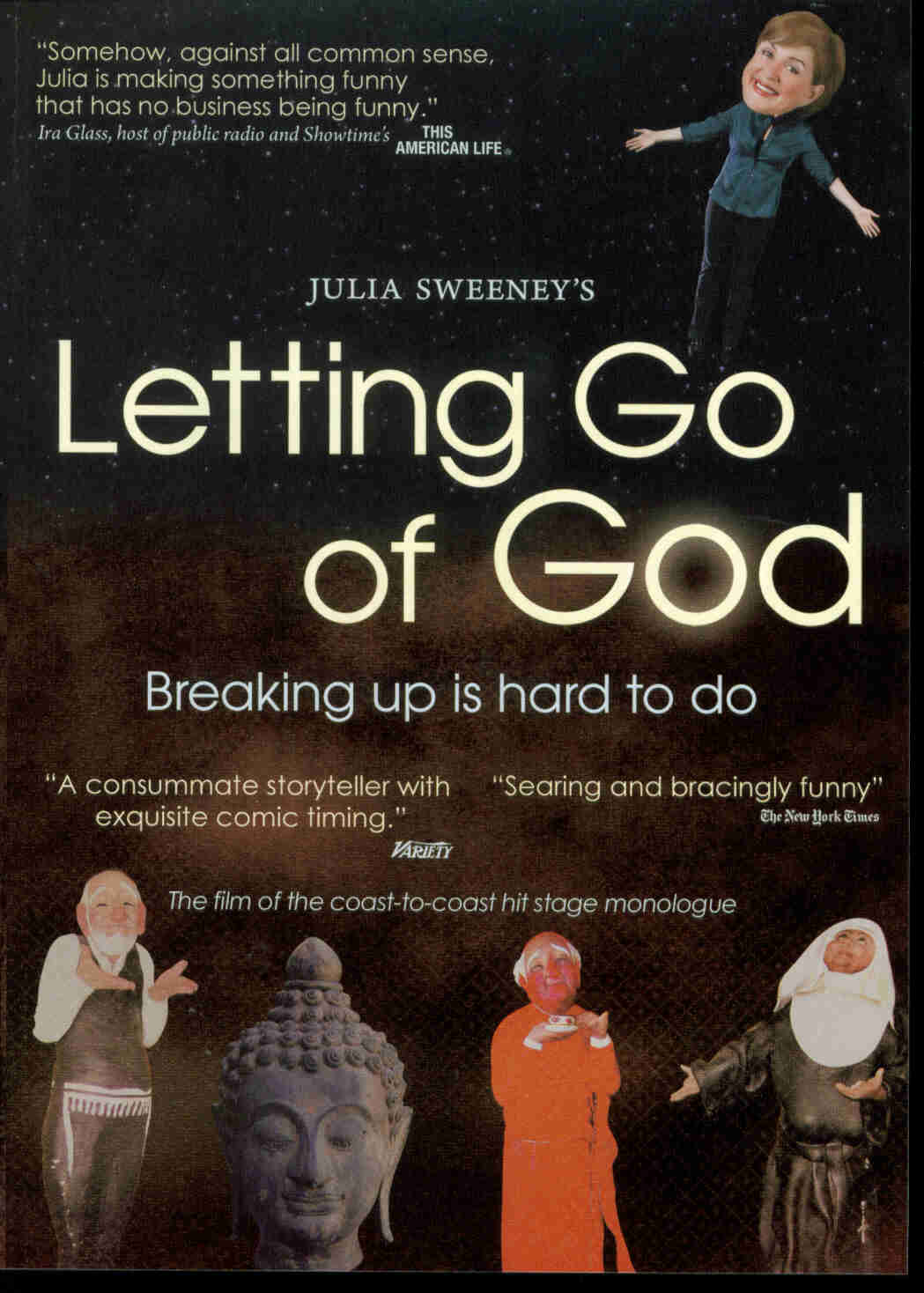 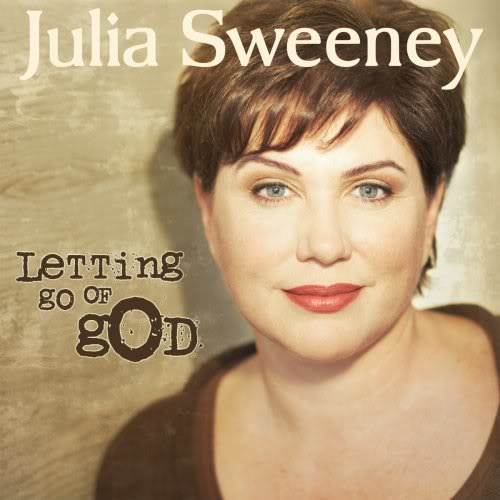 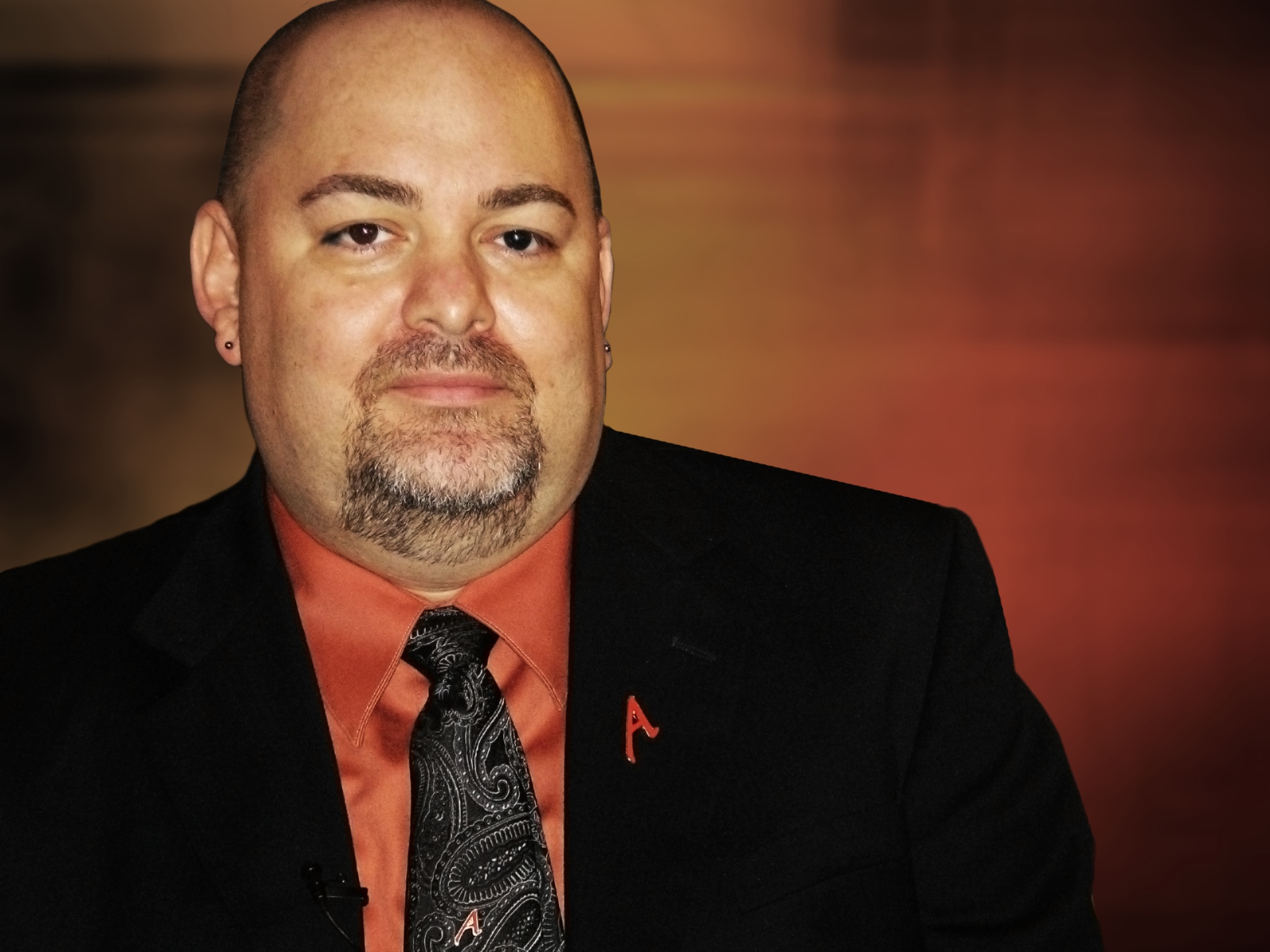 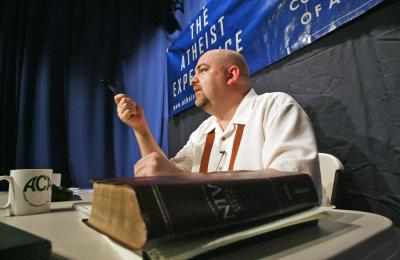 Part 1
Part 3
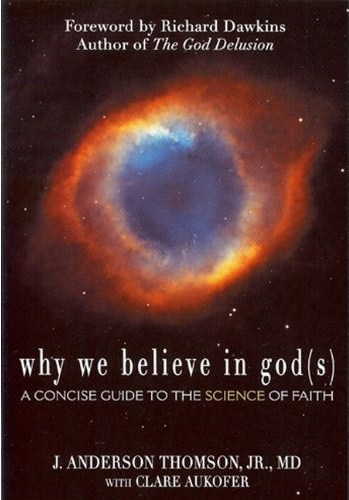 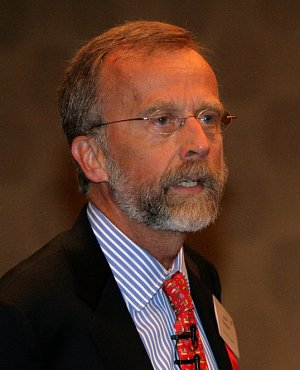 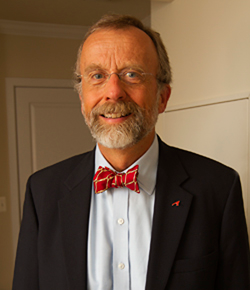 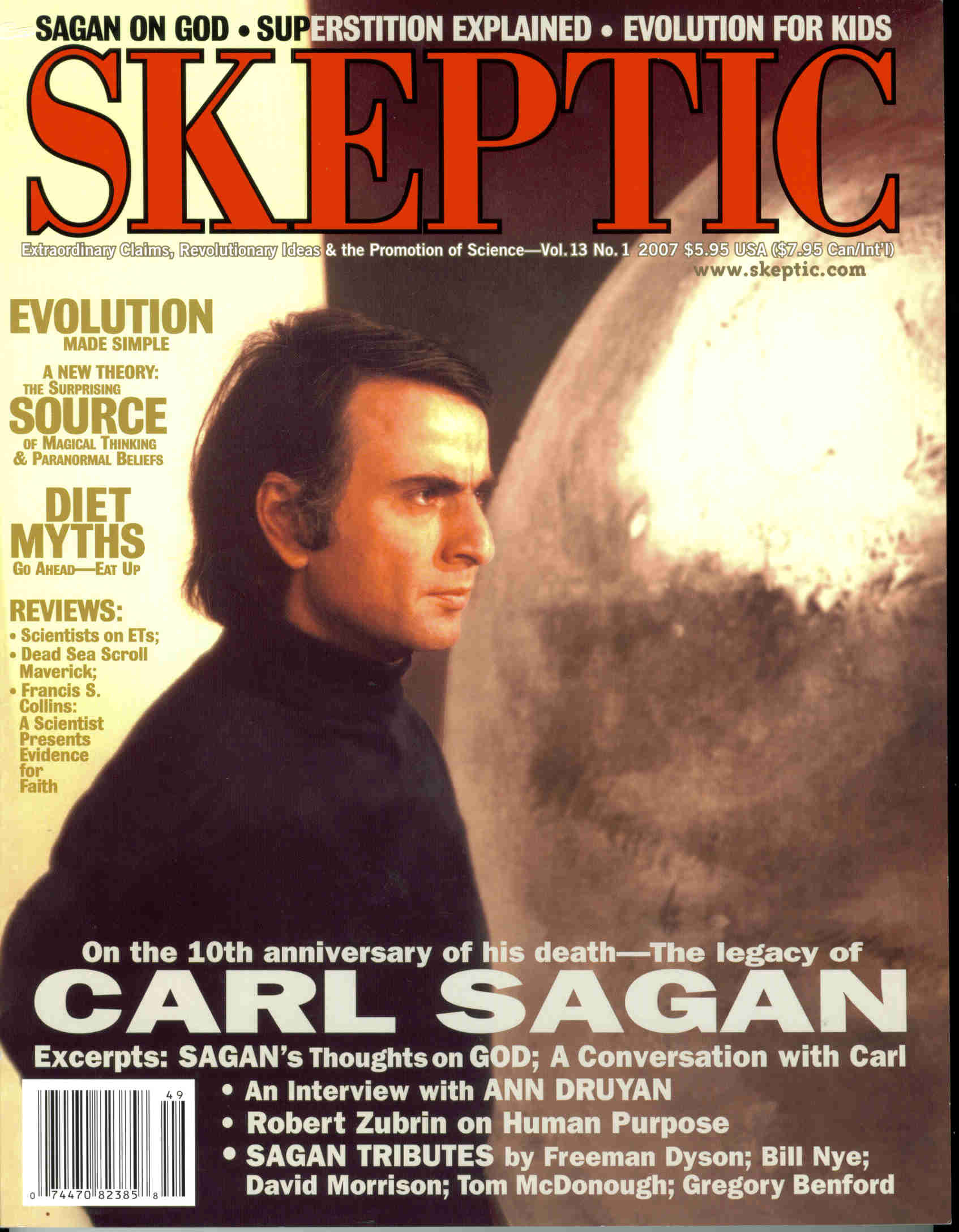 Intro
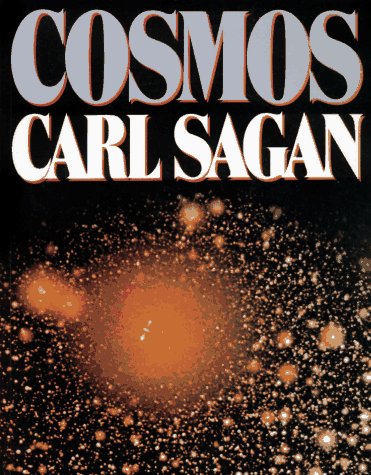 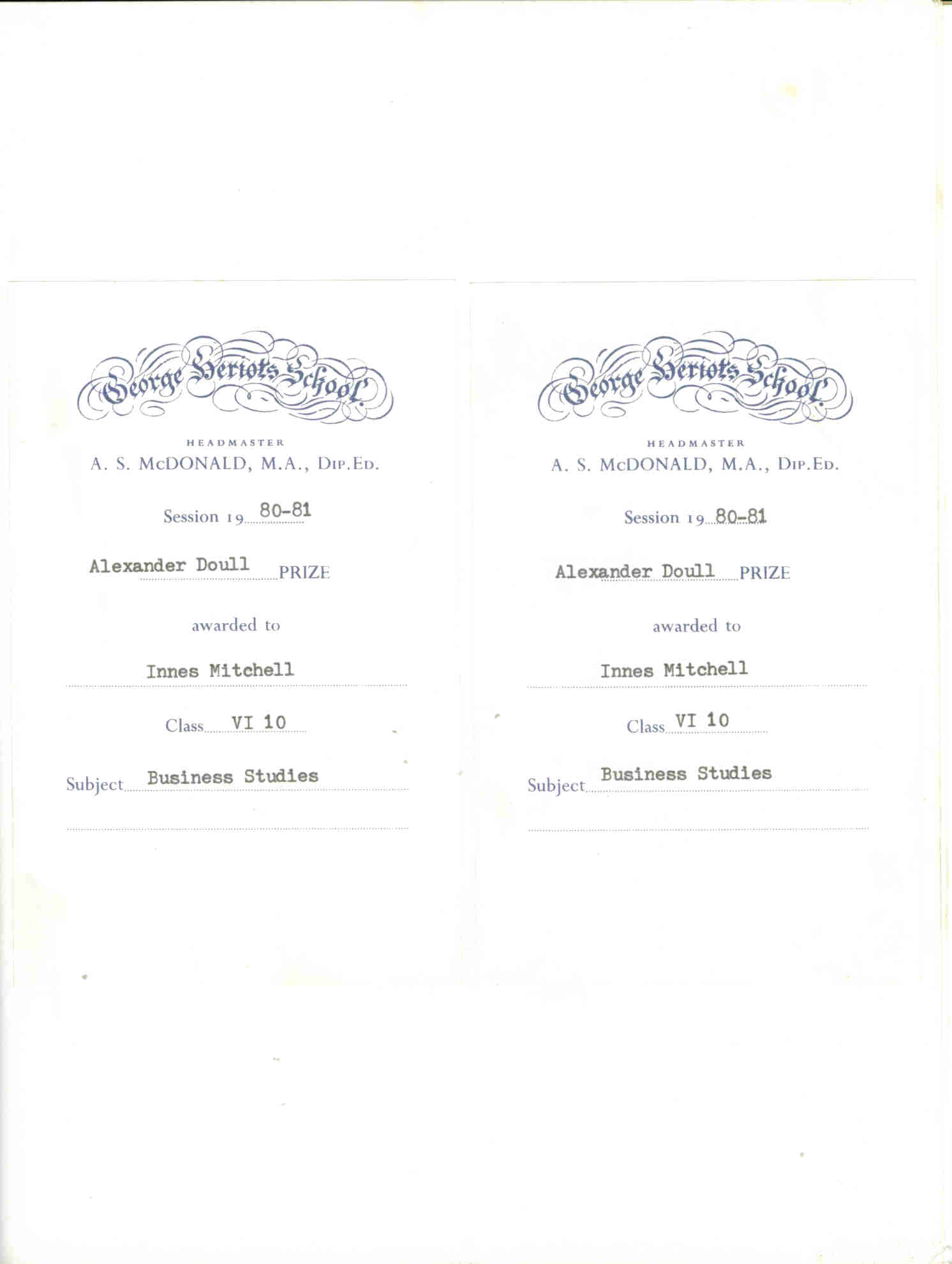 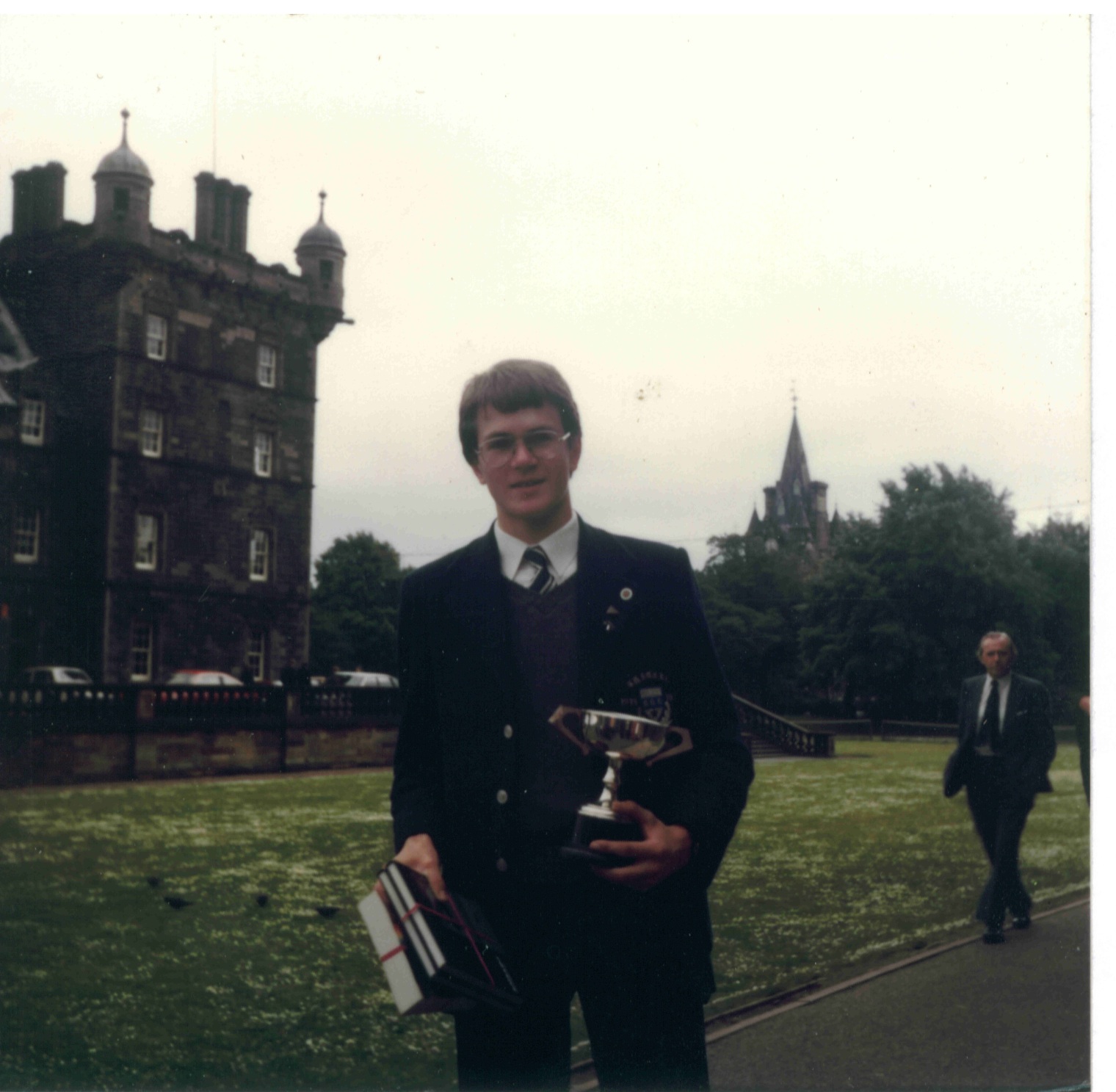 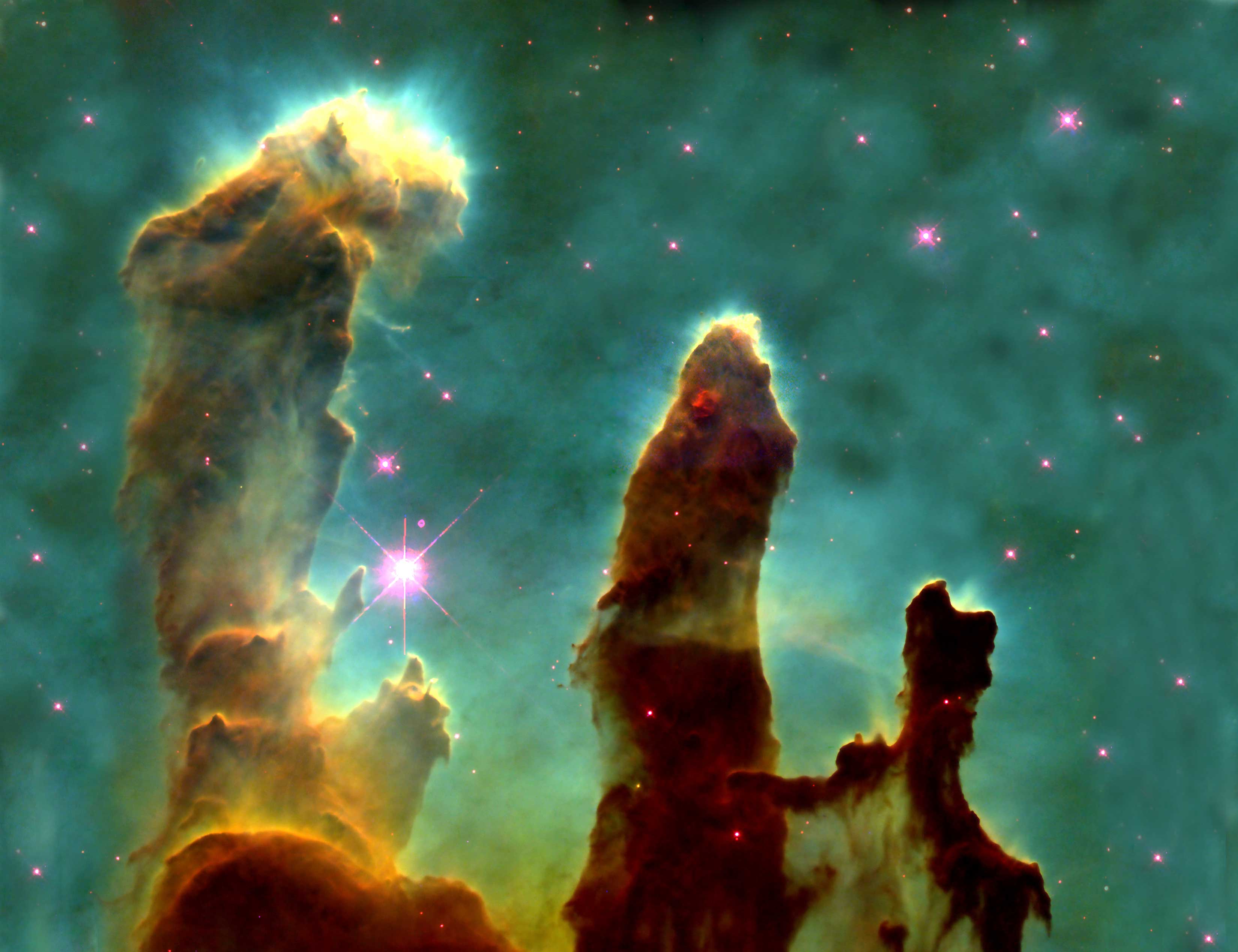 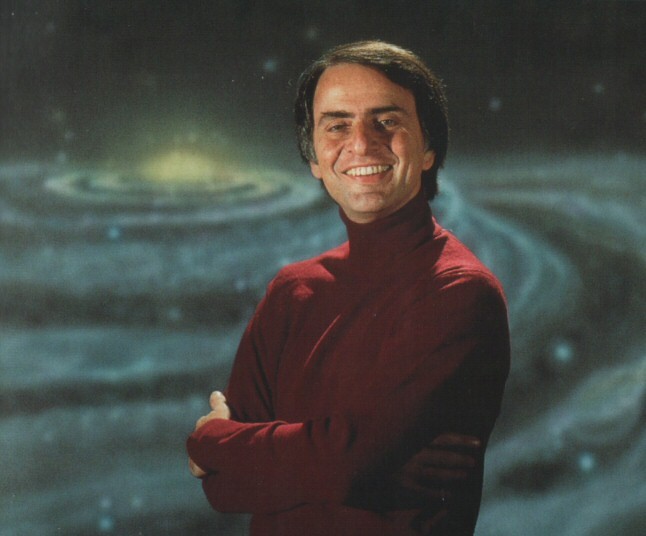 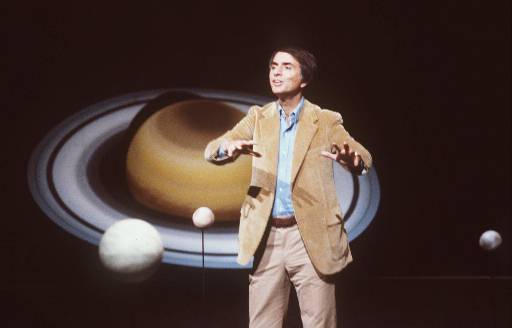 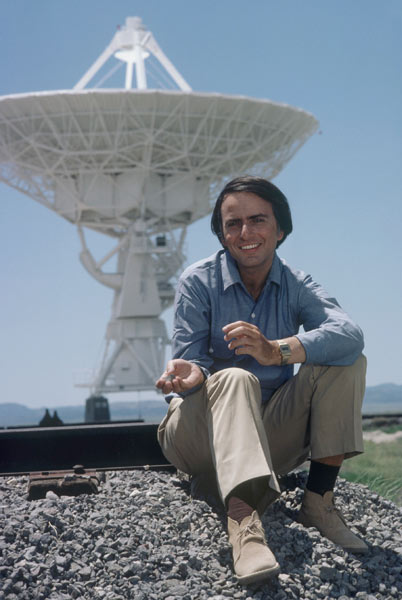 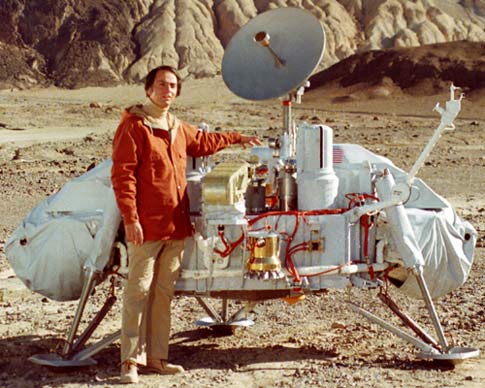 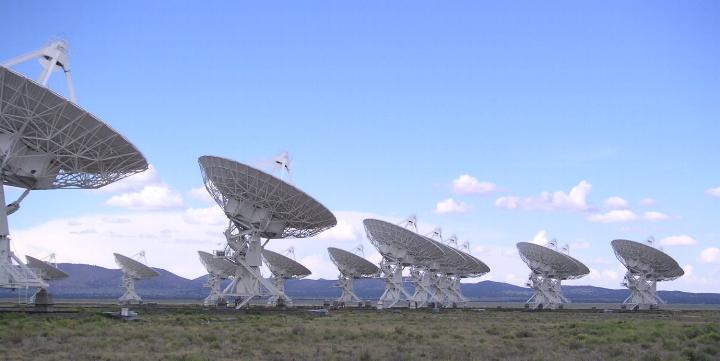 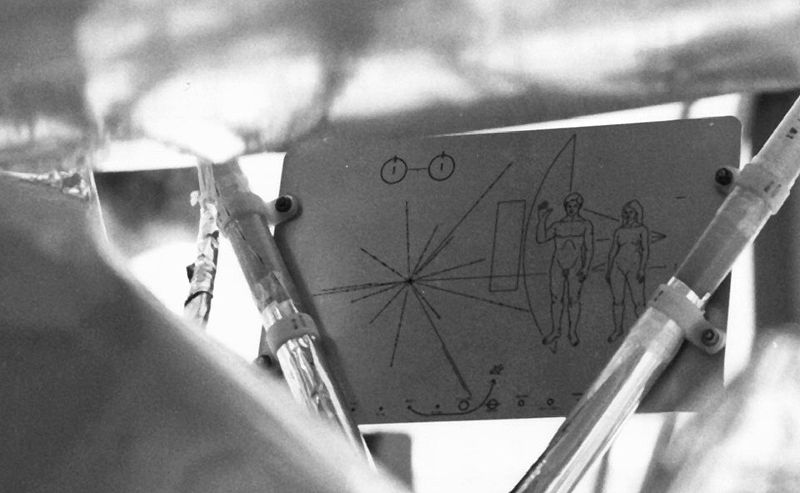 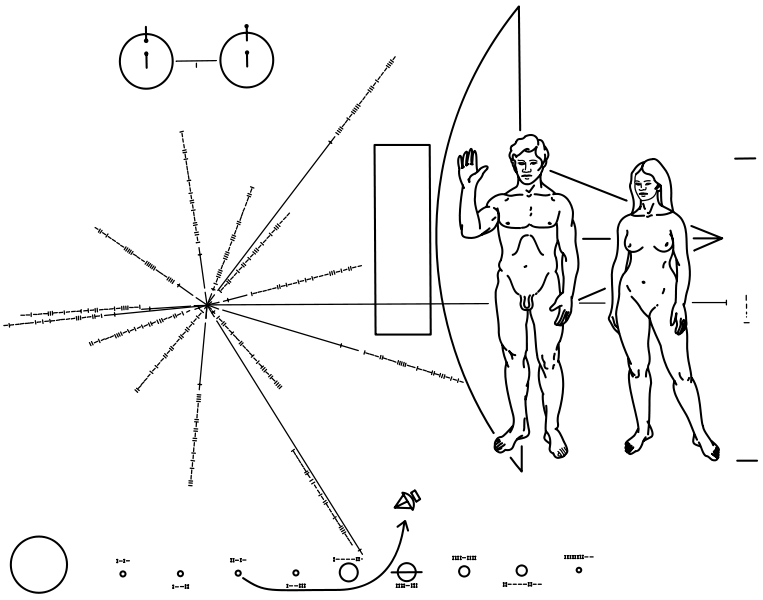 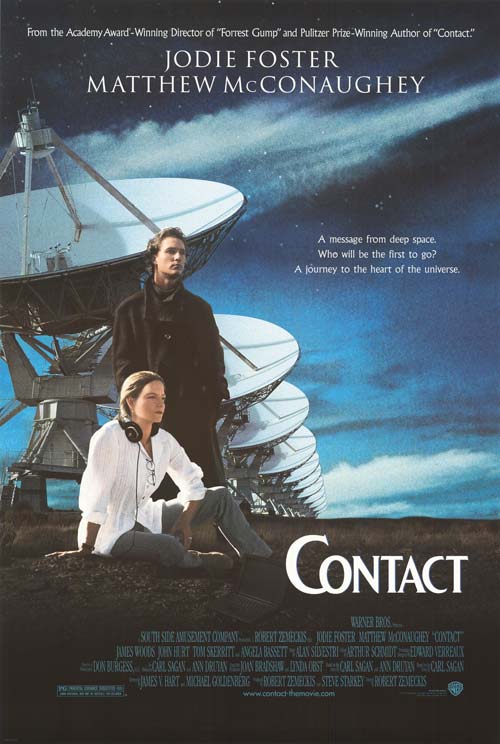 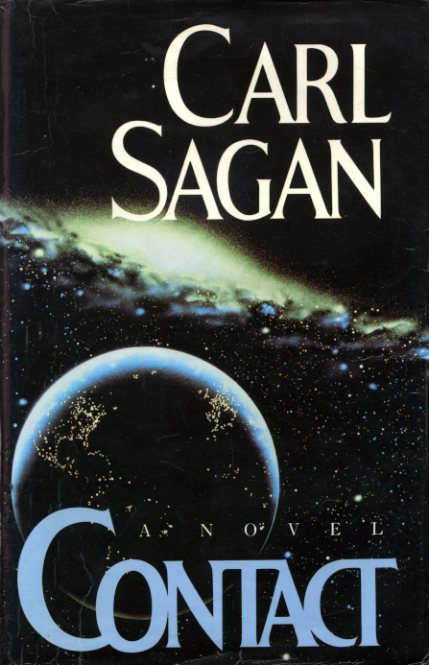 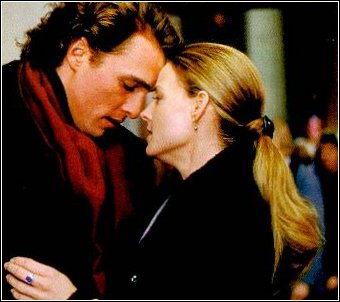 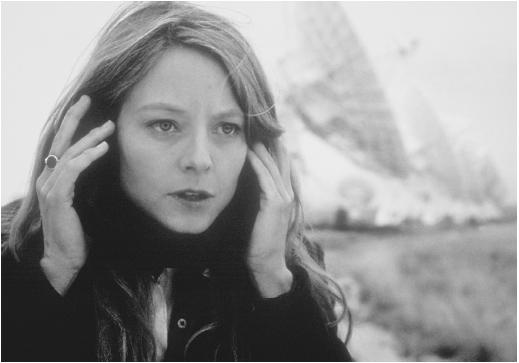 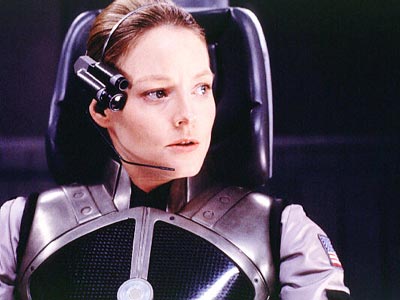 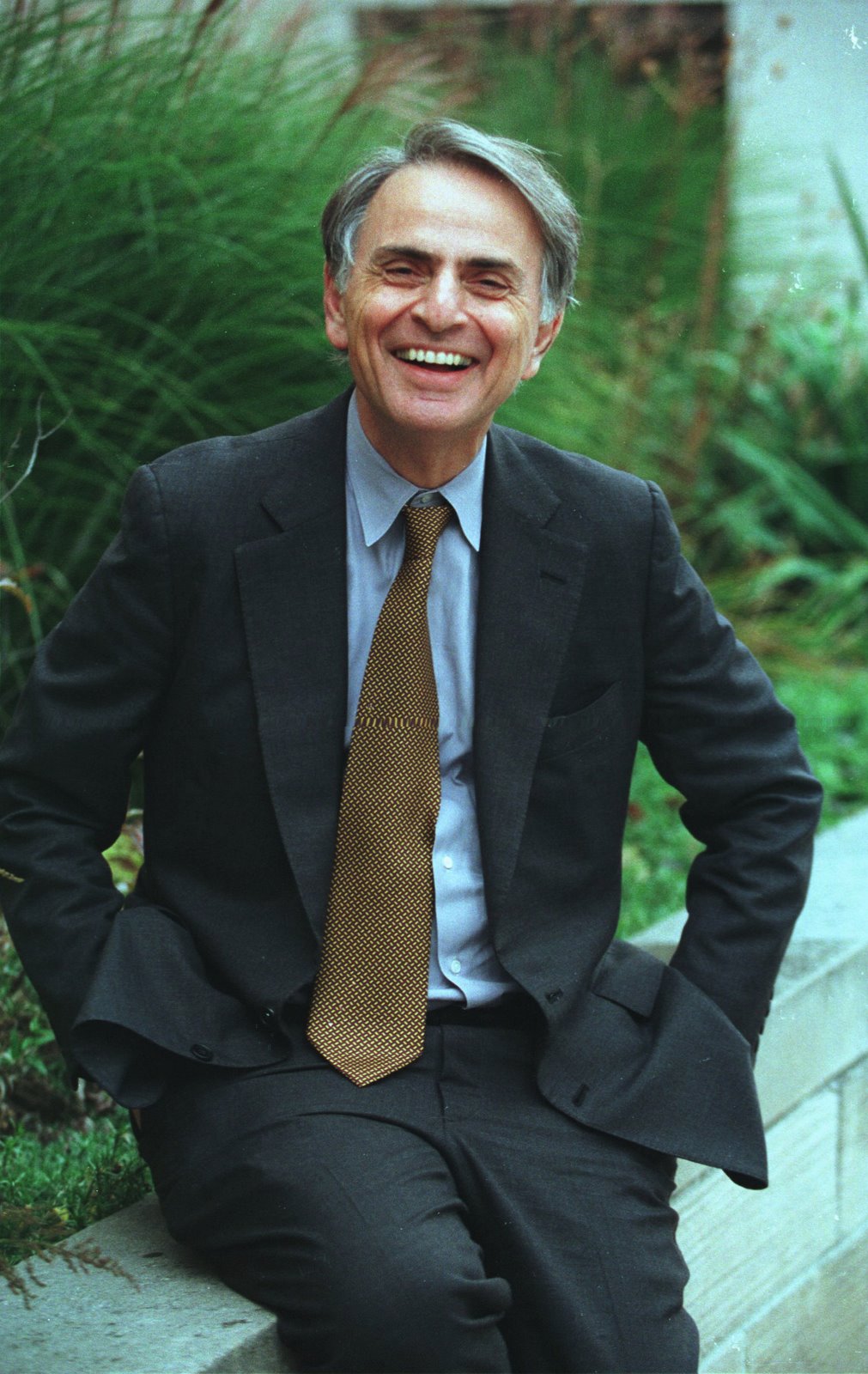 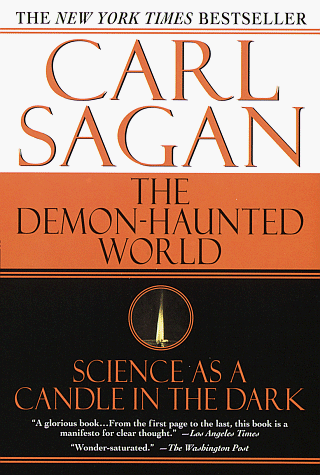 The Demon-Haunted World, subtitled Science as a Candle in the Dark, was a passionate defense of science against pseudoscience and irrationality
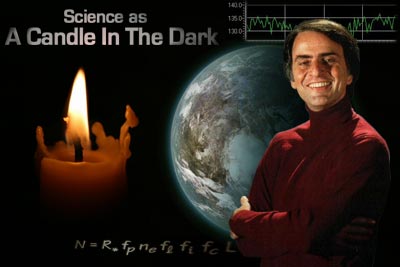